STEP 1
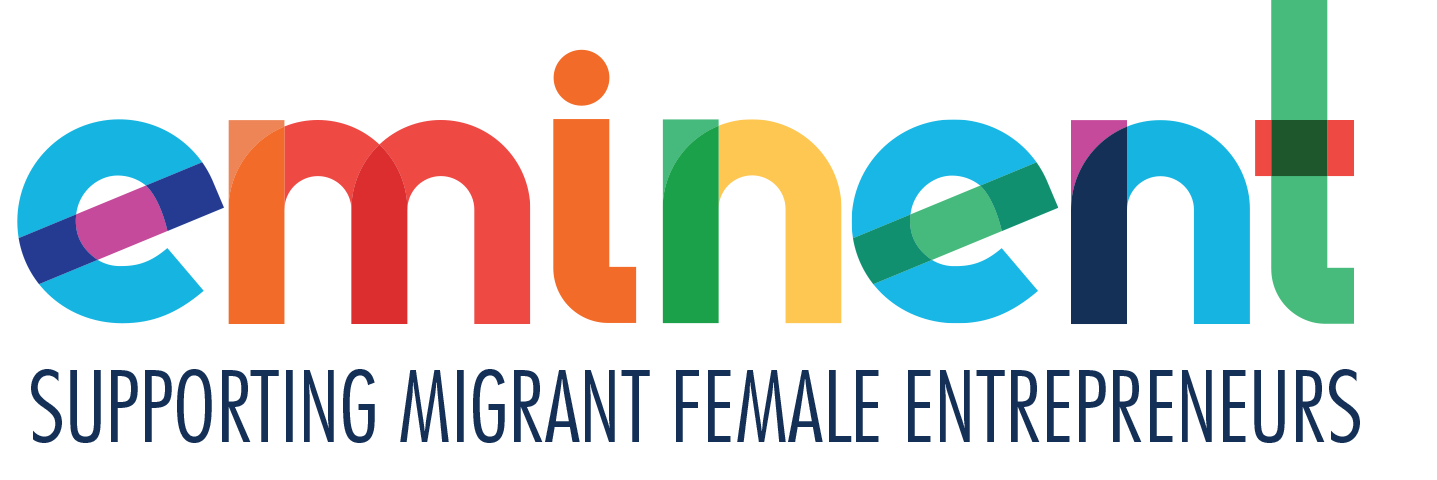 On your Entrepreneurship Journey
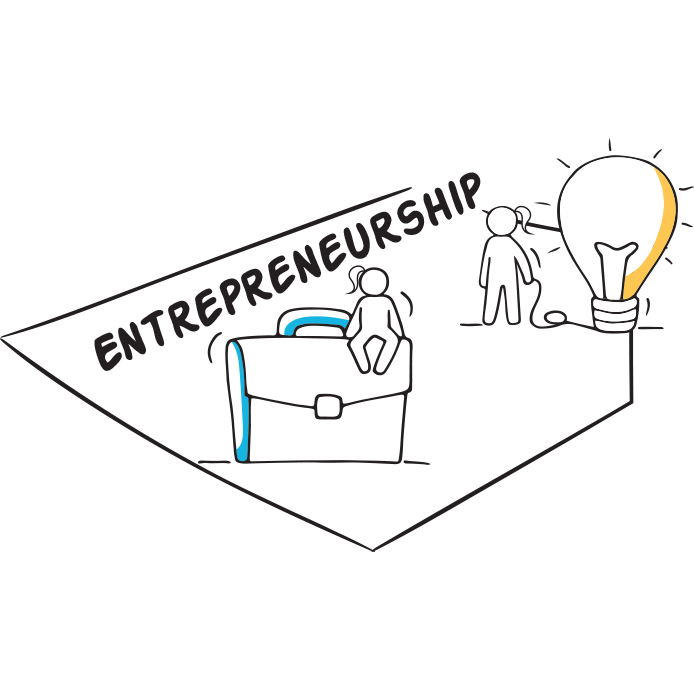 As a potential emerging female migrant entrepreneur, learn about the Basics of Entrepreneurship
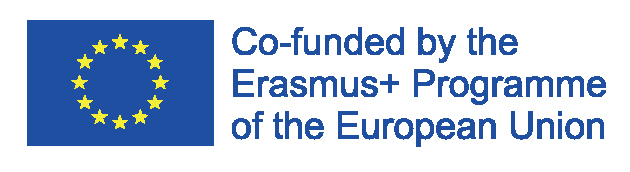 This project has been funded with support from the European Commission. This publication [communication] reflects the views only of the author, and the Commission cannot be held responsible for any use, which may be made of the information contained therein.
EMIMENT wants to enable Female Migrant Entrepreneurs.  We want to bring you on your learning journey to gain the knowledge and skills you need to gain the confidence to establish and successfully run your own business.  

Can you? Of course, you can. Open your mind and let us bring you on Your Entrepreneurial Learning  Journey…….
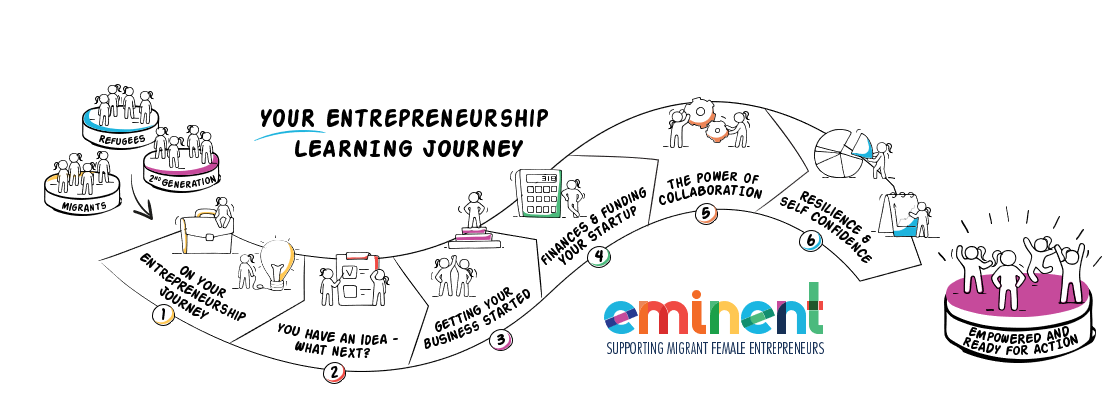 IN STEP ONE, YOU WILL LEARN
PAGES
Who is EMINENT specially designed for ?				 4
Start at the start ! What is entrepreneurship and who is an entrepreneur?	 
6 reasons why  migrant women tend to be great entrepreneurs. 		5- 10
Using your passion case studies 					11-12
Time to think activities						15 – 16
Let’s match your skills to entrepreneurship				17- 23
Independence, entrepreneurs like to be their own boss 			24 - 27
Acknowledging the challenges 					28 – 32
The ways to come up with a business idea 				33 – 48
Using your cultural background to come up with your business idea		49 – 53
Various exercises to help you come up with new business ideas		54 – 61
What business should I start ?					62 – 68
WHO IS EMINENT SPECIALLY DESIGNED FOR ?
Immigrants to the EU face greater challenges and barriers to entrepreneurship than most of their European counterparts.  And women even more so.  BUT, we are here to help….
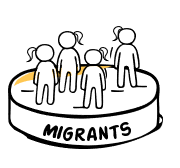 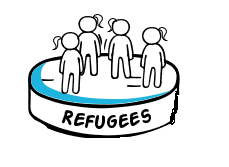 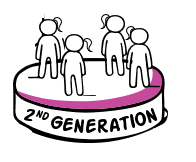 Through entrepreneurship women migrants can create their own jobs. Women have been described as ‘silent contributors’ to our economies, but  as a migrant woman, you have life experience, resilience and many of the skills that are needed to be a successful female entrepreneur.
Many children of migrants, born in their adopted homeland, have successfully set up in business.  You have a new way of looking at things, often blending the best of cultural background and opportunities for unique and innovative business success.
Refugees enter into unknown lands, not only seeking a safer life for themselves, but also striving to make an impact and a contribution.
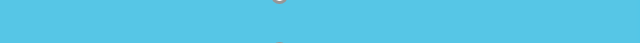 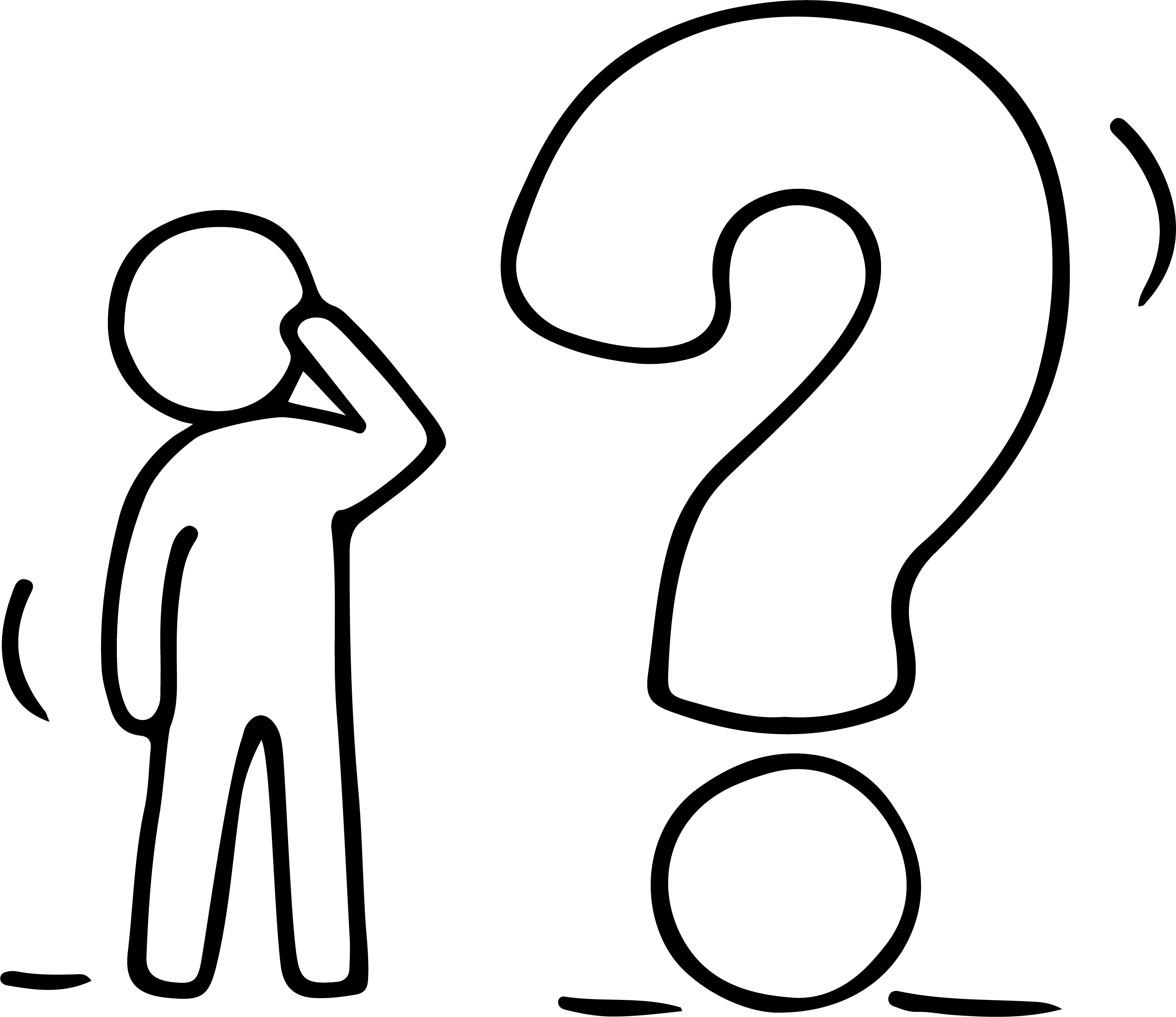 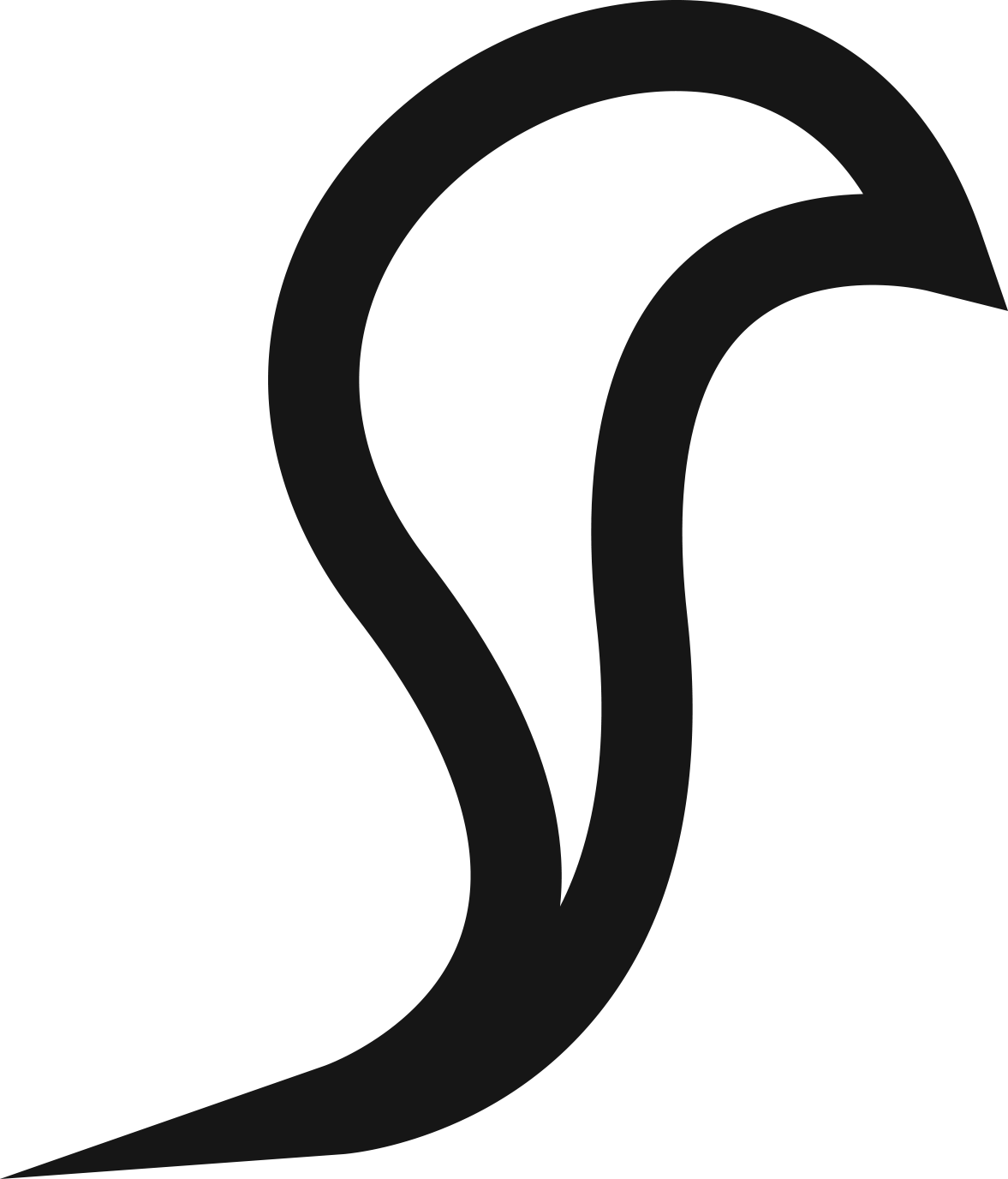 WHAT IS ENTREPRENEURSHIP?
Entrepreneurship is first and foremost a mindset. There is no application process – it is a decision followed by action. There are all kinds of entrepreneurs from all aspects of life in all sorts of industries.  But EMINENT wants to encourage more migrant women to establish their own business.  

We see your potential and believe in your abilities.  Now, we will help you articulate this potential and abilities on your personal journey to entrepreneurship.
WHAT IS AN ENTREPRENEUR?
An entrepreneur is an individual who, rather than working as an employee, founds and runs a business and assumes all the risks and rewards of the venture.
An entrepreneur is commonly seen as an innovator, a source of new ideas, goods, services and business. Some entrepreneurs are born but many others are self made – you just need to find and unlock your secret SUPERPOWER and a viable business idea that you are passionate about! 

Our course will help you with this.
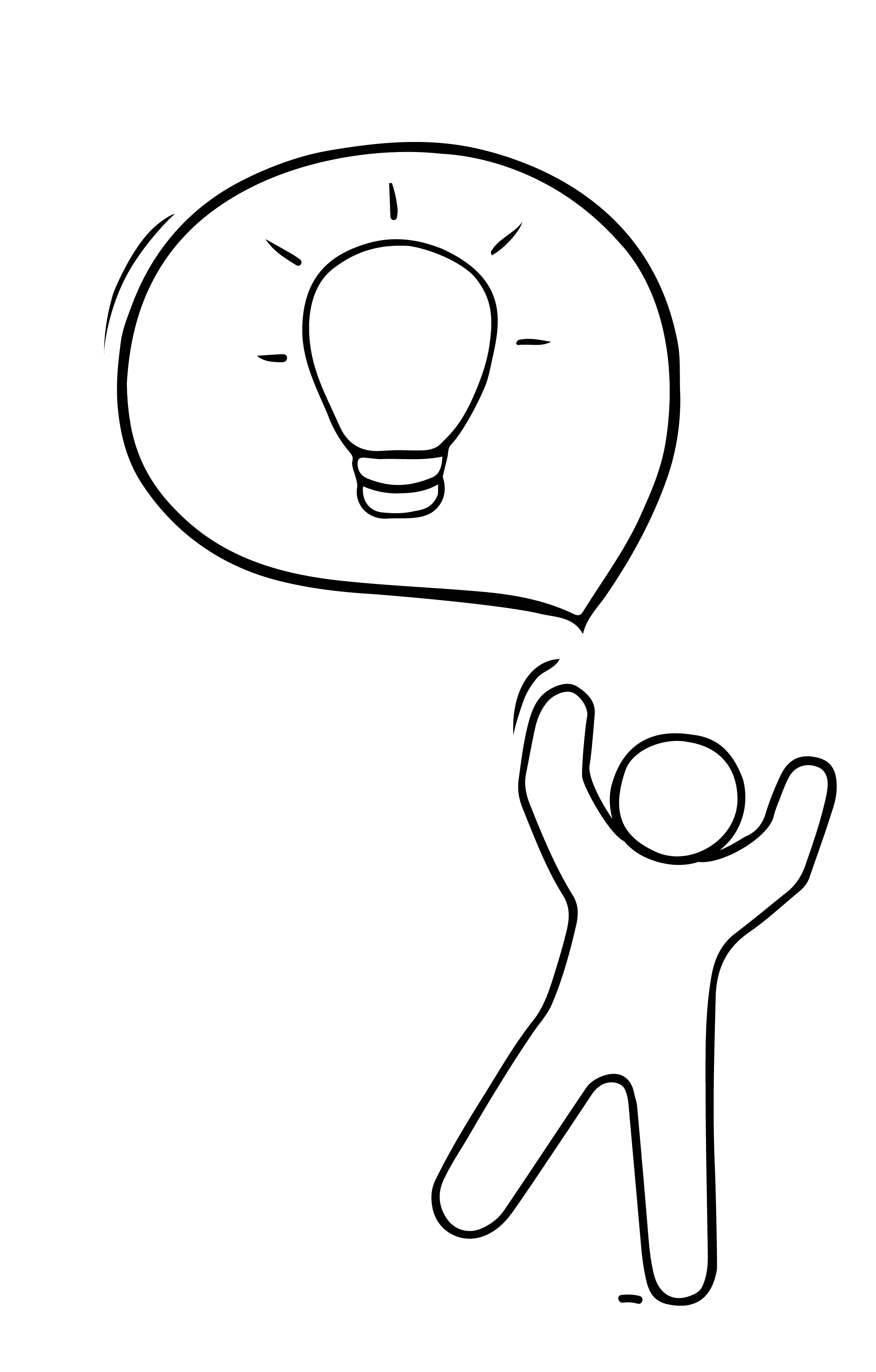 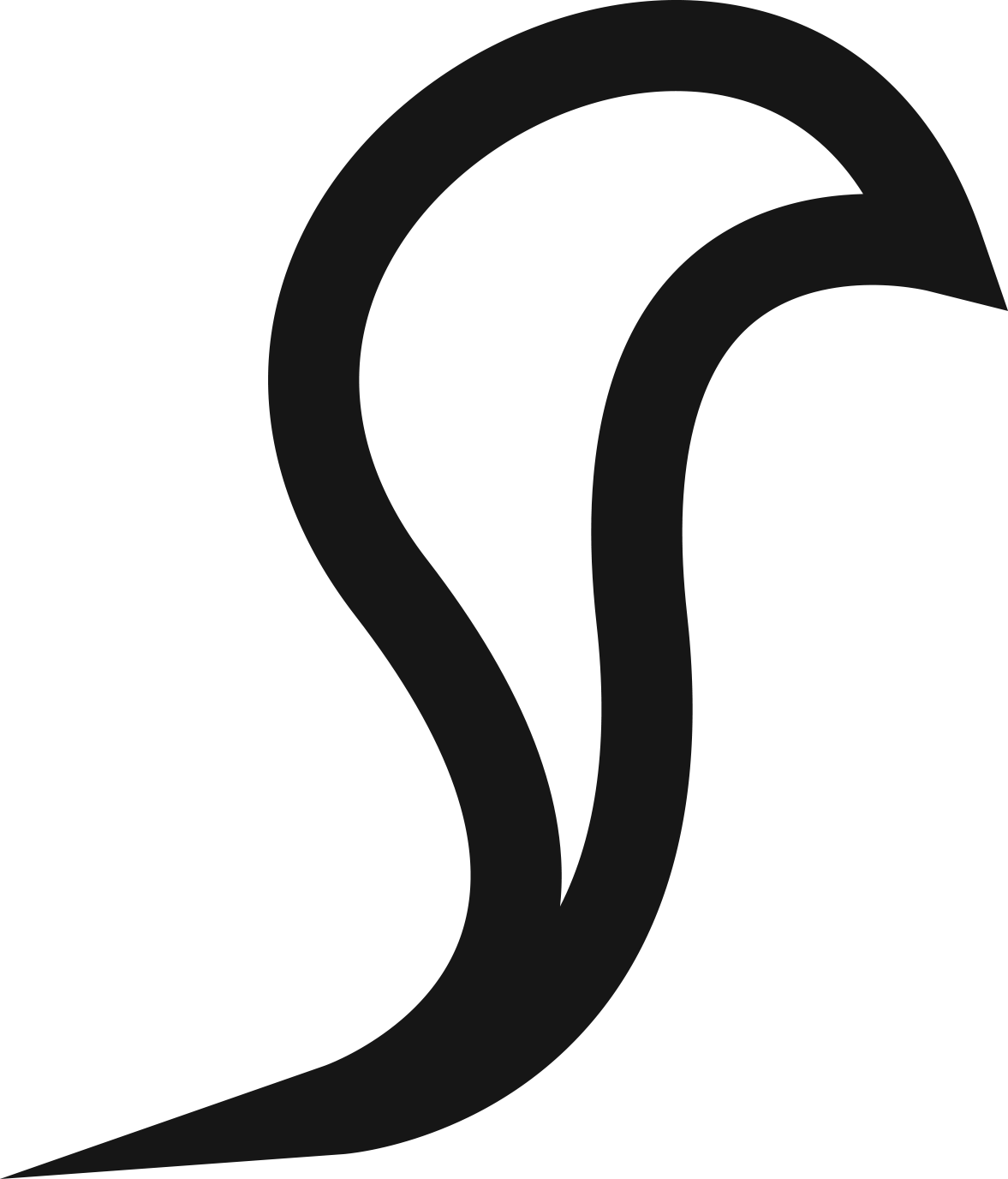 Did you know migrant women tend to be great entrepreneurs ?
Let’s look at 6 reasons why…..
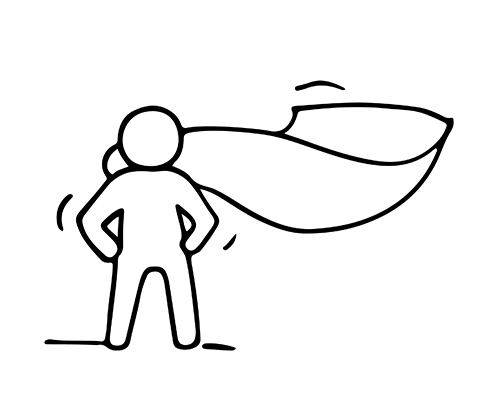 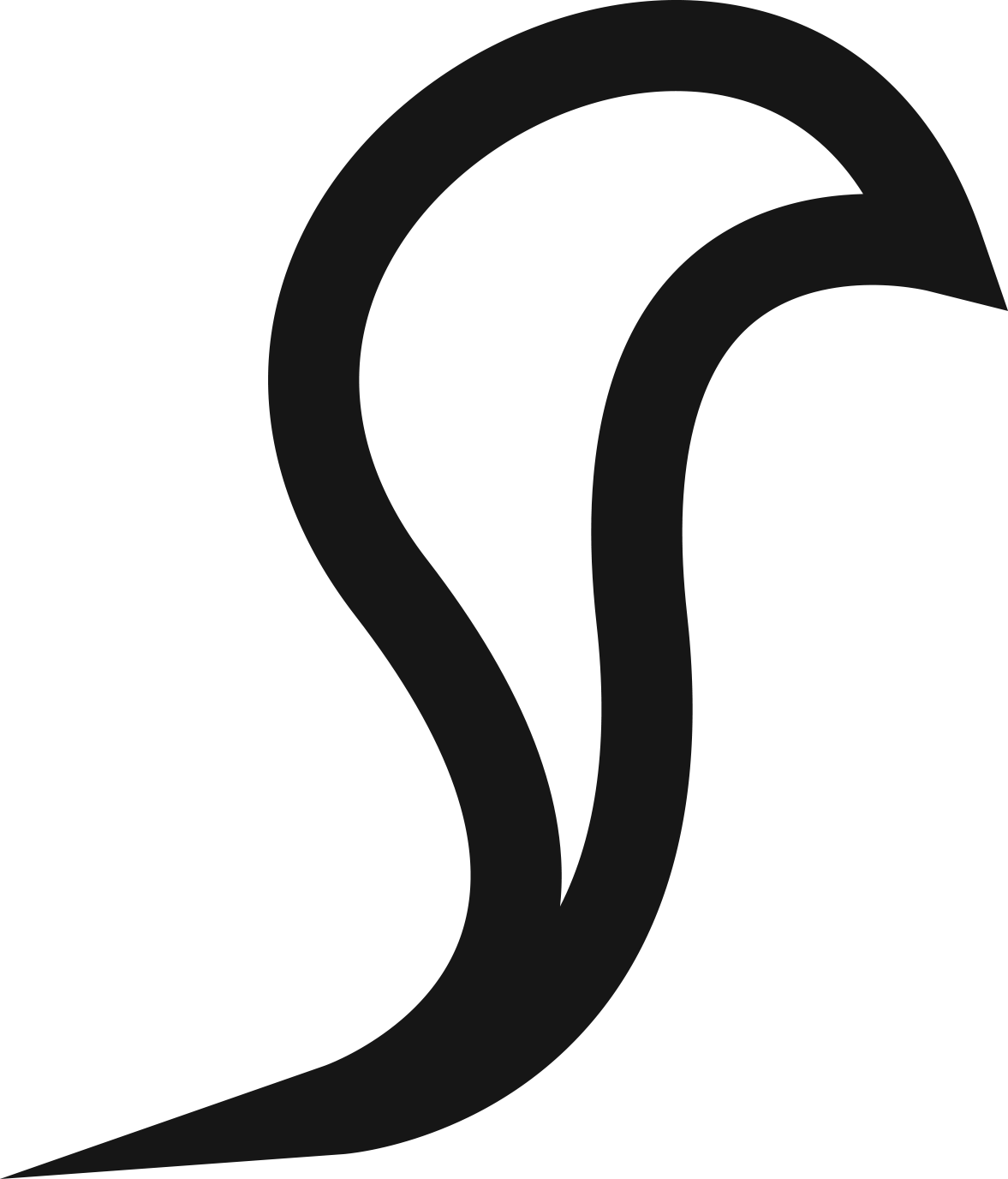 Migrant women have to go through more challenges
        Migrant women tend to make great entrepreneurs because of the challenges they have to go through. Many migrant women entrepreneurs often have to do with less money, less time, and more challenges, but that tends to strengthen them. These challenges usually end up motivating them to work to improve things.
2. Women possess strong social intelligence. Social intelligence is the capacity to know oneself and to know others which is at the very core of finding a business idea that will meet a market need.
3.  Women make great communicators/listeners. Here we do not mean language skills (which are important) but the ability to show more empathy.   Listening to the needs of potential customers is a very valuable and underrated skill.
Did you know migrant women tend to be great entrepreneurs. 
Let’s look at 6 reasons why…..
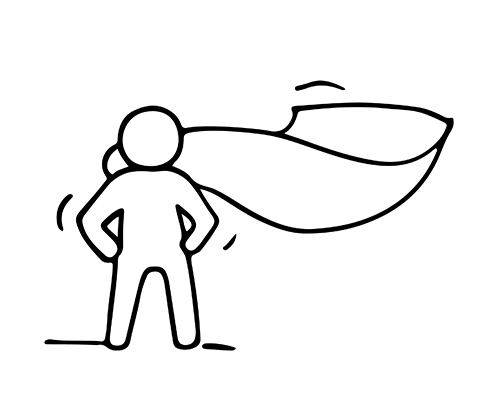 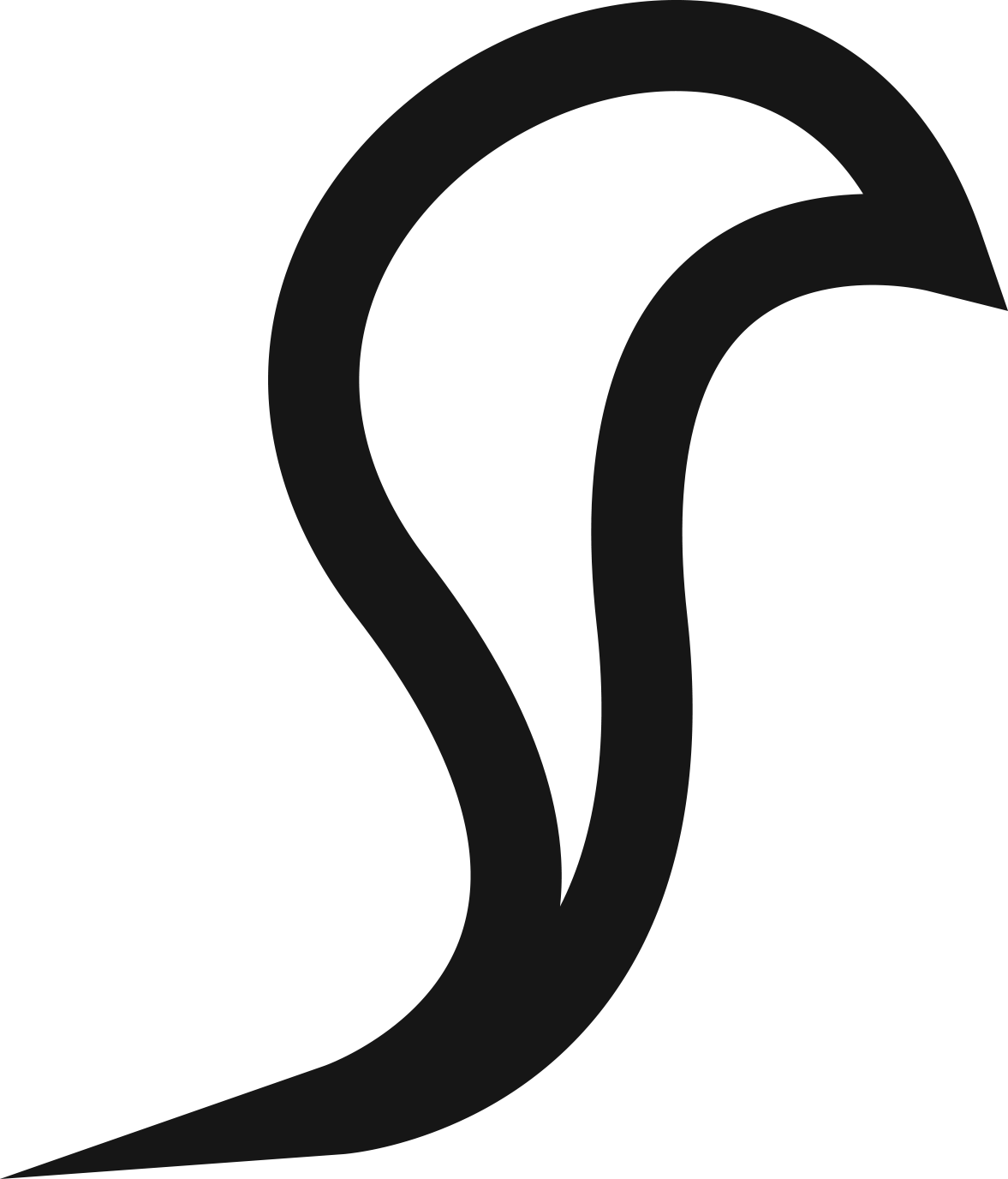 4. Migrant women embrace change and tend to look more into the future to see how what is being done now will impact it.  
5. Women collaborate. Women have worked well together since the earliest female enterprises. We tend to amplify other women. Have you heard of the Shine Theory ?  It is the idea that when you help another woman rise, we all shine. 
6. Migrant Women are Creative.  Many of the amazing companies and unique products we have today are due to the creativity of migrant women. You’ll find that migrant women often think outside of the box to create things that will help to provide better services and make spectacular products.
WHY SHOULD YOU AS A MIGRANT WOMAN THINK ABOUT ENTREPRENEURSHIP AS A CAREER CHOICE?
There are many characteristics you’ll need to be an entrepreneur, like determination and patience. Enterprise is a foundation for change.
Have you ever thought about starting your own business?
Did you know that working for yourself has benefits? 
Not only can it give you independence it can also help you integrate with your new community! 
WHY? Small businesses are the backbone of local communities, by starting a business you will not only add to the character and charm of your community but also its viability. This will also give you a new means of connection in your community.
https://www.investopedia.com/terms/e/entrepreneur.asp
EVERY MIGRANT WOMAN ENTREPRENEUR HAS THEIR OWN STORY
As you move forward on your EMINENT ENTREPRENEURSHIP LEARNING JOURNEY - start thinking about what your story is?

What is unusual or different about your story?
What are you passionate about?
What are your hobbies? 
What are you good at? 
Do you have a secret talent? A star quality?

You might not have thought about it before, but you might already possess all that you need to start your own business!
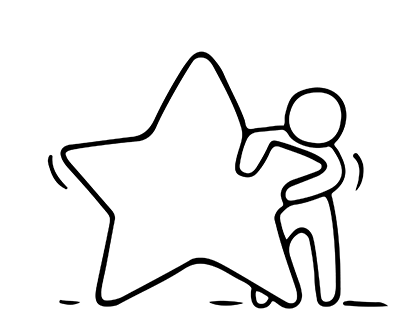 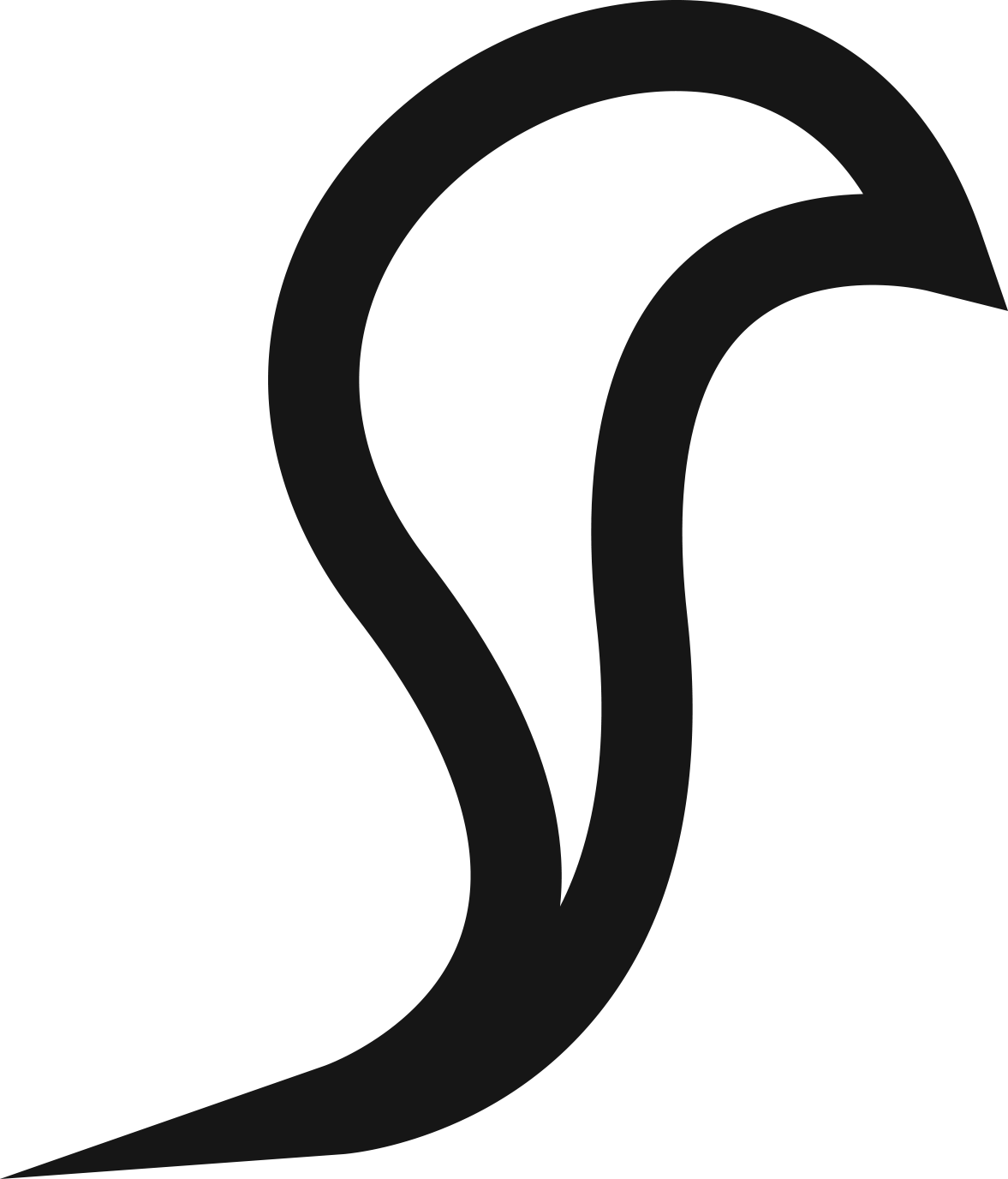 Anna Nooshin: From refugee to entrepreneur

 Anna Nooshin is an online entrepreneur, a fashion blogger, and author. The entrepreneur who fled her hometown of Teheran in 1993 to reach The Netherlands, established the webzine NSMBL, one of the biggest lifestyle websites in the Netherlands; and since its incredible success, she has launched her own lingerie line,  published her own book, and started a jewellery line, Anna + Nina.  Anna has an inspirational story to tell.
USING 
YOUR  
PASSION
WATCH …….
https://youtu.be/iaNwKbR5av0
Anna Nooshin: From refugee to entrepreneur

 “My specialness started when I was 7 years old. My parents fled their country, so when I was 7, my roots were ripped from Iran and I got placed in a Western society where I didn’t know anyone. I didn’t have any connection to the culture,” she recalls.

Check out 
annanina (anna-nina.nl)
USING 
YOUR  
PASSION
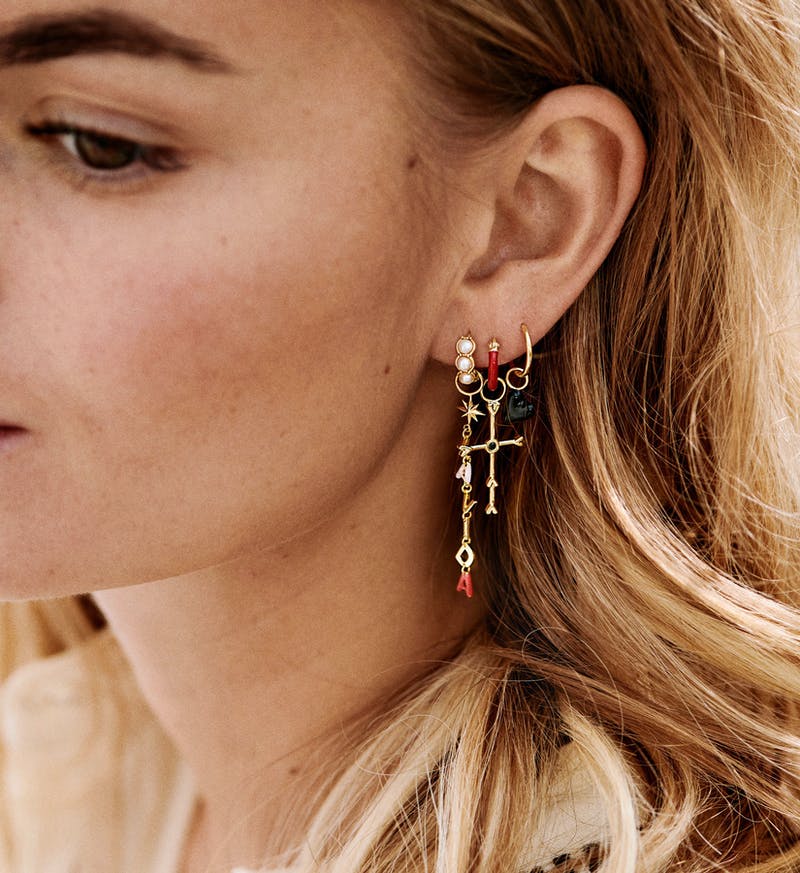 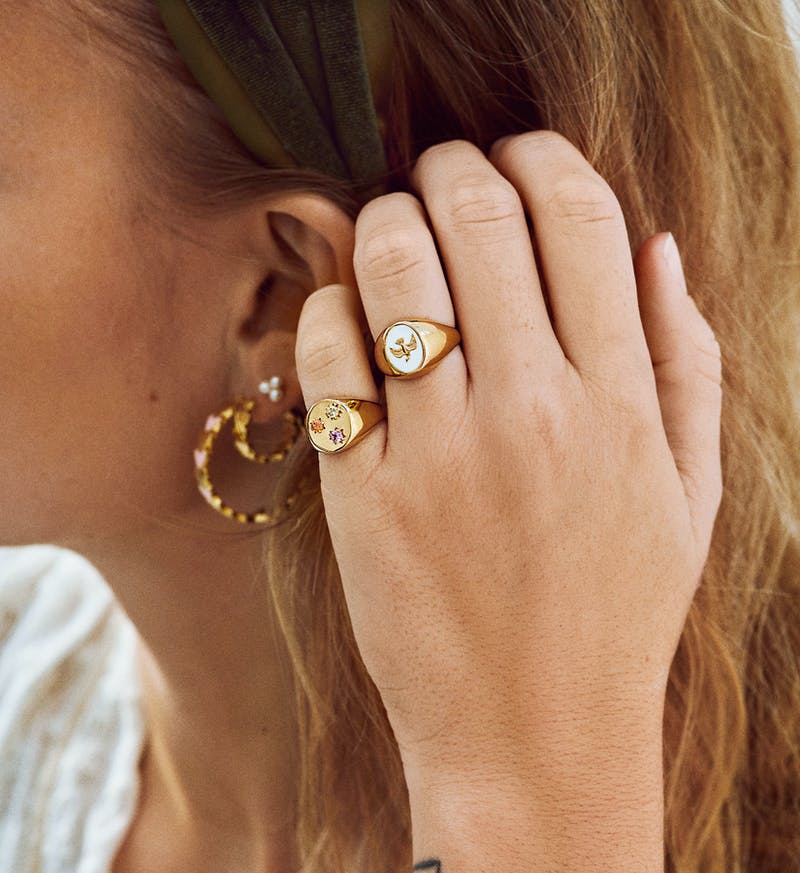 RISE OF WOMEN ENTREPRENEURS
Across the world female entrepreneurs are launching and operating new enterprises at a faster pace than ever.  But did you know, that women are nearly one-third more likely to start businesses out of necessity than men.
Many small and very small businesses start and develop incrementally, through a process of trial and error. And this is a great foundation from which to grow.

https://www.investopedia.com/terms/e/entrepreneur.asp
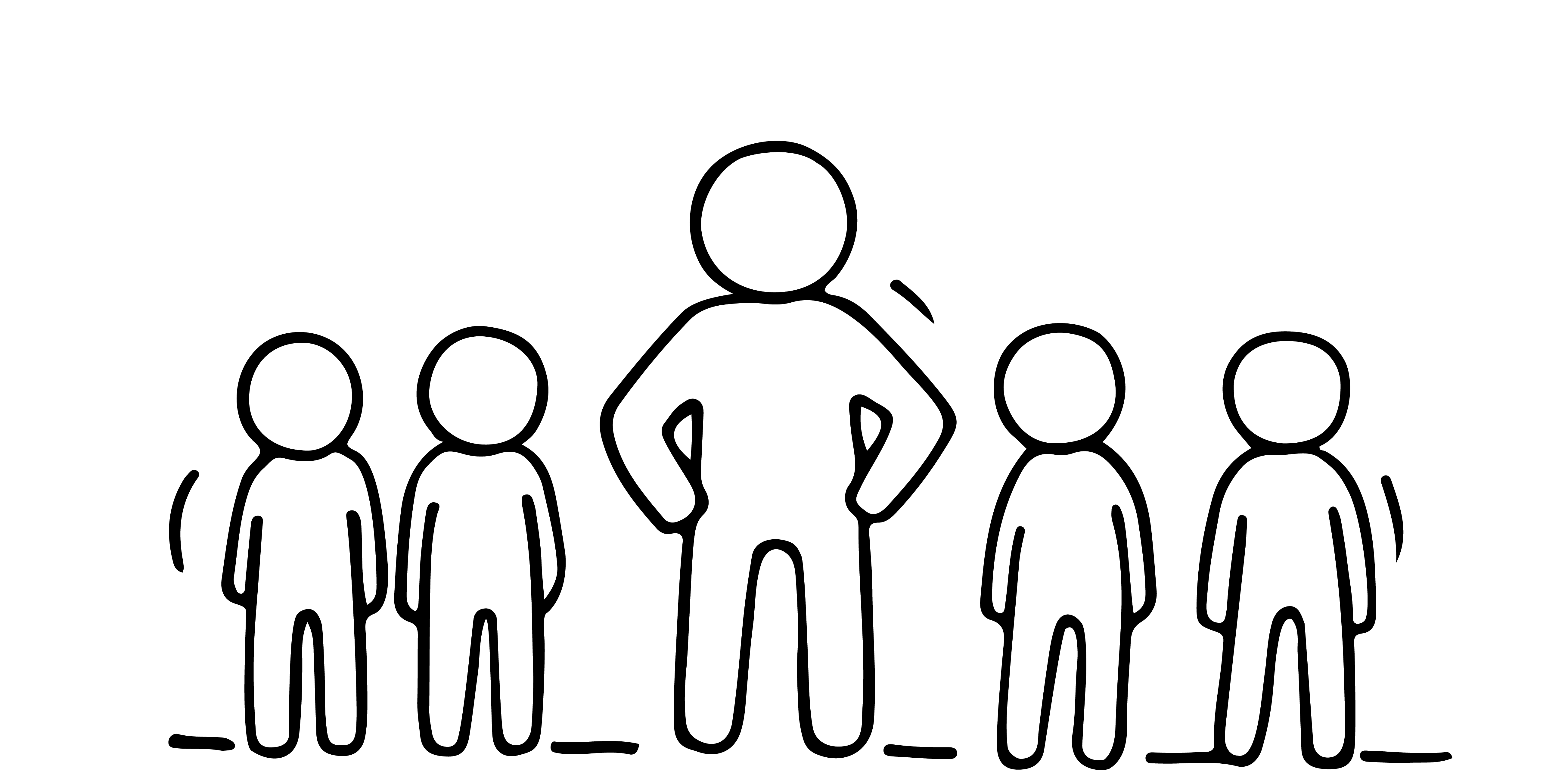 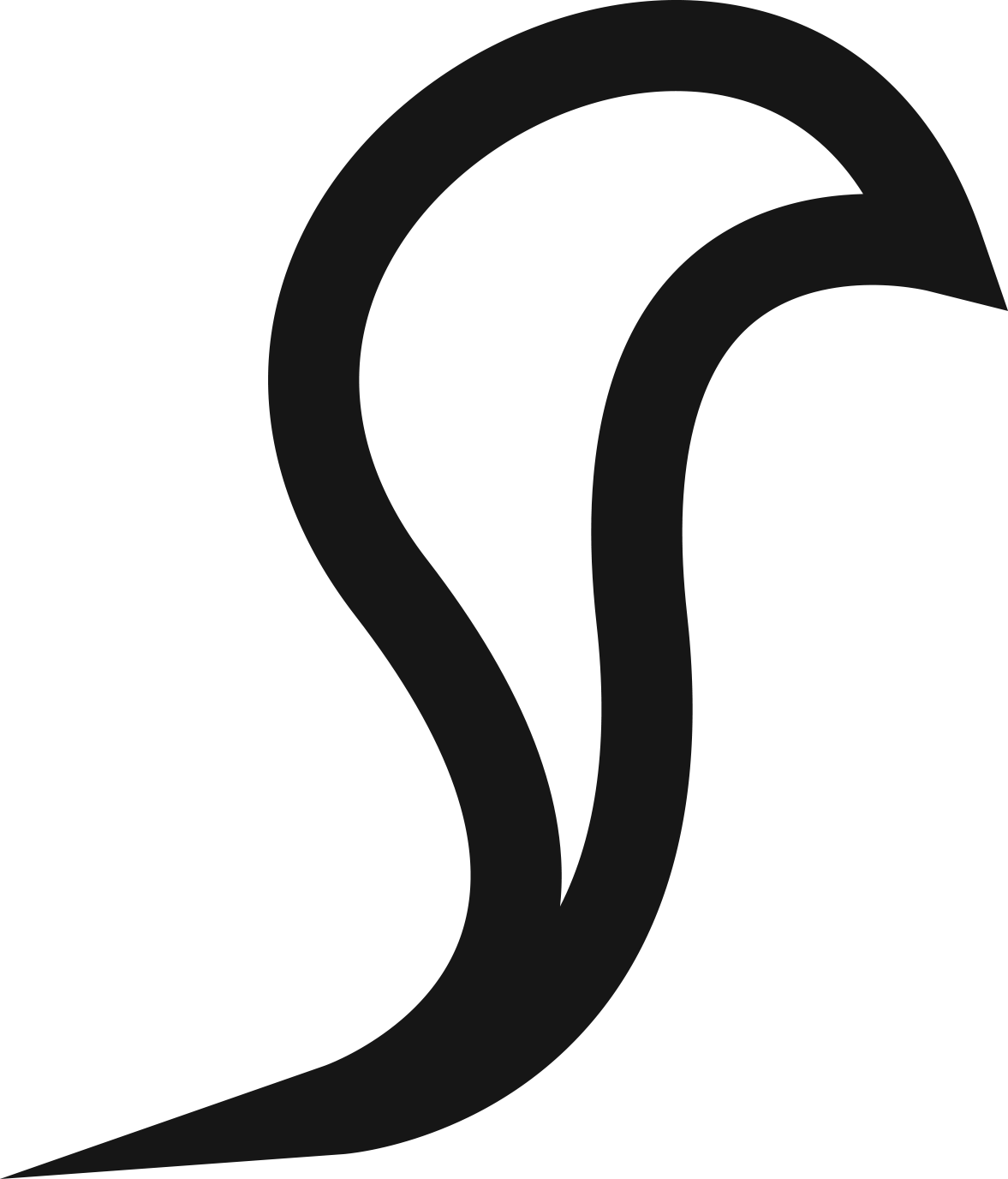 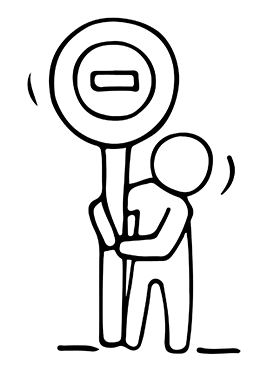 RISE OF WOMEN ENTREPRENEURS
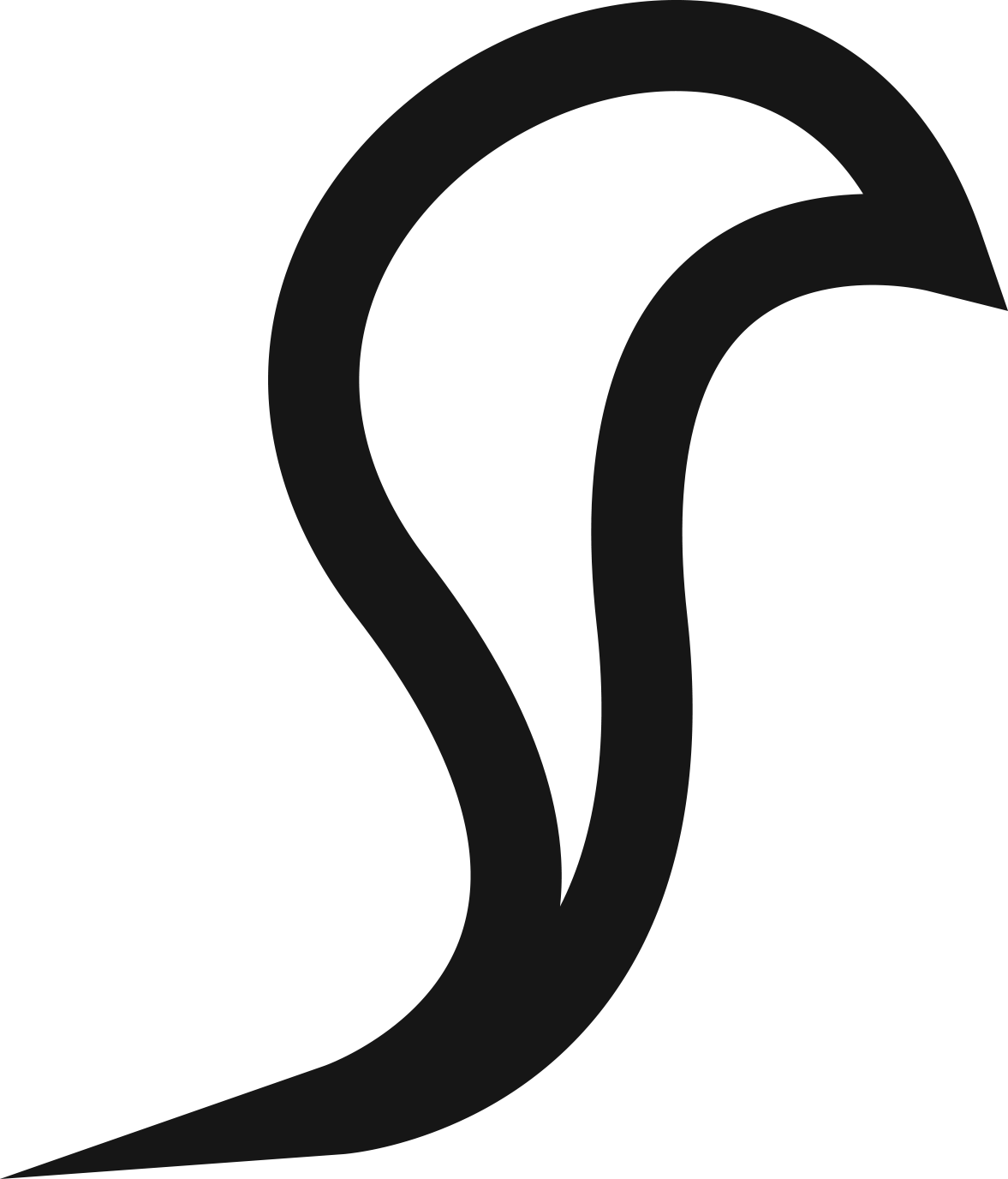 Many women are becoming successful entrepreneurs because:

Some women will start their own business to spend more quality time with family and friends, to have flexibility to travel, to support their families, to fund further education.
Many women are becoming entrepreneurs because they want to be their own boss.
https://www.linkedin.com/pulse/how-entrepreneurship-has-changed-21st-century-donya-zimmerman-jd/
TIME TO THINK ACTIVITY
1. Ask yourself, do you :
have a business idea that has been nagging at your mind                                 and heart?
want to have creative control of your ideal lifestyle?
have to start businesses out of necessity?  For example, due to your  personal circumstances, you are unable to be an employee
want to start a businesses because you are passionate about a certain cause?

2. How many different migrant women business owners do you know?
Make a list of the names of all the different local businesses you know that are run by women from different nationalities.                                    Role models are so important in influencing decisions to become self-employed, we cannot be what we cannot see.
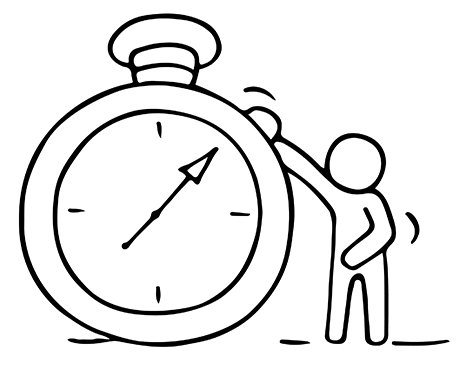 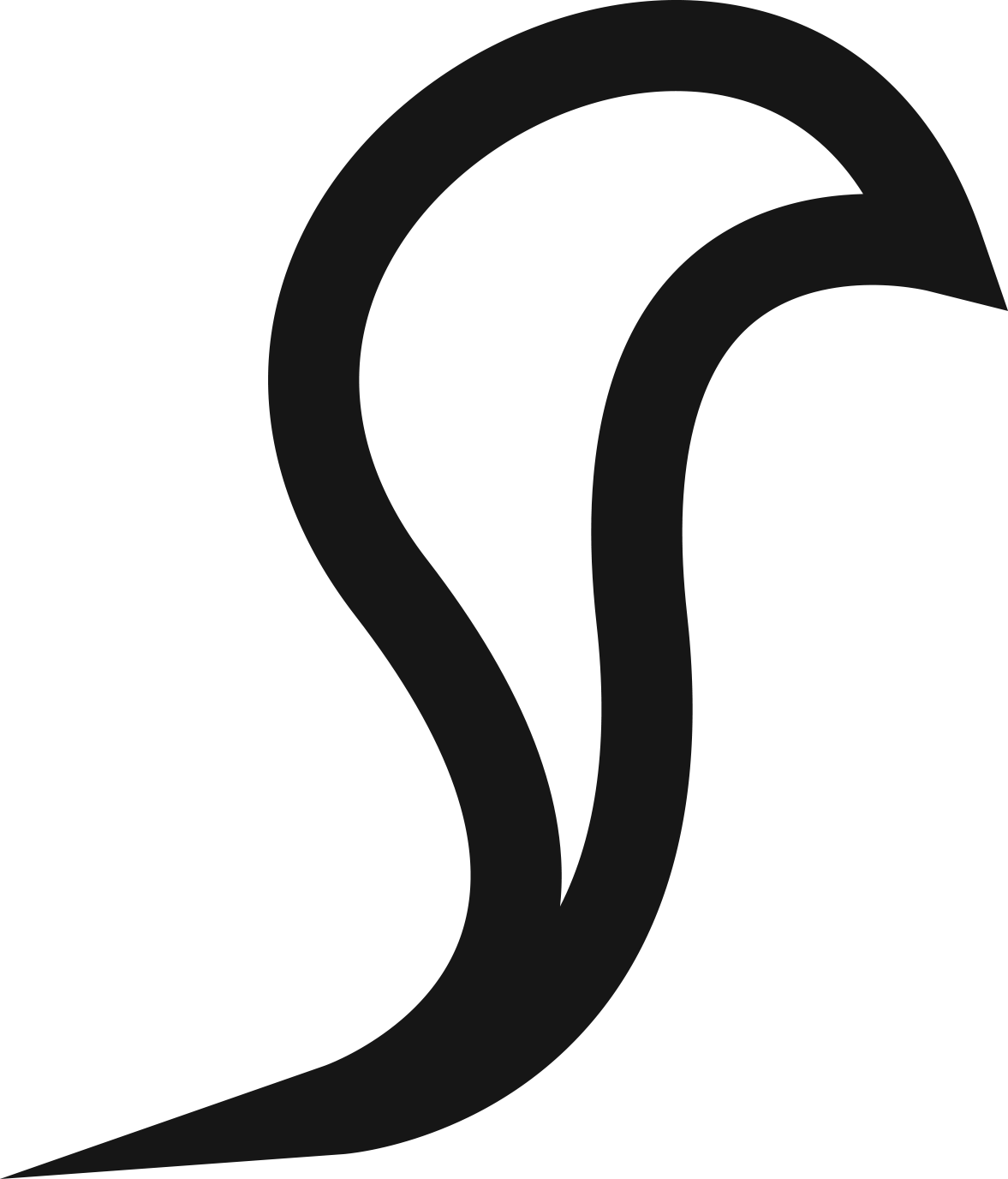 https://www.linkedin.com/pulse/how-entrepreneurship-has-changed-21st-century-donya-zimmerman-jd/
LISTEN
START UPS WITH NO BORDERS PODCAST
Step 1: Go to https://startupswb.com/podcast
Step 2: Click on the “Podcast” button to listen to any episode you would like
Step 3: …Click on the “News & Stories” https://startupswb.com/news-stories to browse through other relevant and interesting information presented in short story and news posts.
We love this inspiring podcast series about migrant entrepreneurship. Some of it can be a little high level, but dig deep, it provides interesting information and stories from other entrepreneurs with migrant and refugee backgrounds , many of whom are female, that can serve as role models and case studies for aspiring entrepreneurs.
New episodes are being aired every week .
LET’S MATCH YOUR SKILLS TO ENTREPRENEURSHIP
(CORE COMPETENCIES OF ENTERPRENEURSHIP)
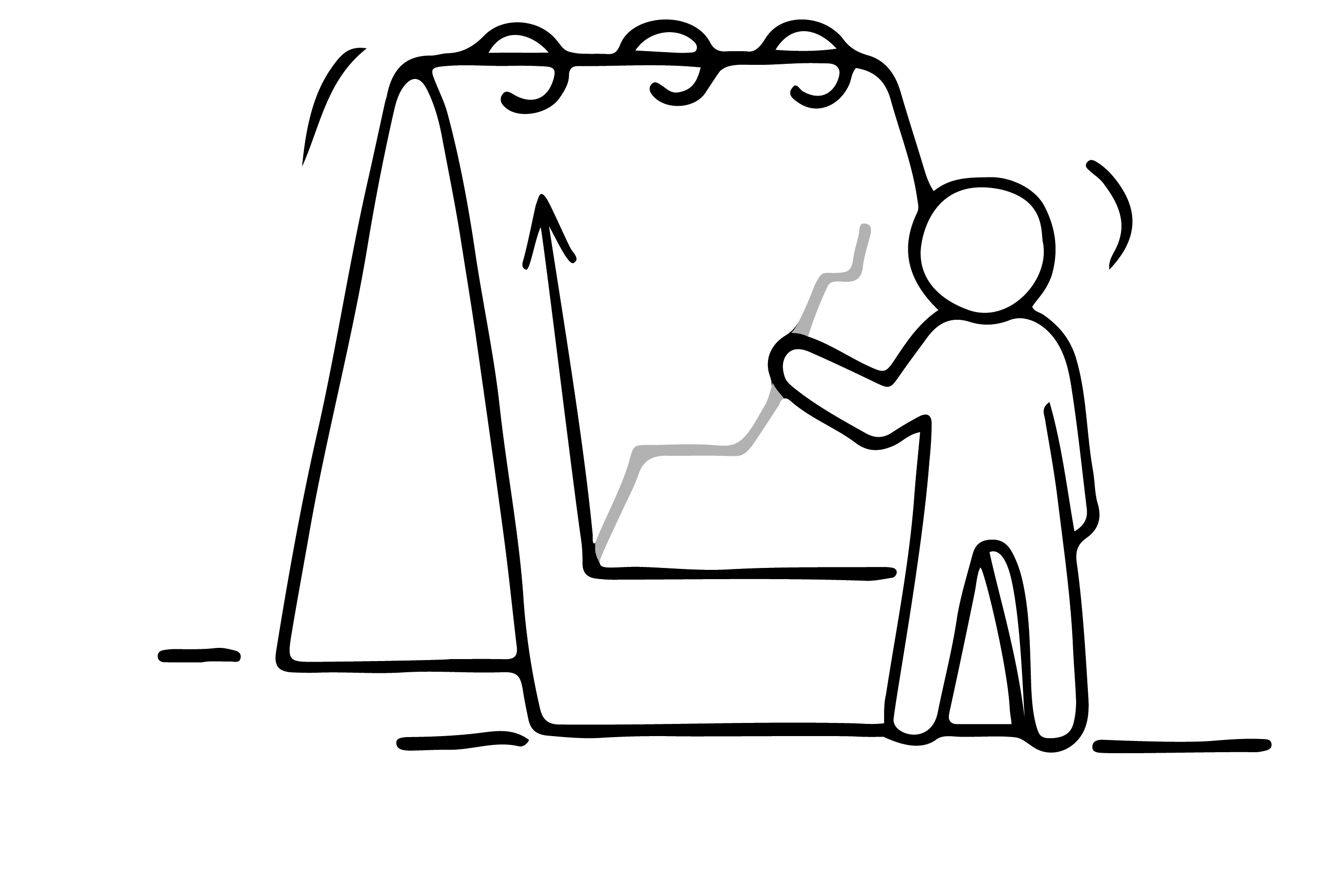 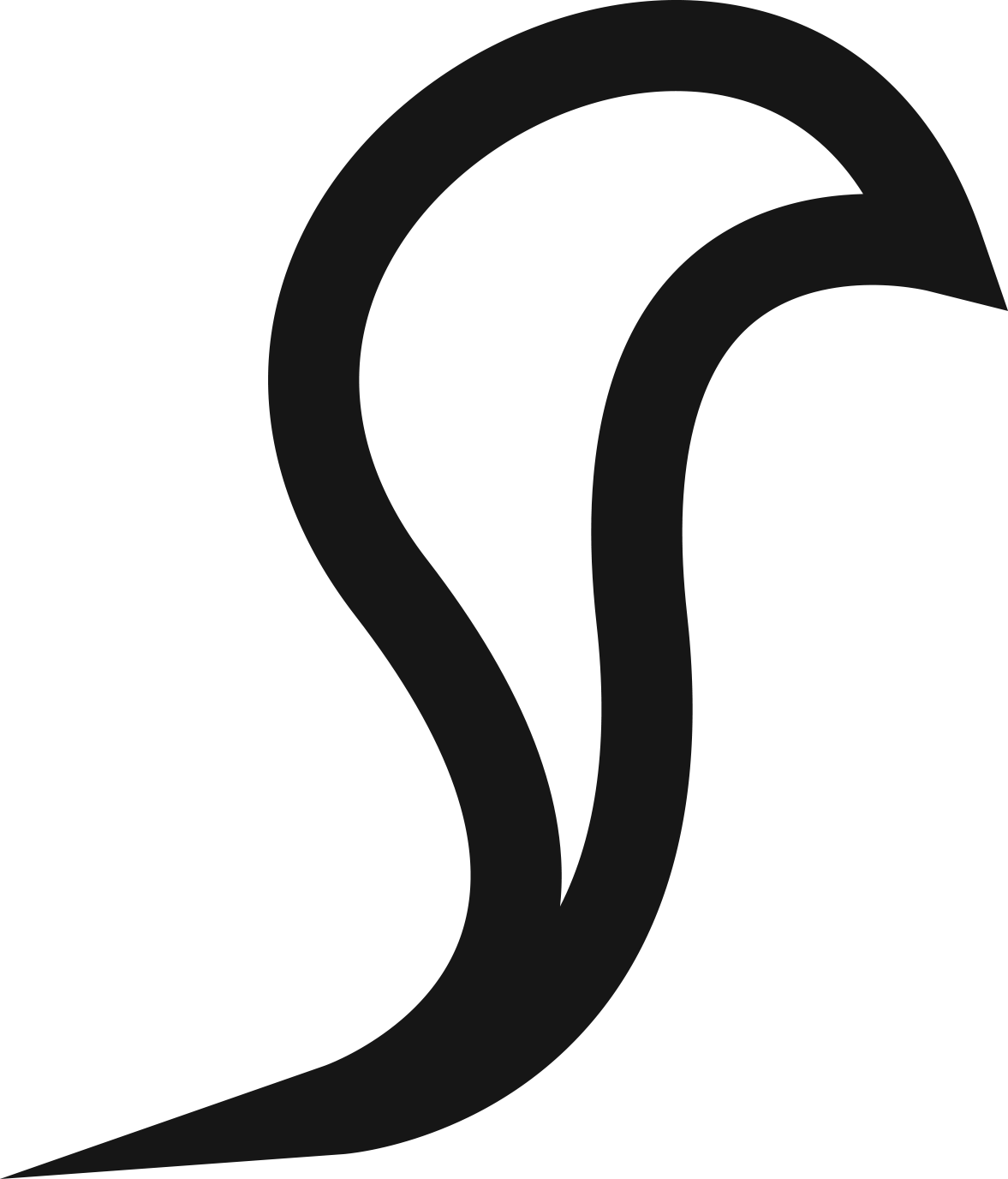 ENTREPRENEURSHIP -             IT’S WITHIN YOU ALREADY
Flexibility, Adaptability and Problem Solving
Entrepreneurs need to be able to treat every problem they encounter quickly and adeptly, without taking too long to address them. Being agile and flexible allows entrepreneurs to remain proactive and vigilant, preventing small problems from becoming major ones. Women practice flexibility every day!
Hard Work, Initiative & Self-Reliance
	The power to take ownership of a project and work through obstacles independently.
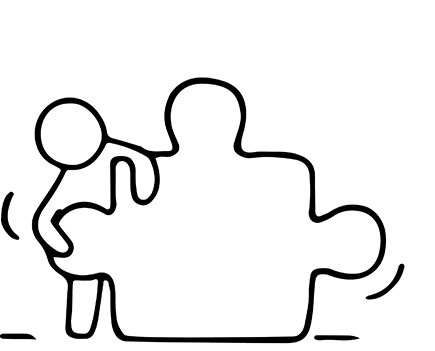 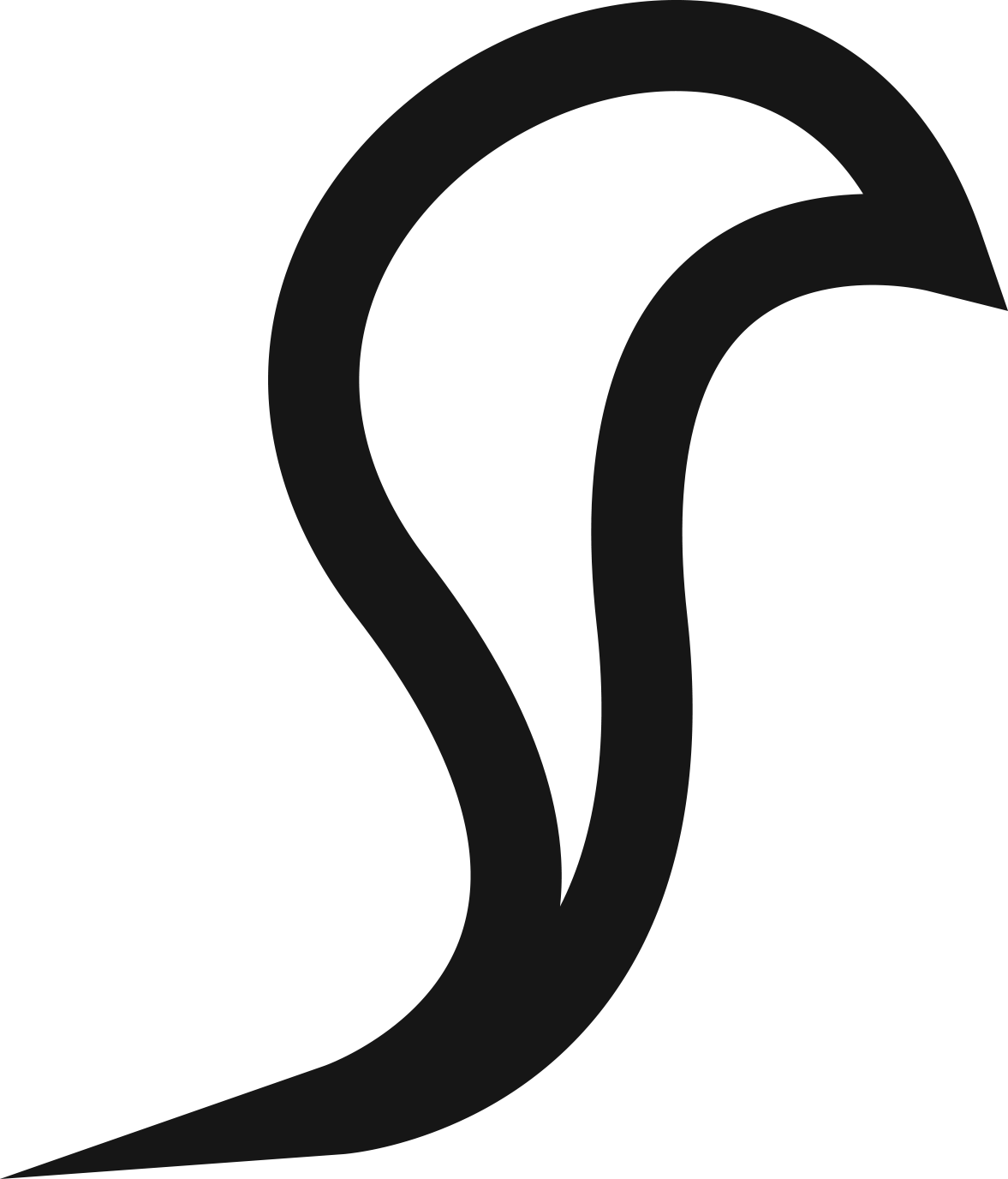 ENTREPRENEURSHIP -                IT’S WITHIN YOU ALREADY
Creativity & Innovation
	The ability to think of ideas and create solutions to problems.

Passion
The most successful entrepreneurs all have one thing in common. They are passionate about their business idea and their work. When you are truly passionate about your work, you will be on your way to find the success you strive for. Without passion, your productivity will suffer, but more importantly, you’ll never be happy with where you are.
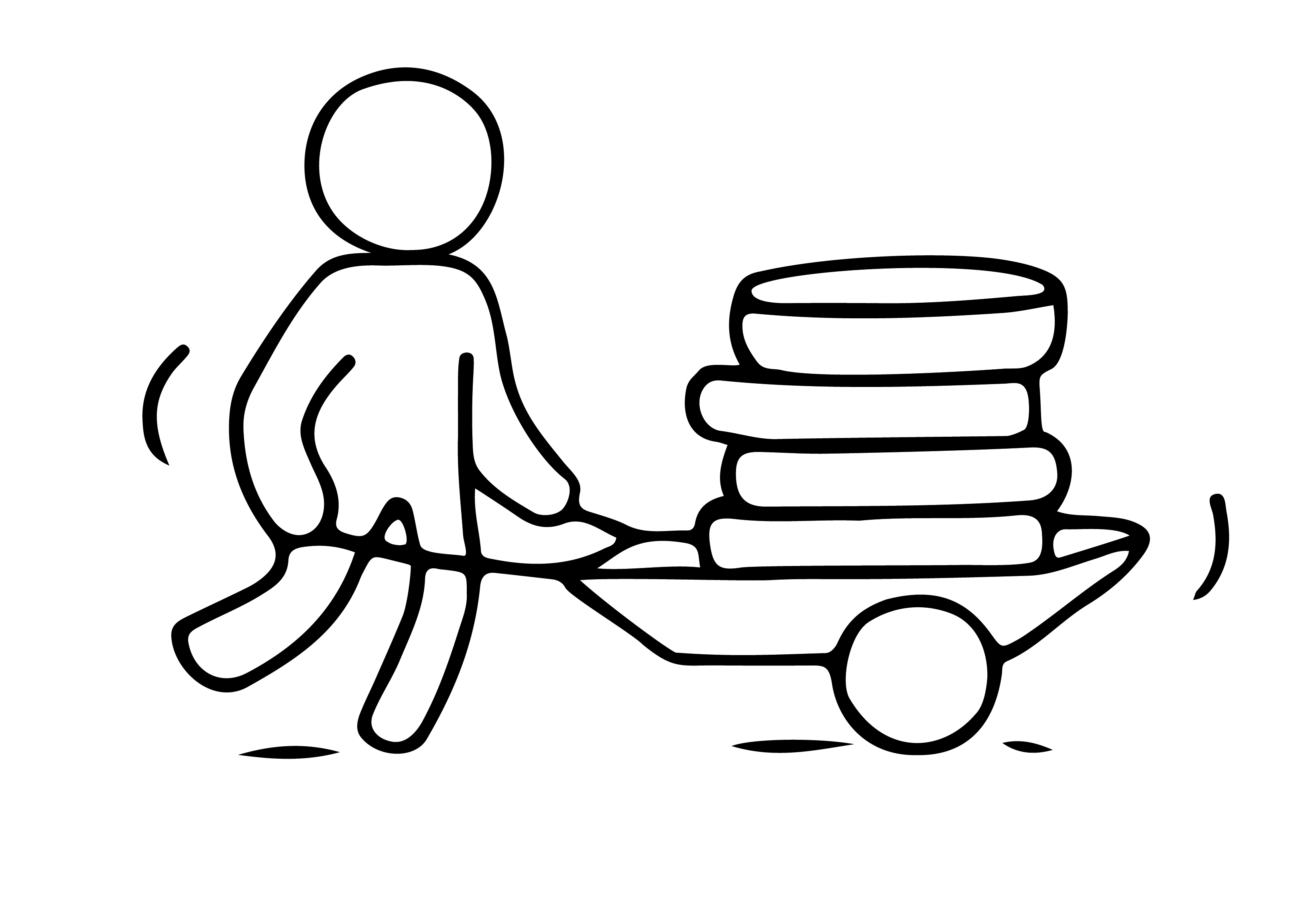 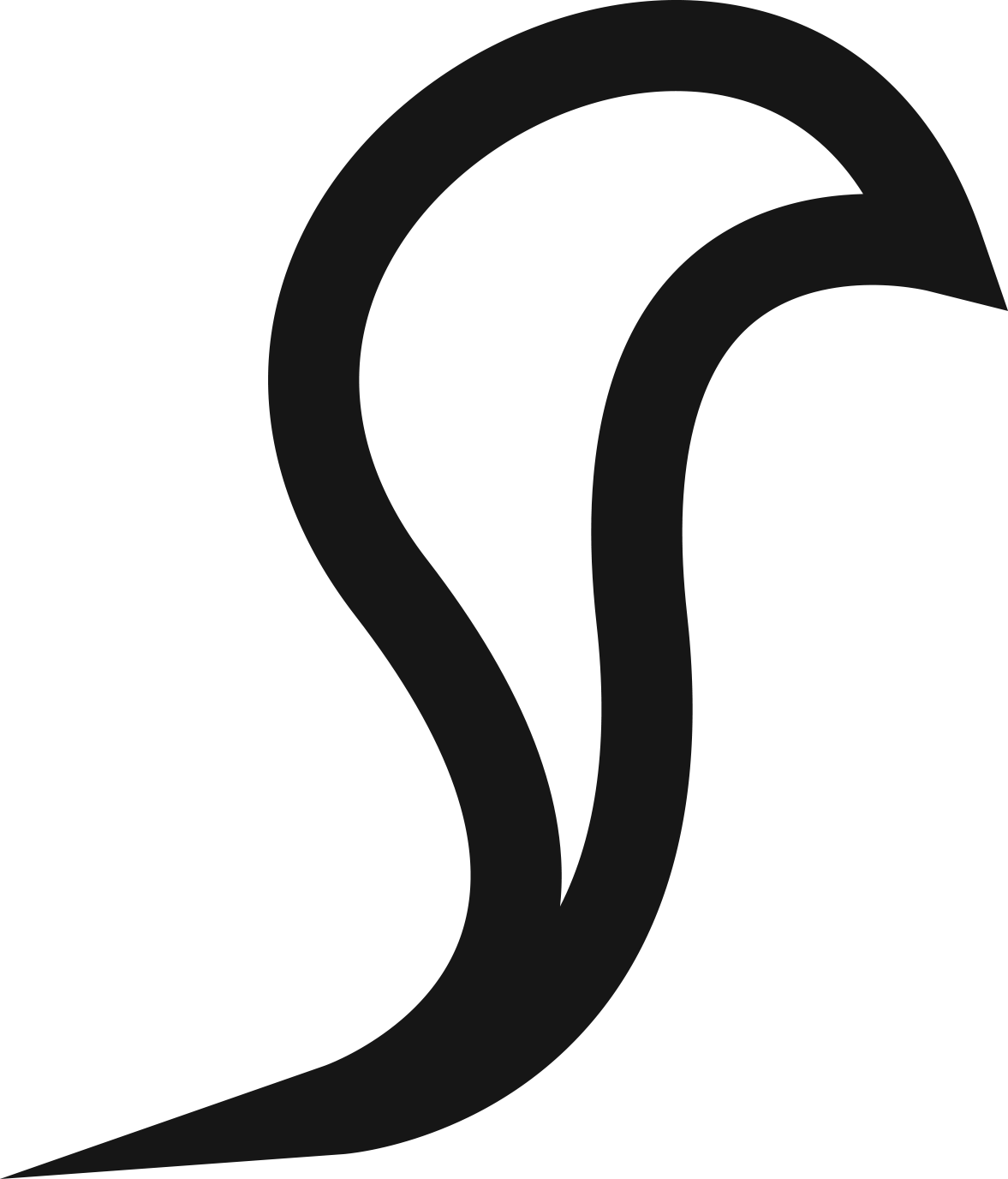 ENTREPRENEURSHIP -              IT’S WITHIN YOU ALREADY
Resilience
Entrepreneurship can be a bumpy, uneven road full of constant challenges, many of which you’ll never see coming. You’ll face financial challenges, decision-based dilemmas, long hours, sudden changes, and more! These challenges, while difficult to face, are a natural part of being an entrepreneur. 
How you face those challenges can greatly impact your business and its success.
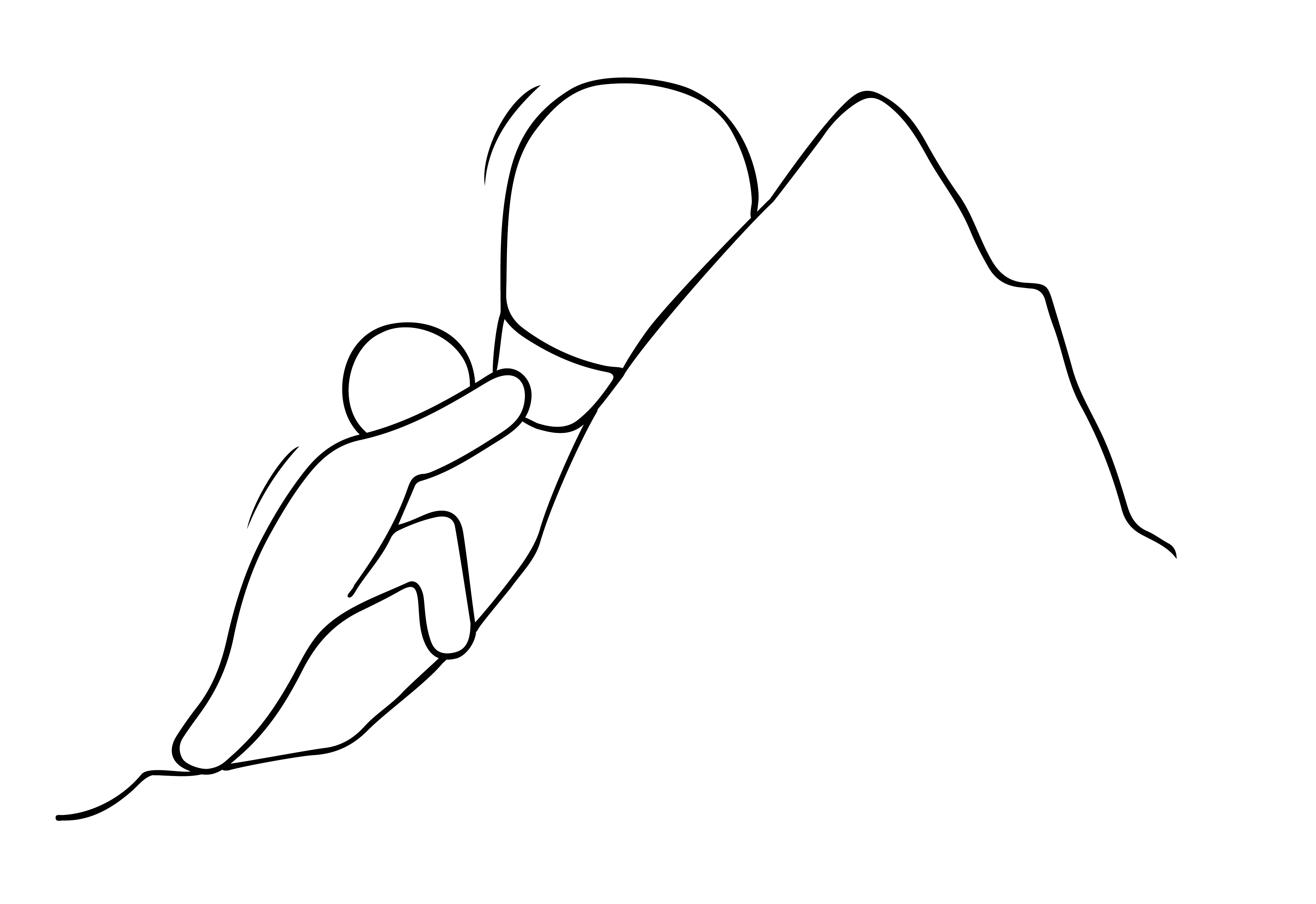 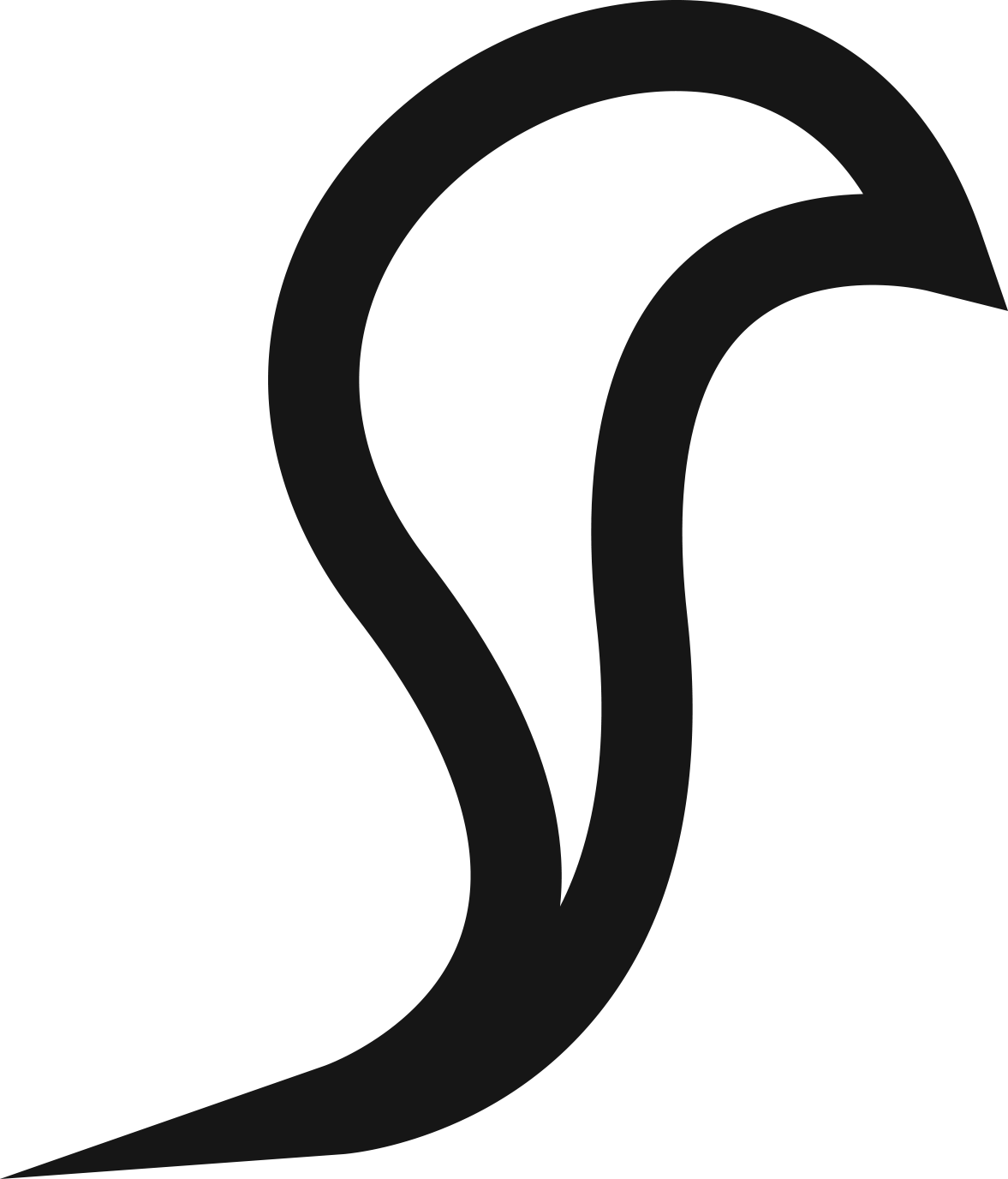 ENTREPRENEURSHIP -              IT’S WITHIN YOU ALREADY
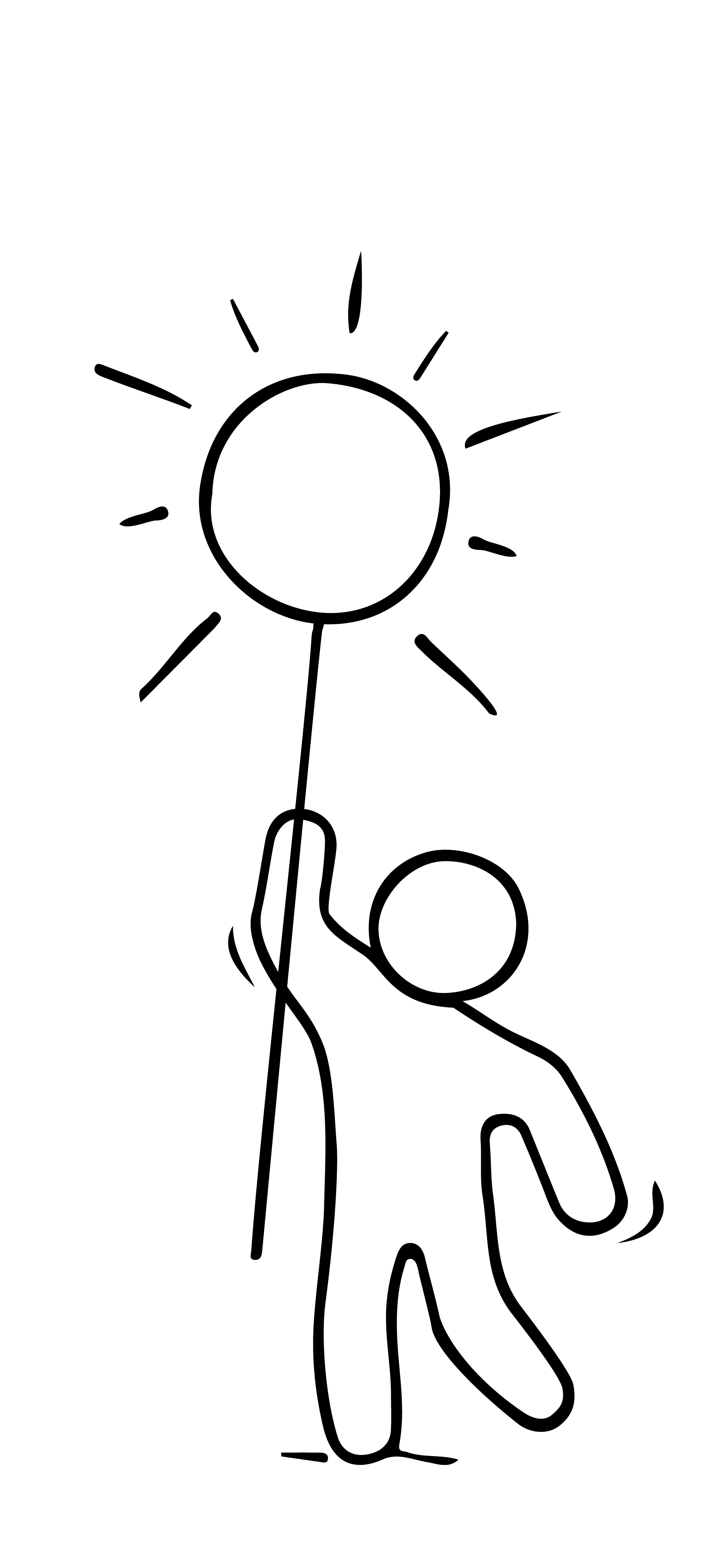 Optimism
An optimistic disposition - you are a glass half full person - with a focus on obtaining the skills and knowledge required to start a new adventure.

As a female migrant, we are certain you already have many of the core competencies (abilities) of entrepreneurs!
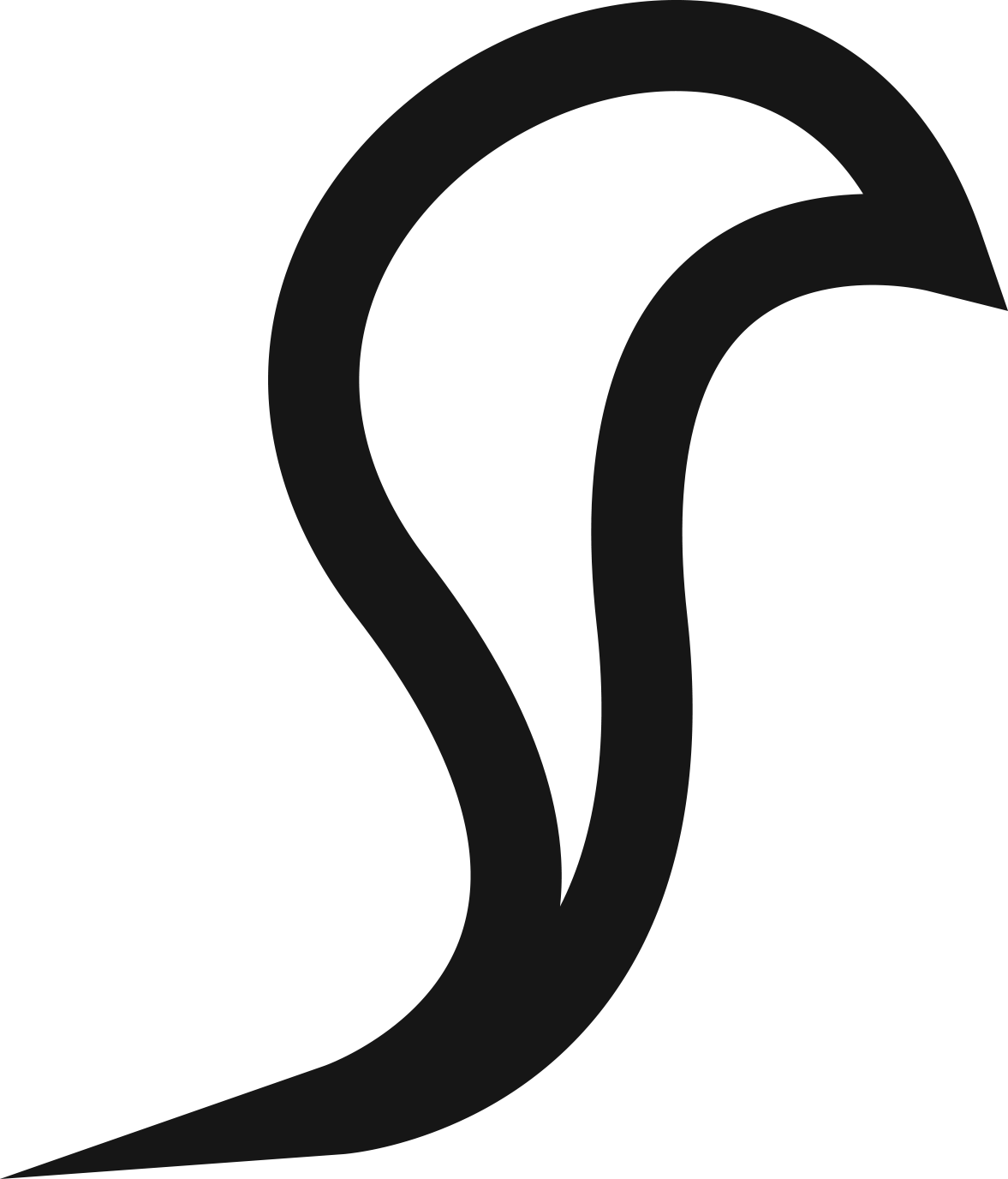 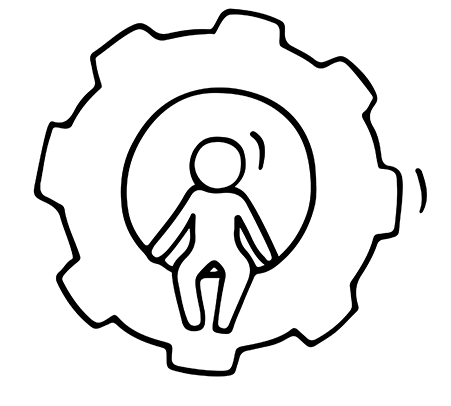 BUSINESS SKILLS YOU ALREADY HAVE BUT MIGHT NOT REALISE IT!
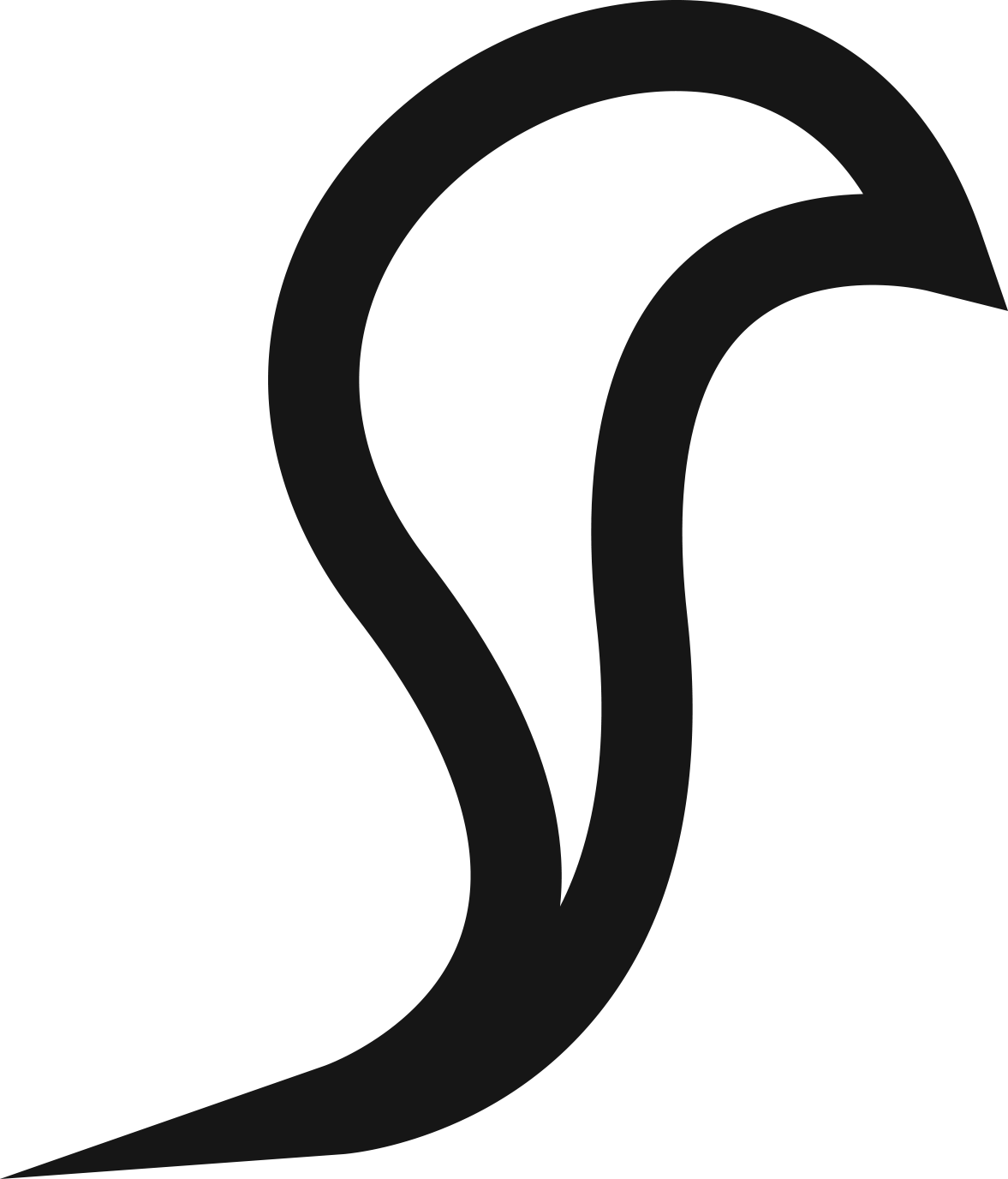 BUSINESS SKILLS YOU ALREADY HAVE BUT MIGHT NOT REALISE IT!
Throughout this course, you will see how valuable the skills of problem solving, creativity, planning and networking are when applied in a business setting.
Can you anticipate any other ways you might use these skills in business?
INDEPENDENCE – ENTREPRENEURS LIKE TO BE THEIR OWN BOSS
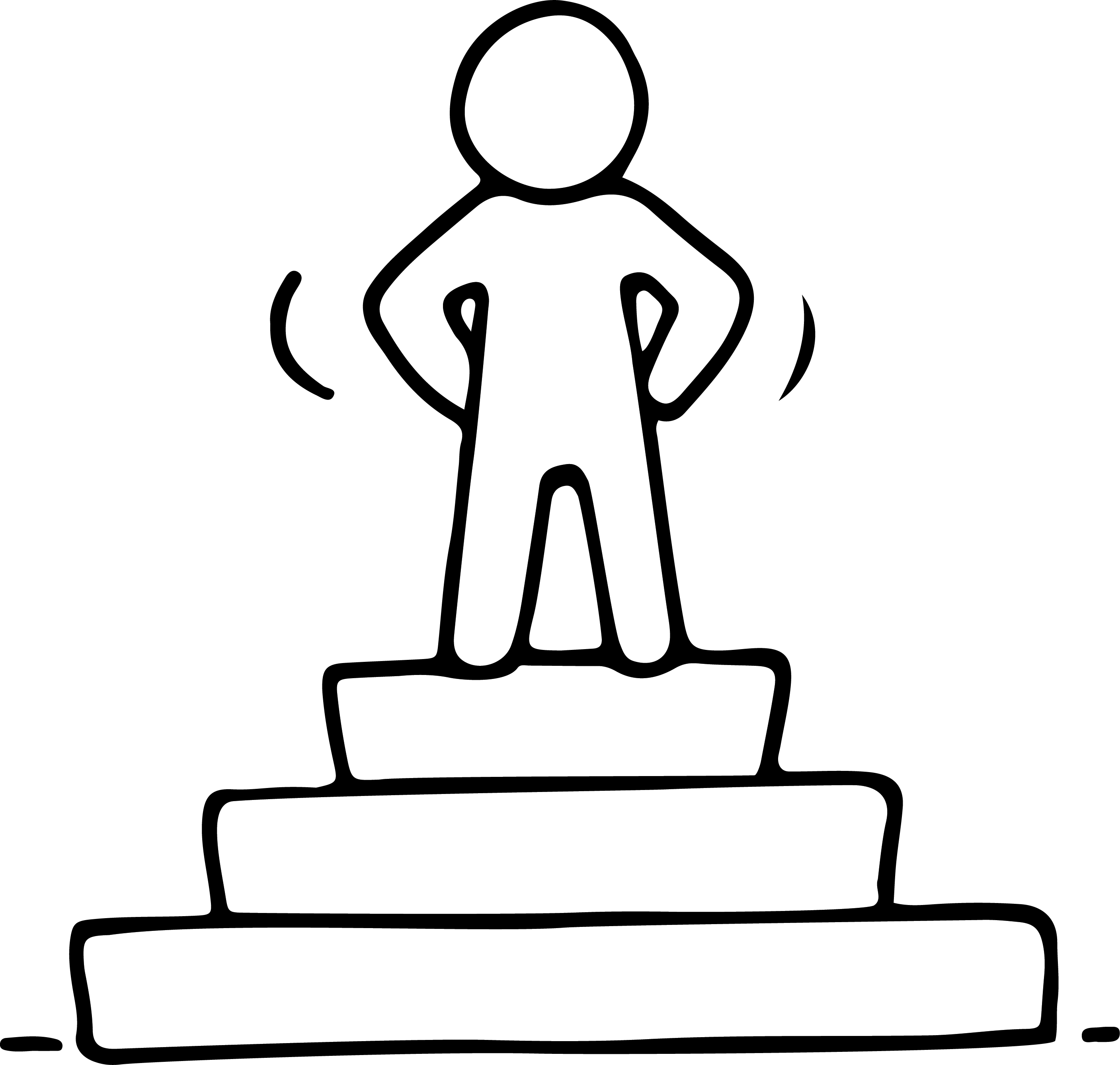 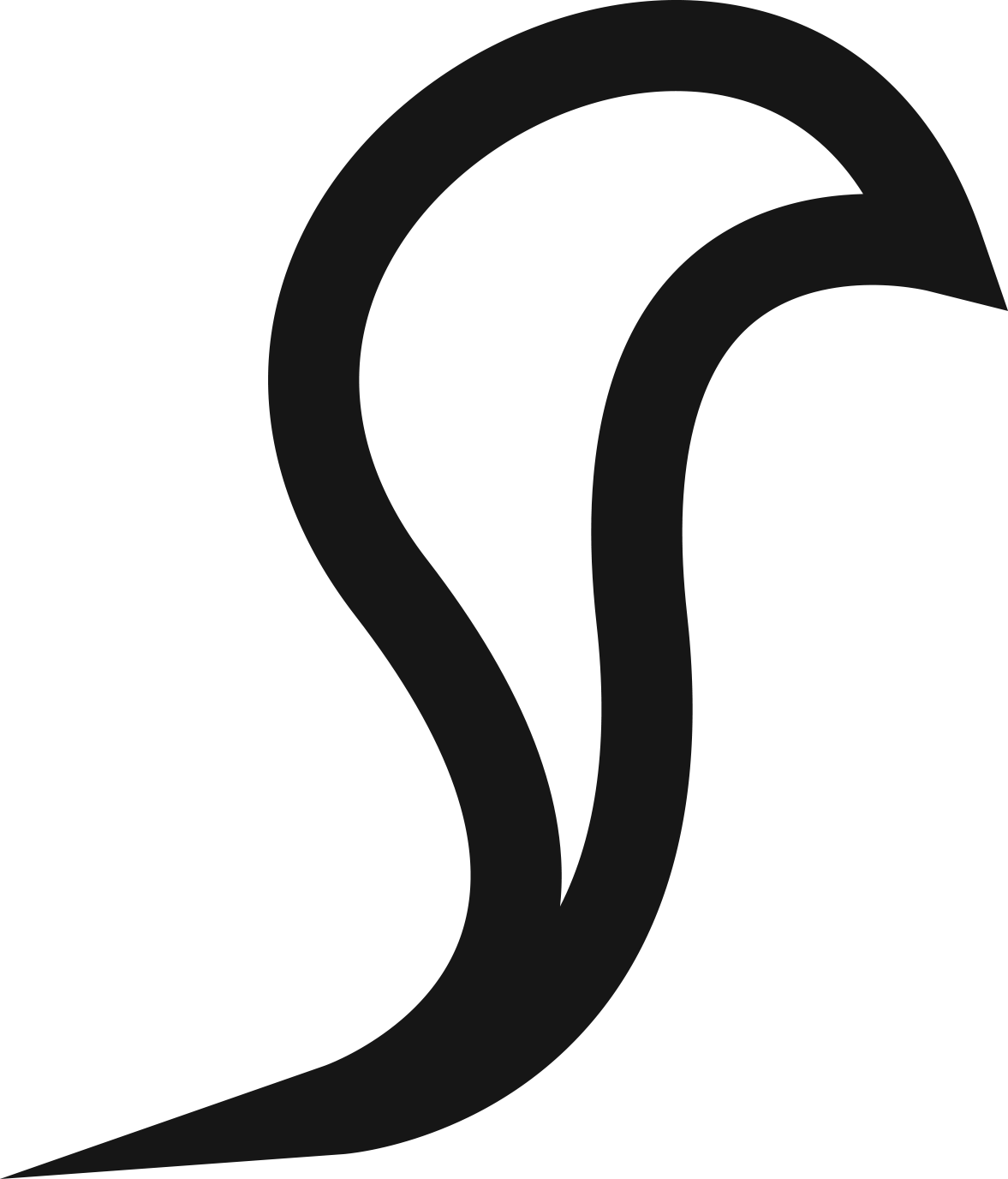 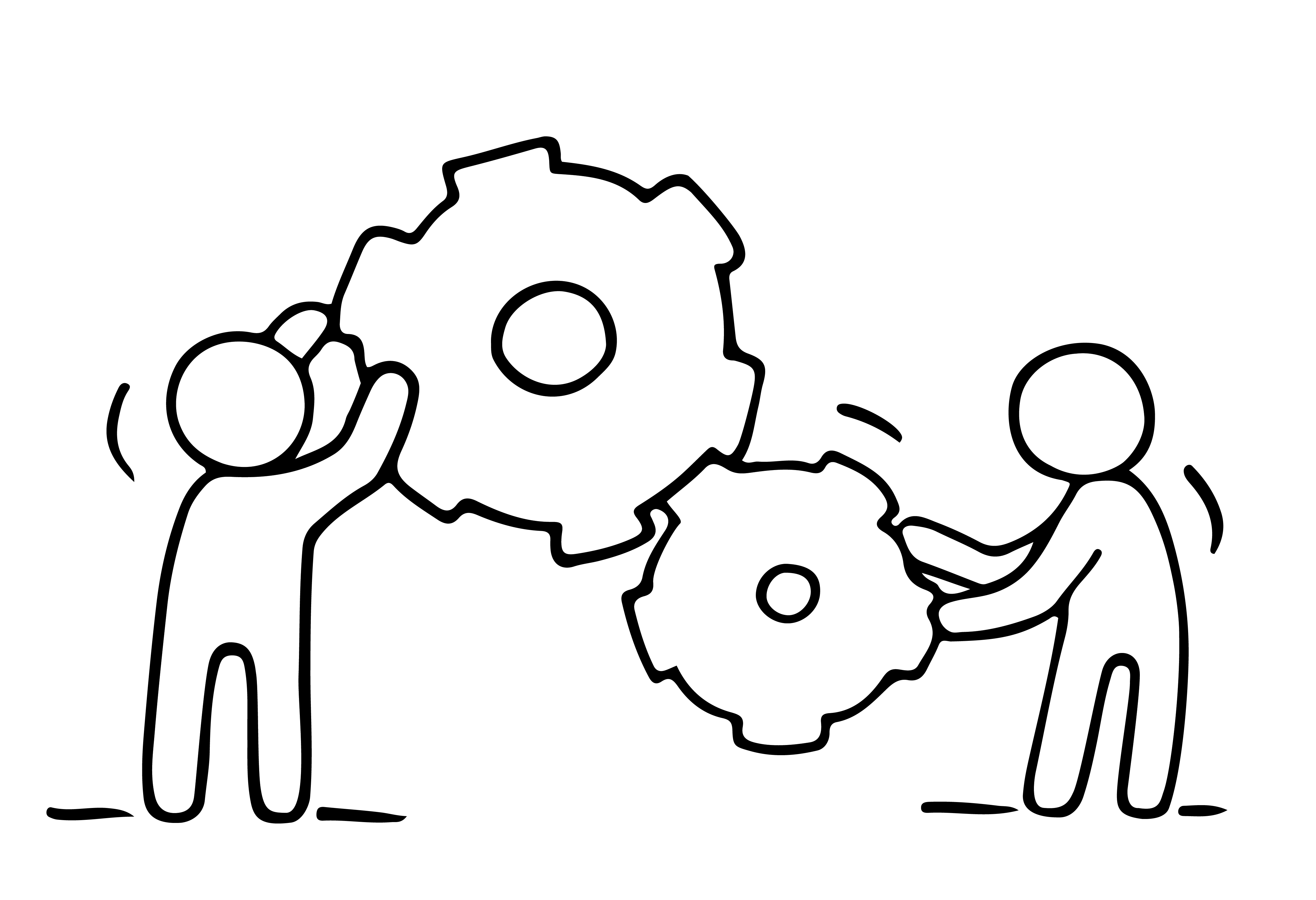 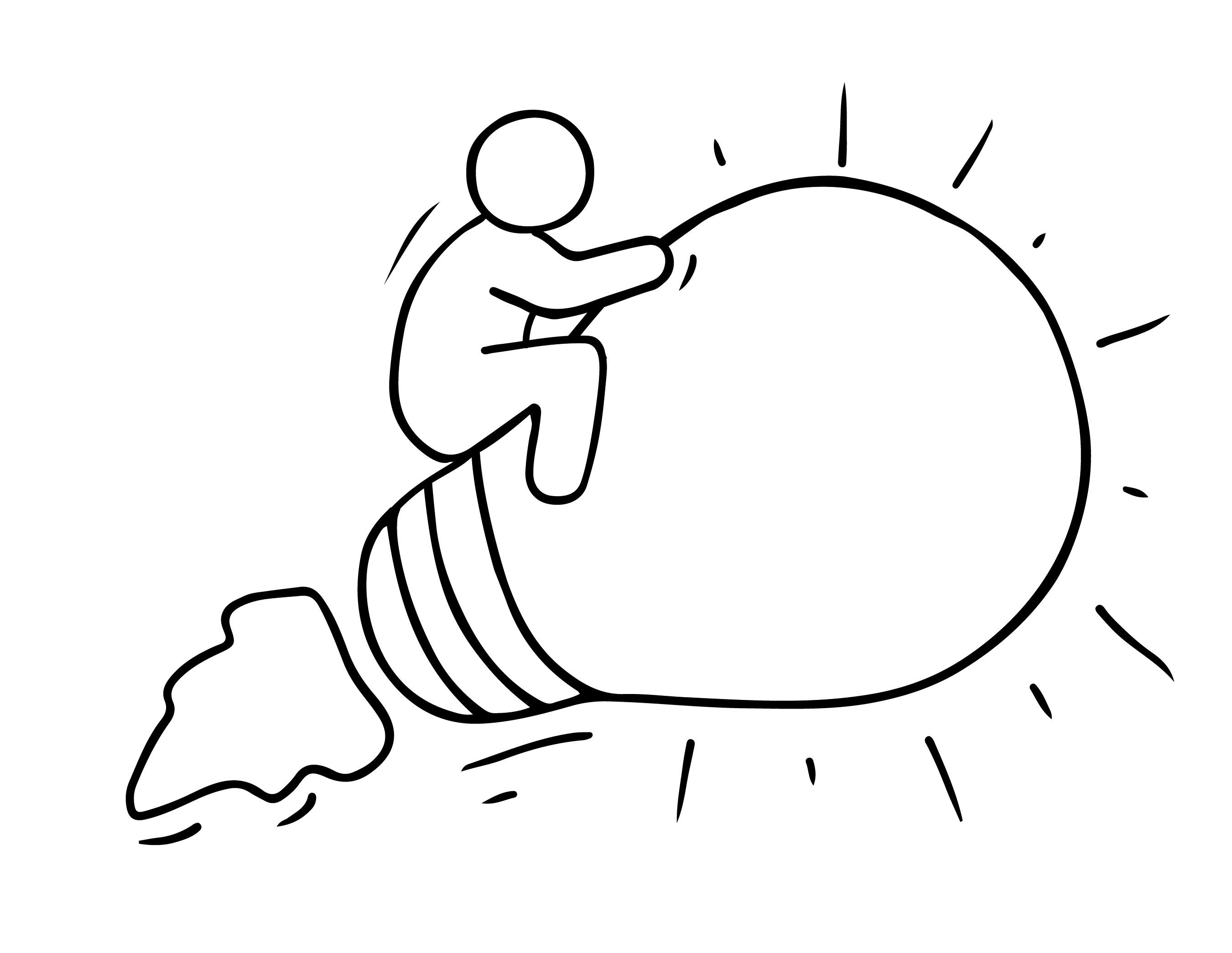 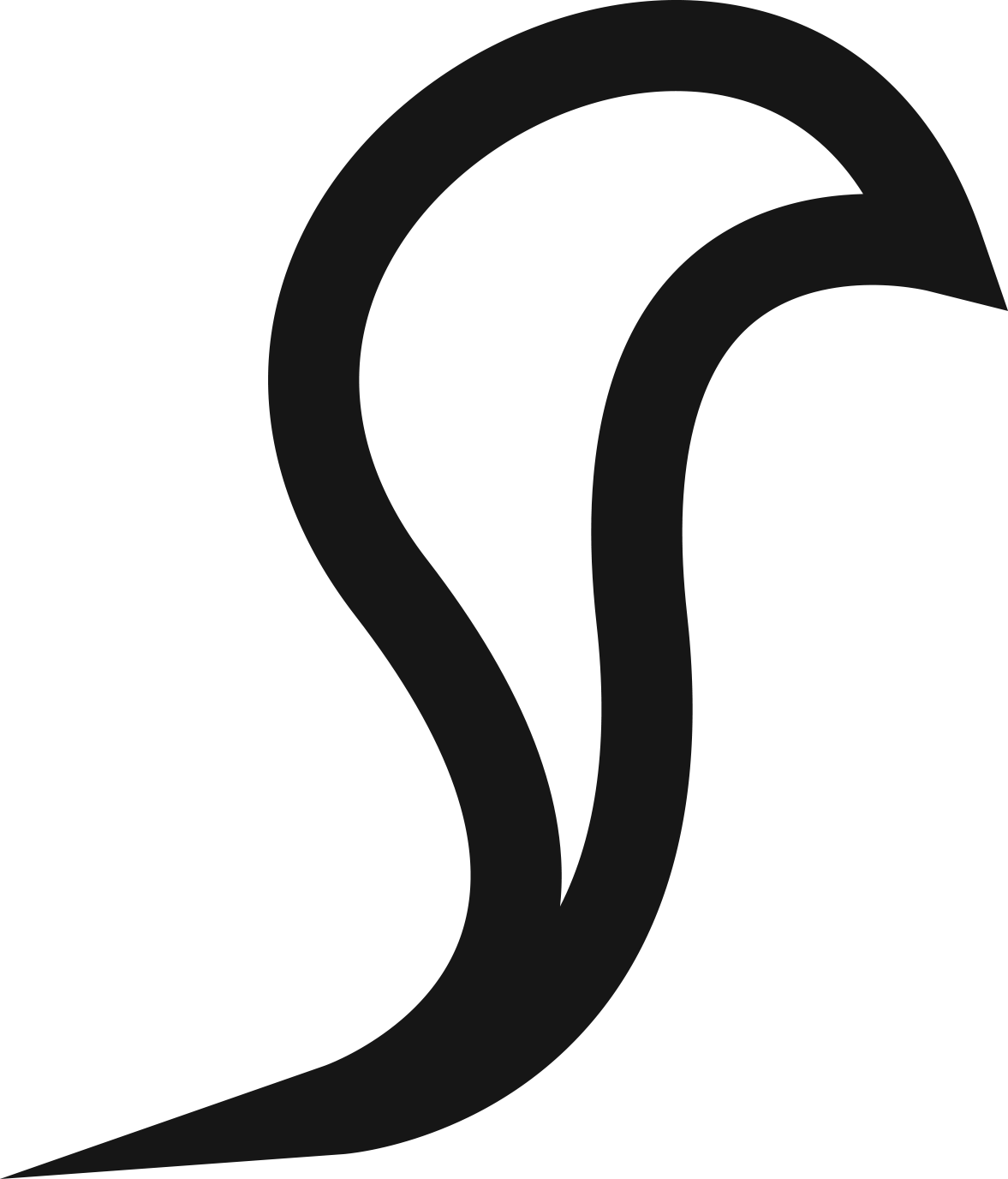 THE MINDSET OF A WOMAN ENTREPRENEUR
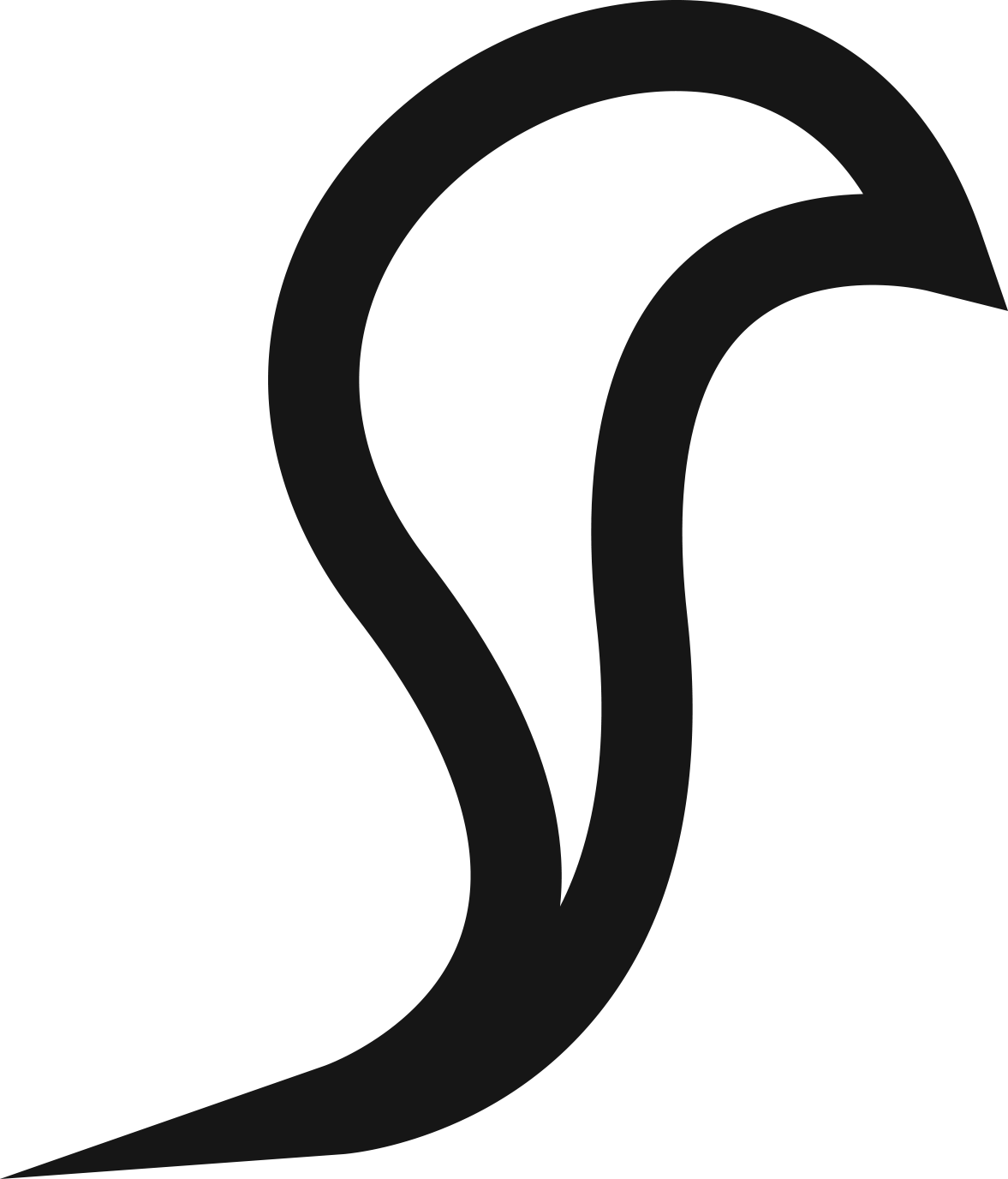 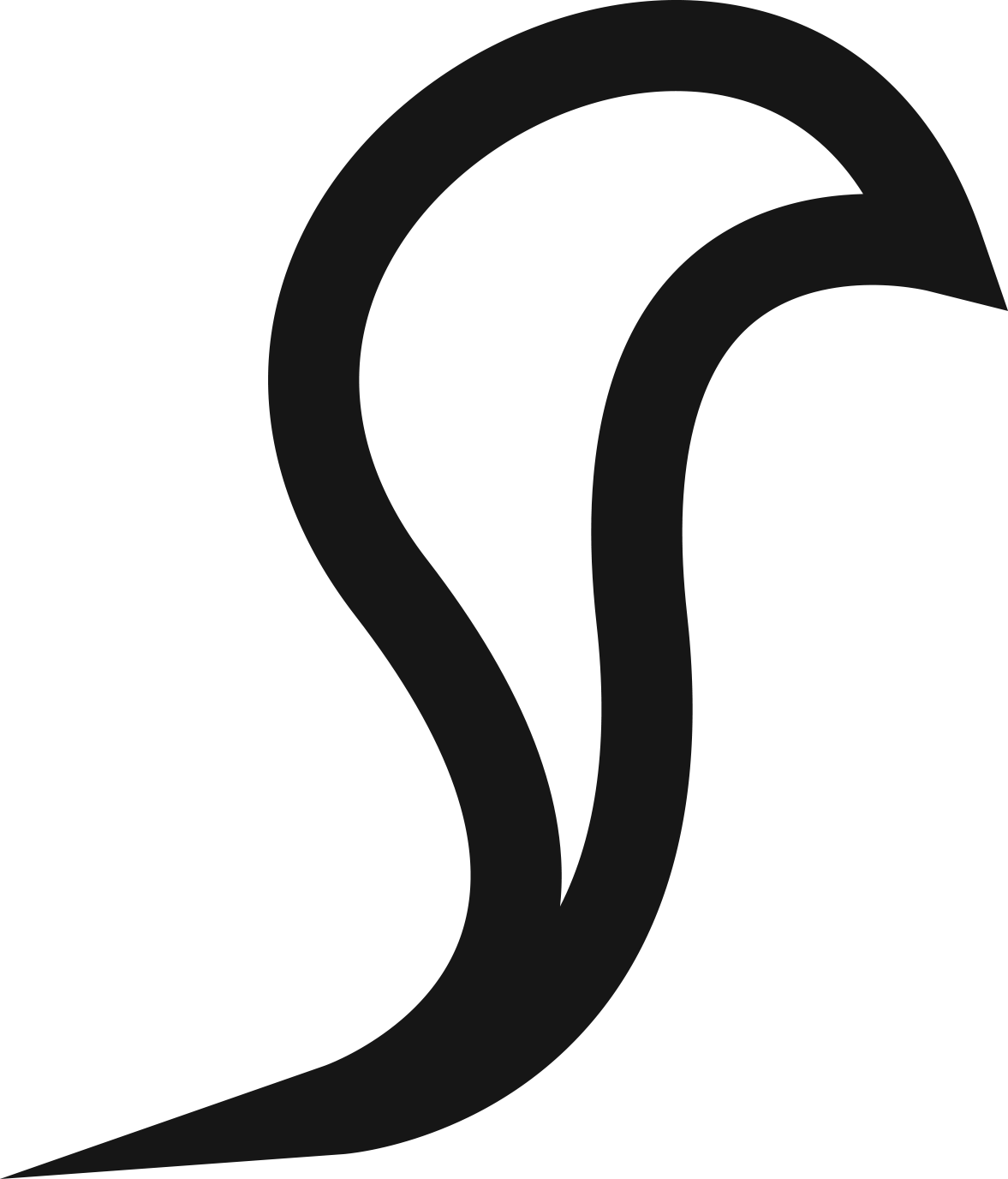 While money is often a motivating factor in setting up a business, many migrant women entrepreneurs are motivated by a sense of purpose, that your talent matters and makes a difference in the world. Does this ring true ?
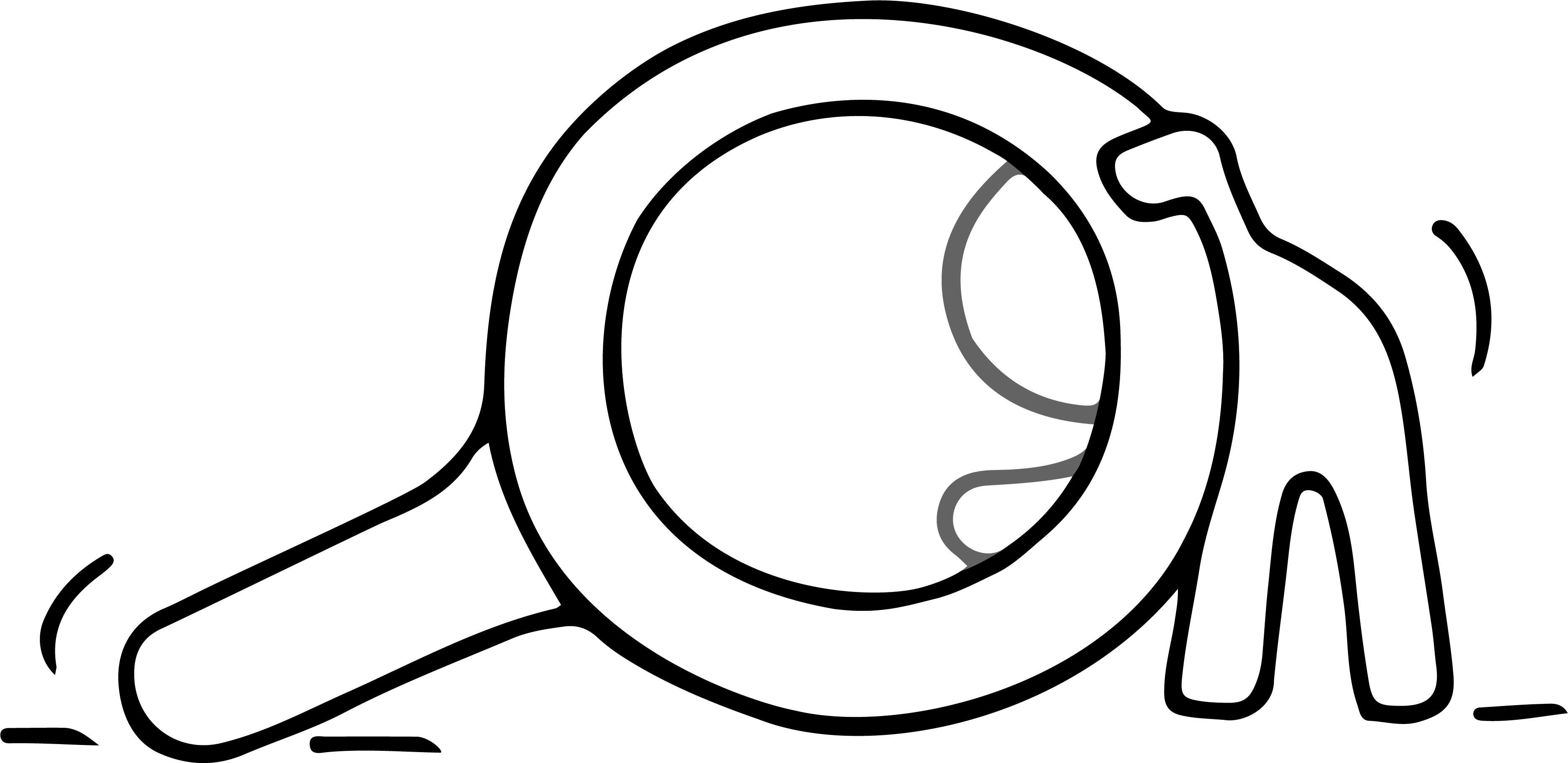 9 to 5 is not your idea of happiness, you want to have the freedom to do things your way
You are stubborn and often impatient/in a hurry to get things done
You yearn for greater freedom to control your life and career
ESSENTIAL TRAITS FOR SELF EMPLOYMENT
Self-reliance
High motivational levels
The desire and willingness to take the initiative
Driven by a strong need to achieve
Enough self-confidence
Good physical health and great energy levels
Vision
Perseverance
Competitiveness
Knowledge of your chosen industry
Organizational skills 
Resourcefulness
Problem solving
Great people skills
EXERCISE
SELF ASSESSMENT –                     Make a list for each of these 4 areas
What do you want or need to get out of the business?
What do you like to do?
What are you good at doing?
We will use this information as we take you through your business startup in the modules to follow
ACKNOWLEDGING
 THE CHALLENGES
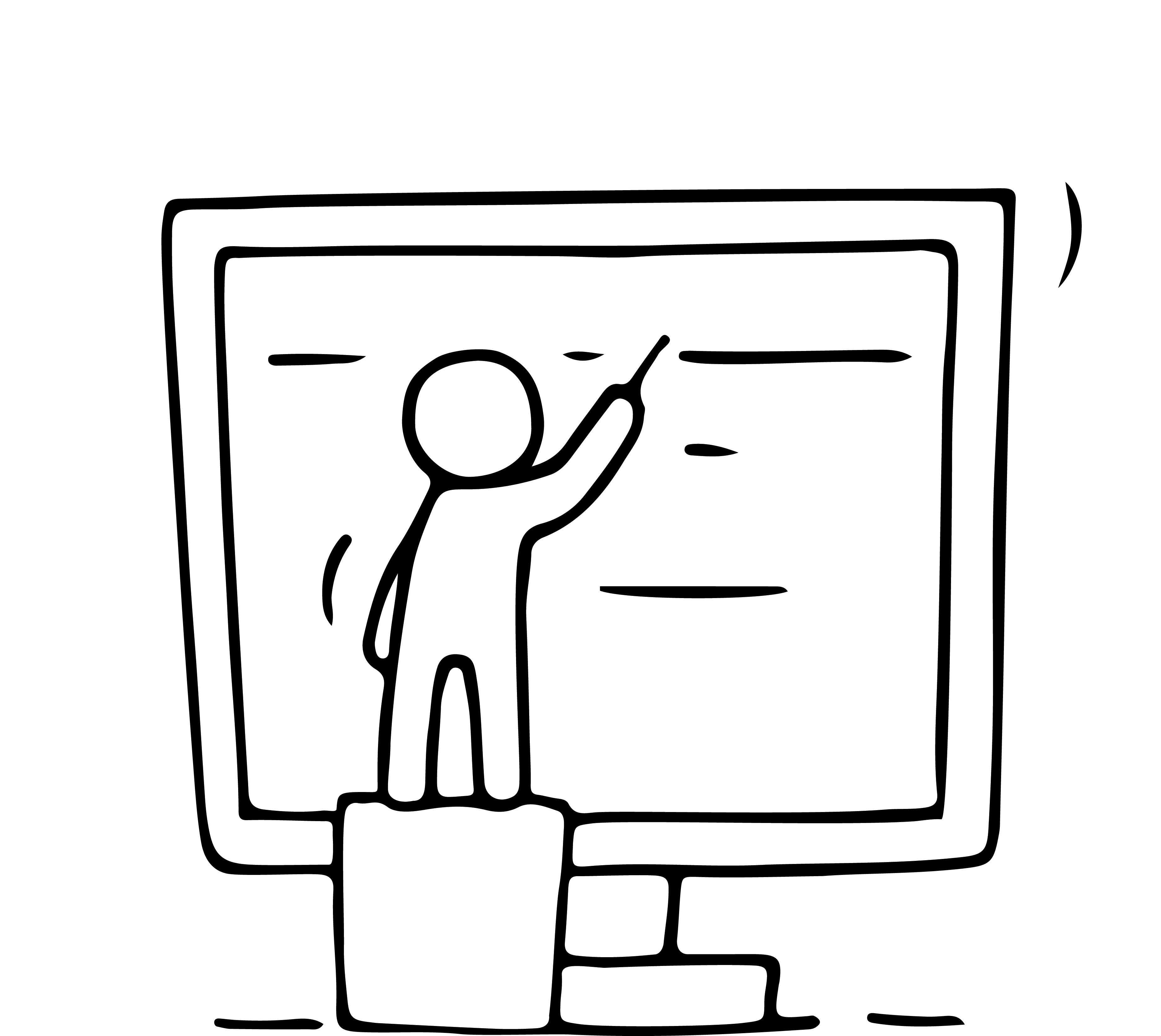 Starting a new business as a migrant woman brings specific challenges.  When we know the challenge, and can identify it, we can find ways to overcome it – remember entrepreneurs solve problems and overcome challenges with creative and resourceful solutions.
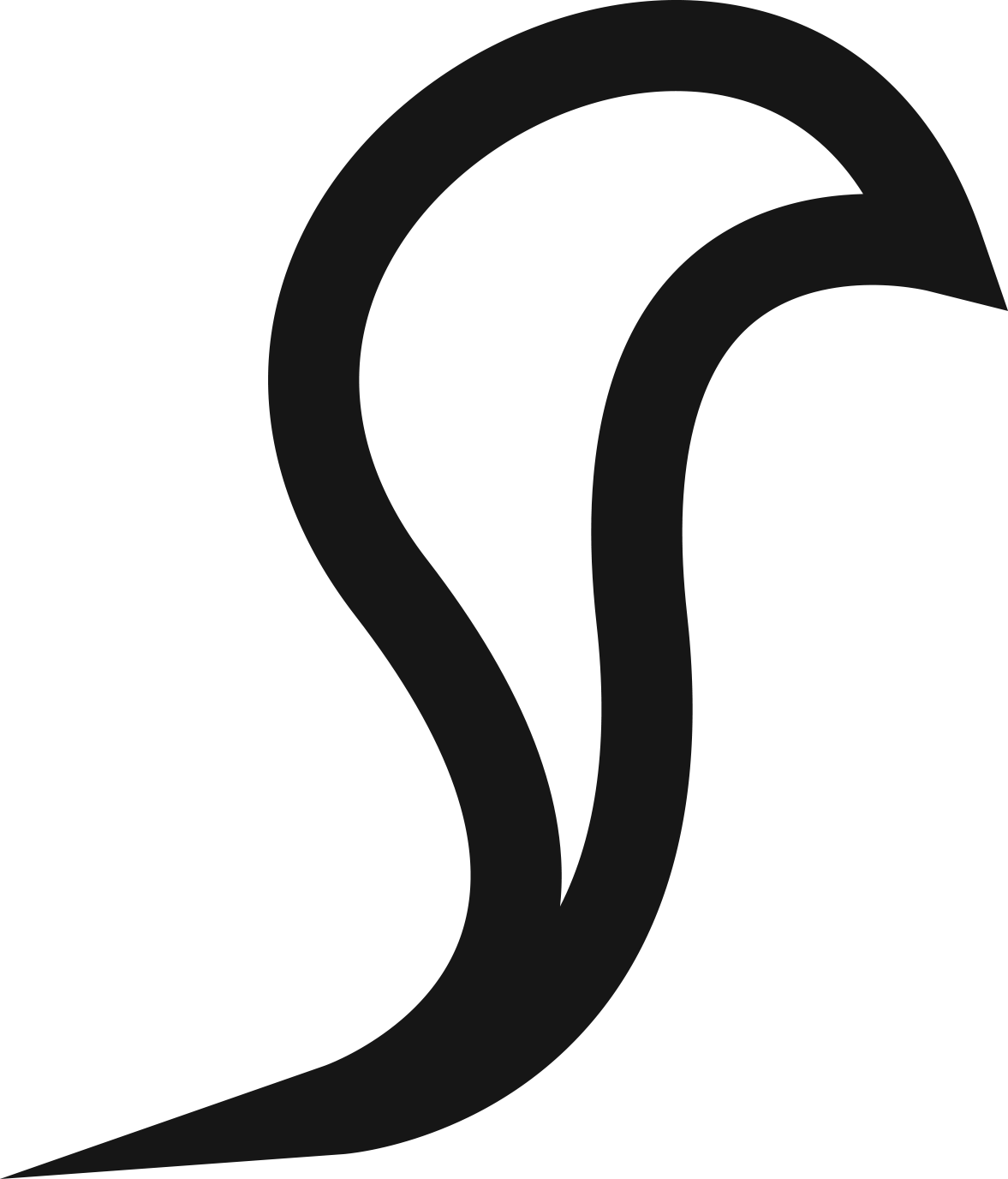 CHALLENGES FACED BY MIGRANT WOMEN ENTREPRENEURS
Starting a new business as a migrant woman brings specific challenges which are often interlinked and typically stem from
Lack of familiarity with local market opportunities
Lack of knowledge of local business regulatory requirements
Lack of professional support network
Difficulties in accessing start-up capital and business facilities.
Challenges of language and culture
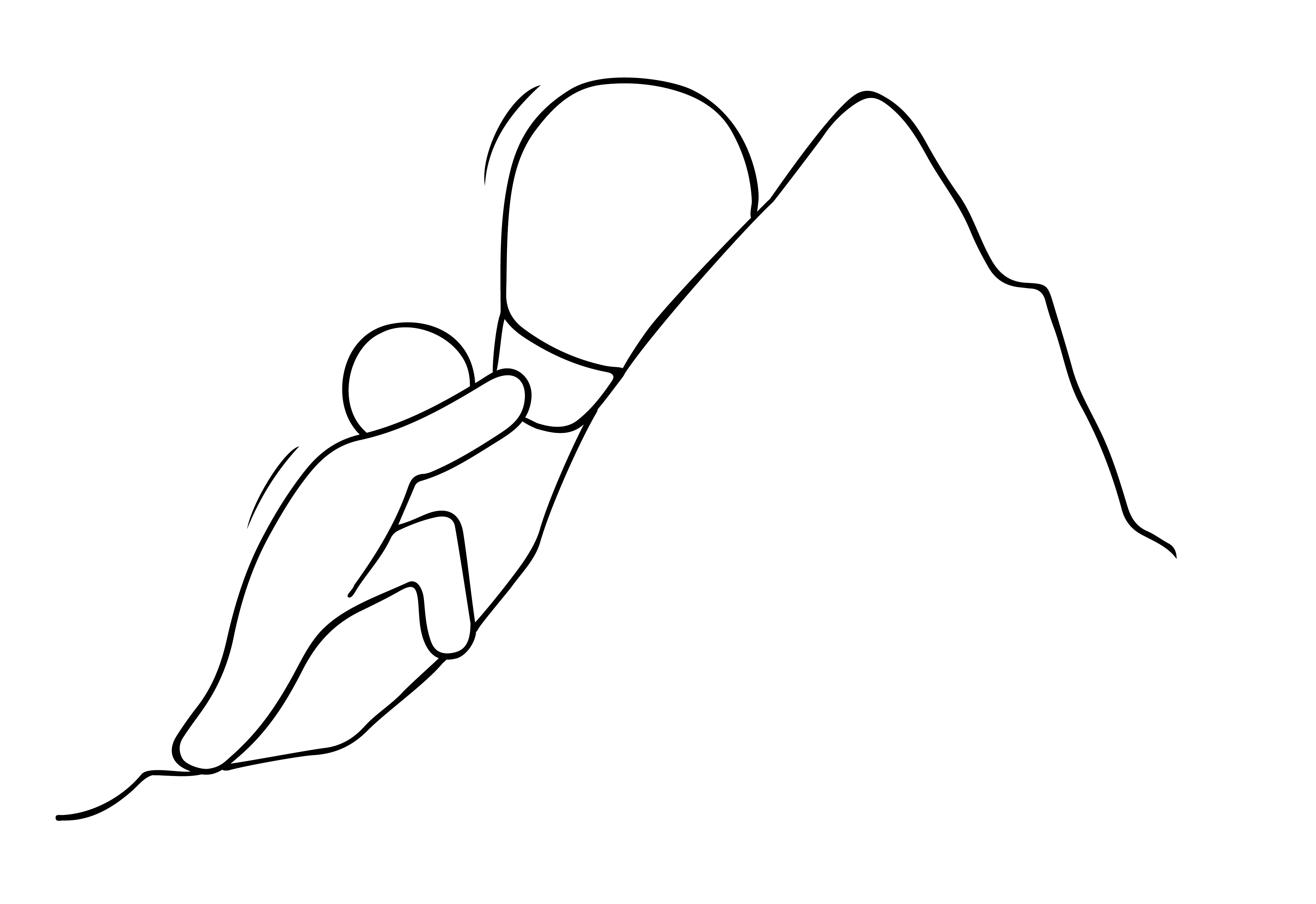 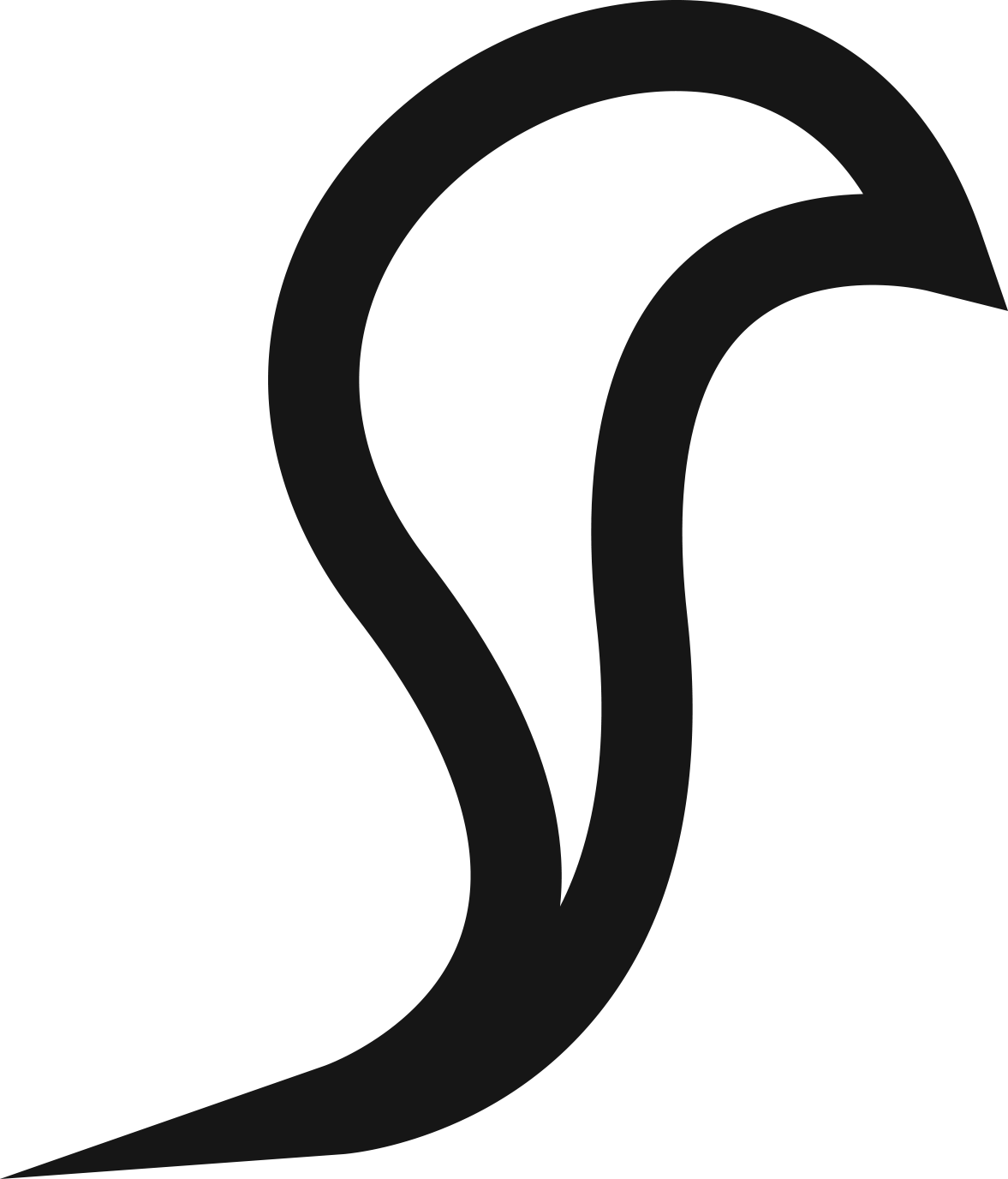 CHALLENGES FACED BY MIGRANT WOMEN ENTREPRENEURS
However, throughout the EU there are excellent supports for migrants who are willing to start up or scale up a business in their host countries. 

Throughout this course, we will highlight same.
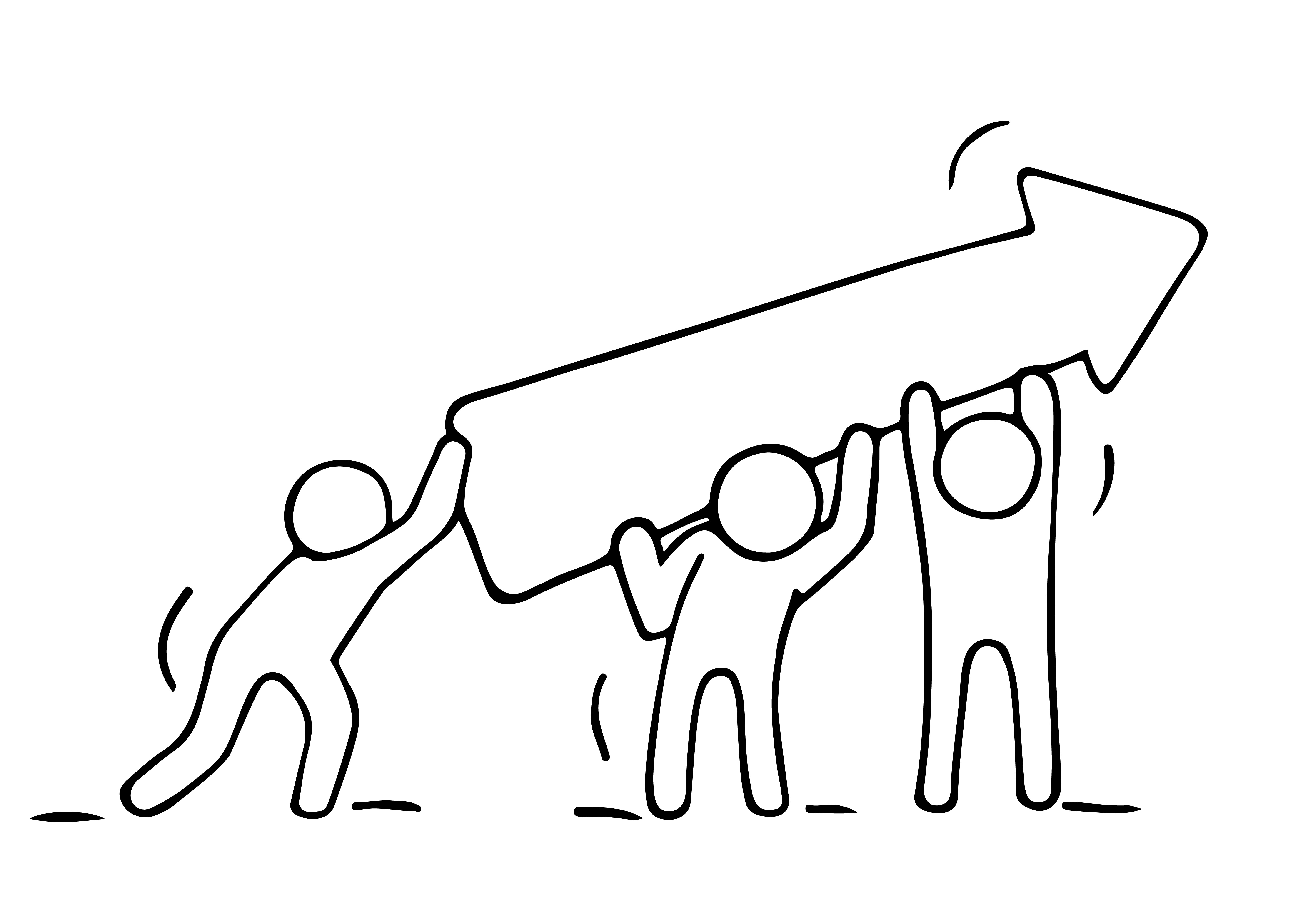 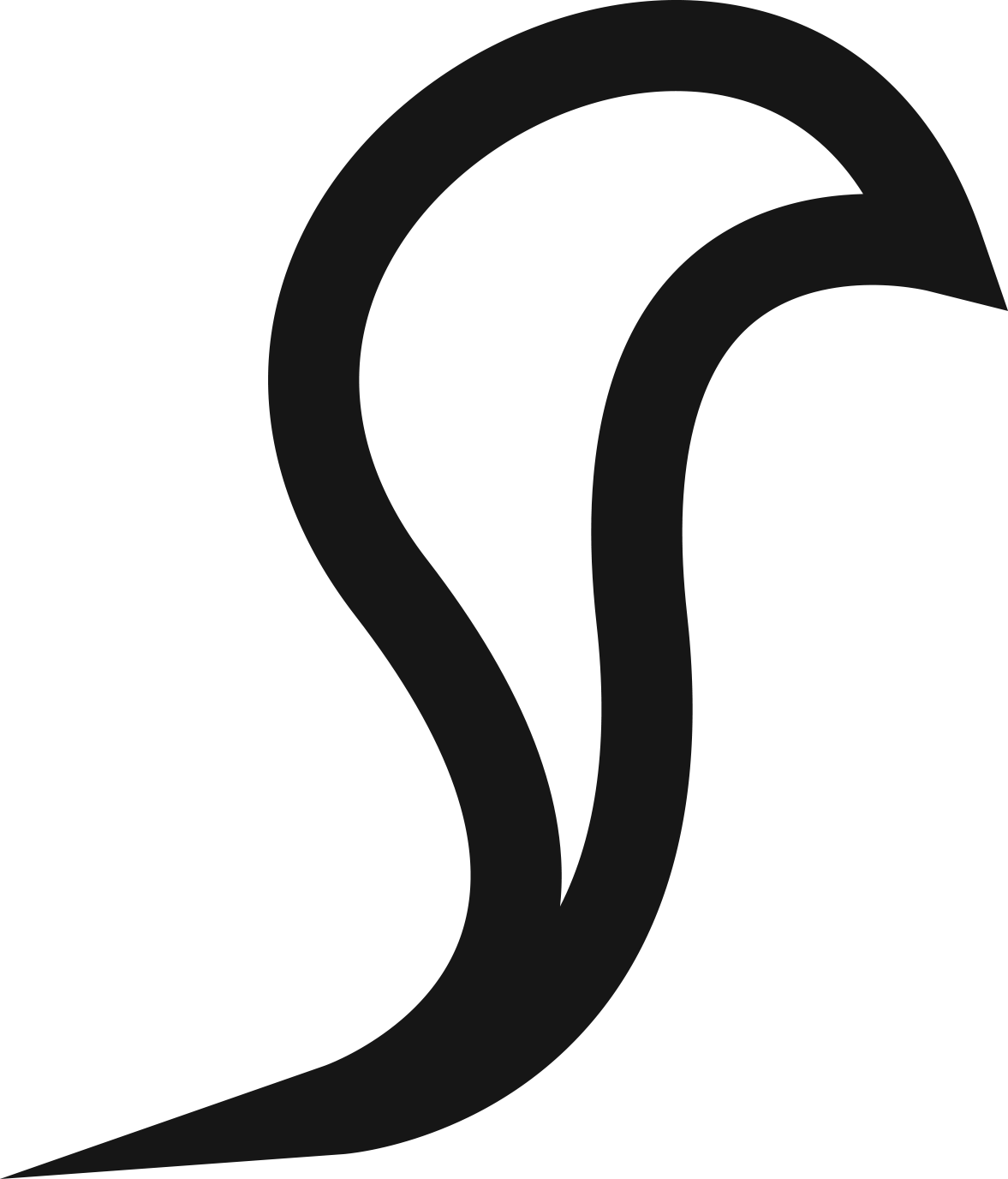 SUPPORT EACH OTHER
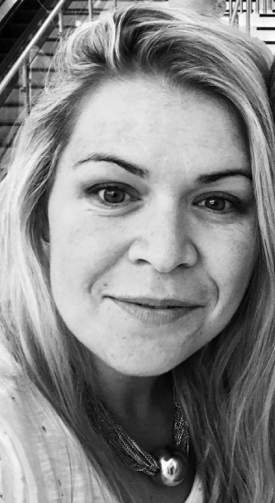 Entrepreneur: Kasia Rogowiec Freelance Interpreter 
Business: Owner of Polka Dot Photo
Location: Northern Ireland
CASE STUDY
“When I came to the UK, there was a big demand for interpreters, so I decided to put my skills into practice. To work, I was required to become self-employed. I received support from Dungannon Enterprise Centre where I attended a Start a Business programme and completed my business plan. 
I was lucky enough to start my business without much financial investment. I received a small grant after completing the start up programme and I was able to buy a computer which I then used for my business.”
Social Media: https://www.facebook.com/mypolkadotphoto/
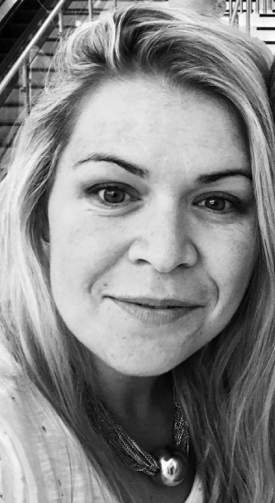 Entrepreneur: Kasia Rogowiec Freelance Interpreter 
Business: Owner of Polka Dot Photo
Location: Northern Ireland
CASE STUDY
Words of advice/support?
“The most important thing is to believe in yourself and to give yourself time to build your brand. It doesn’t happen overnight, and it takes time to do proper market research. As I always say - do what you love and put your heart into it, step by step, you will achieve success.”
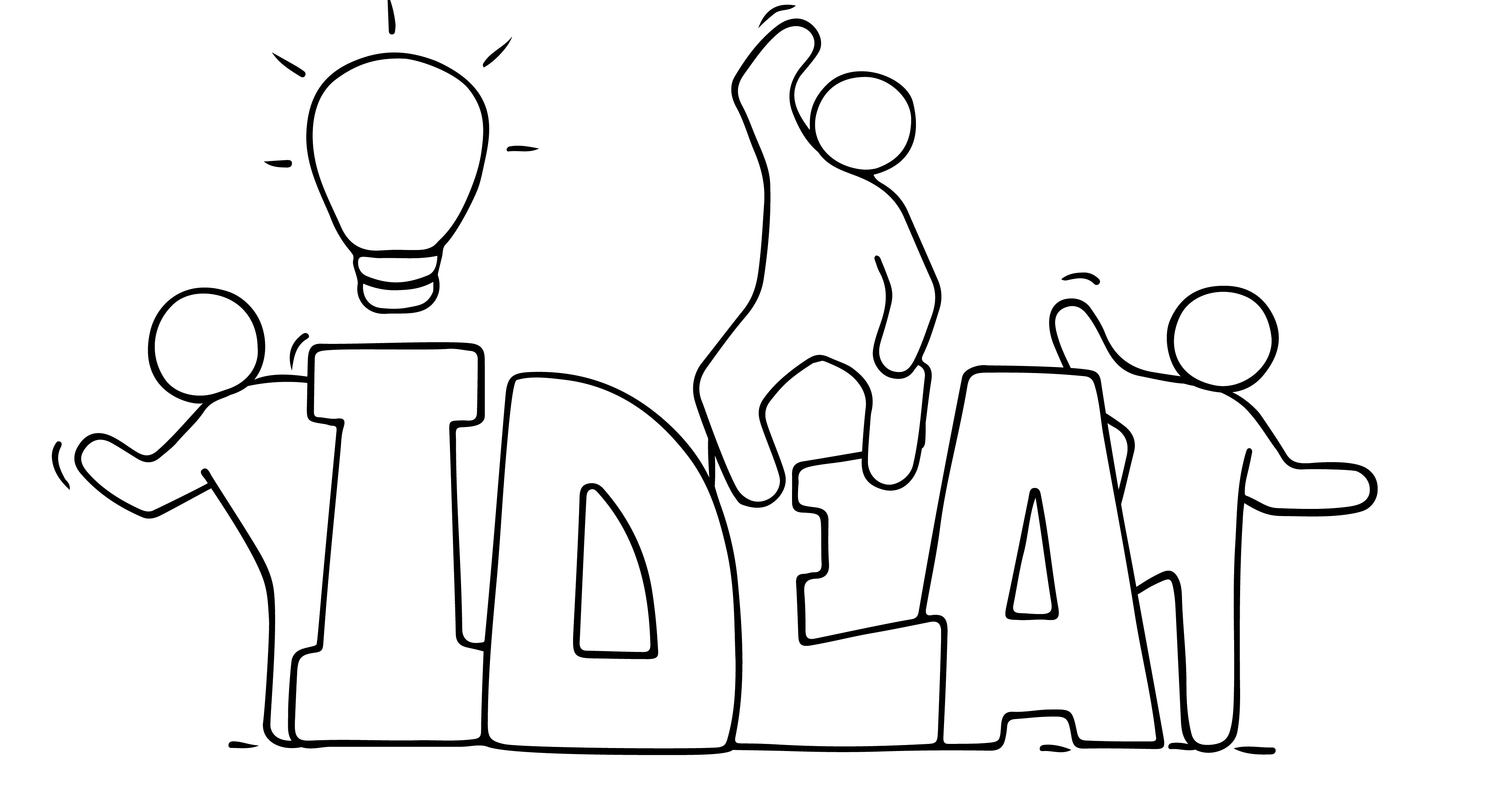 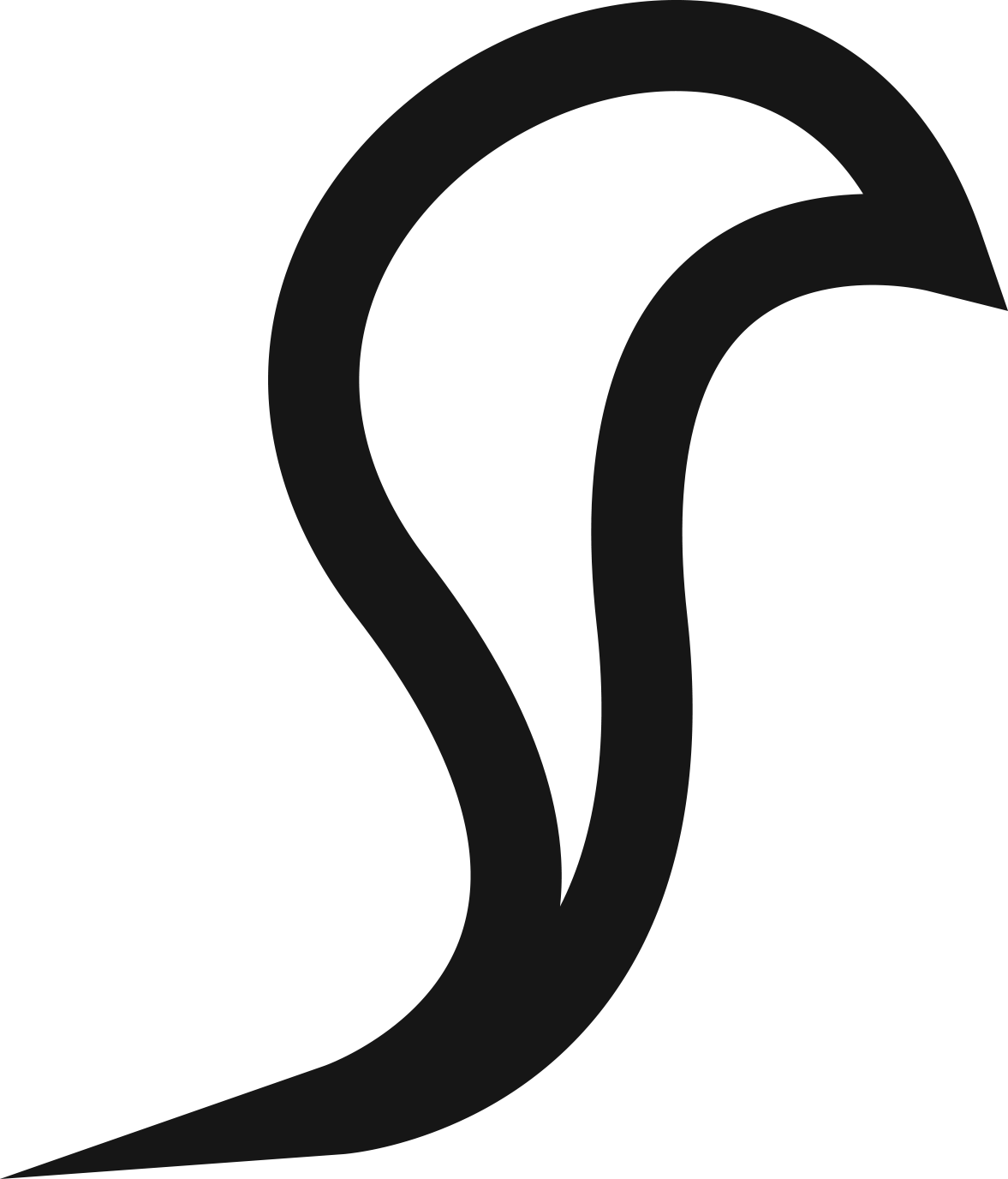 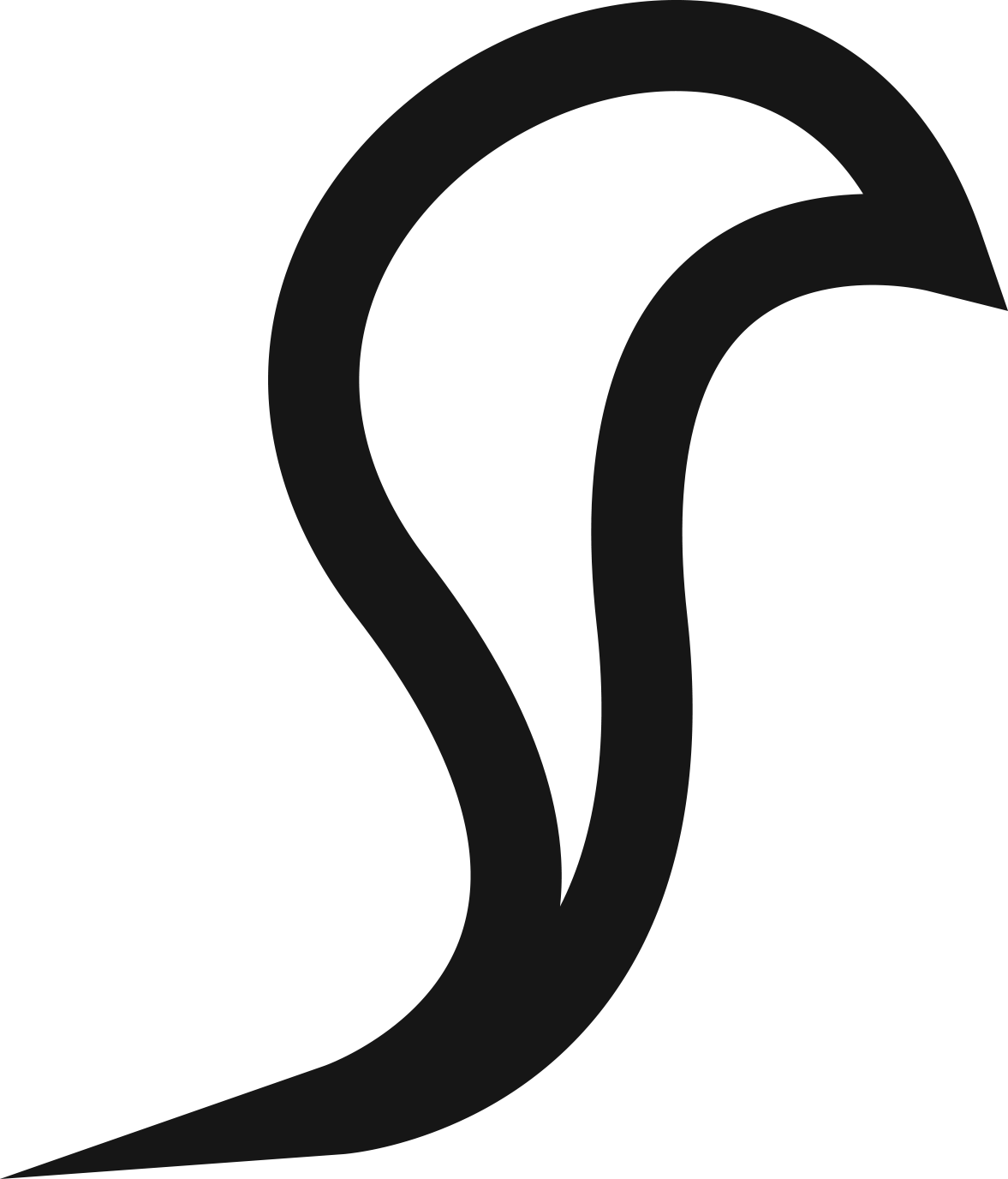 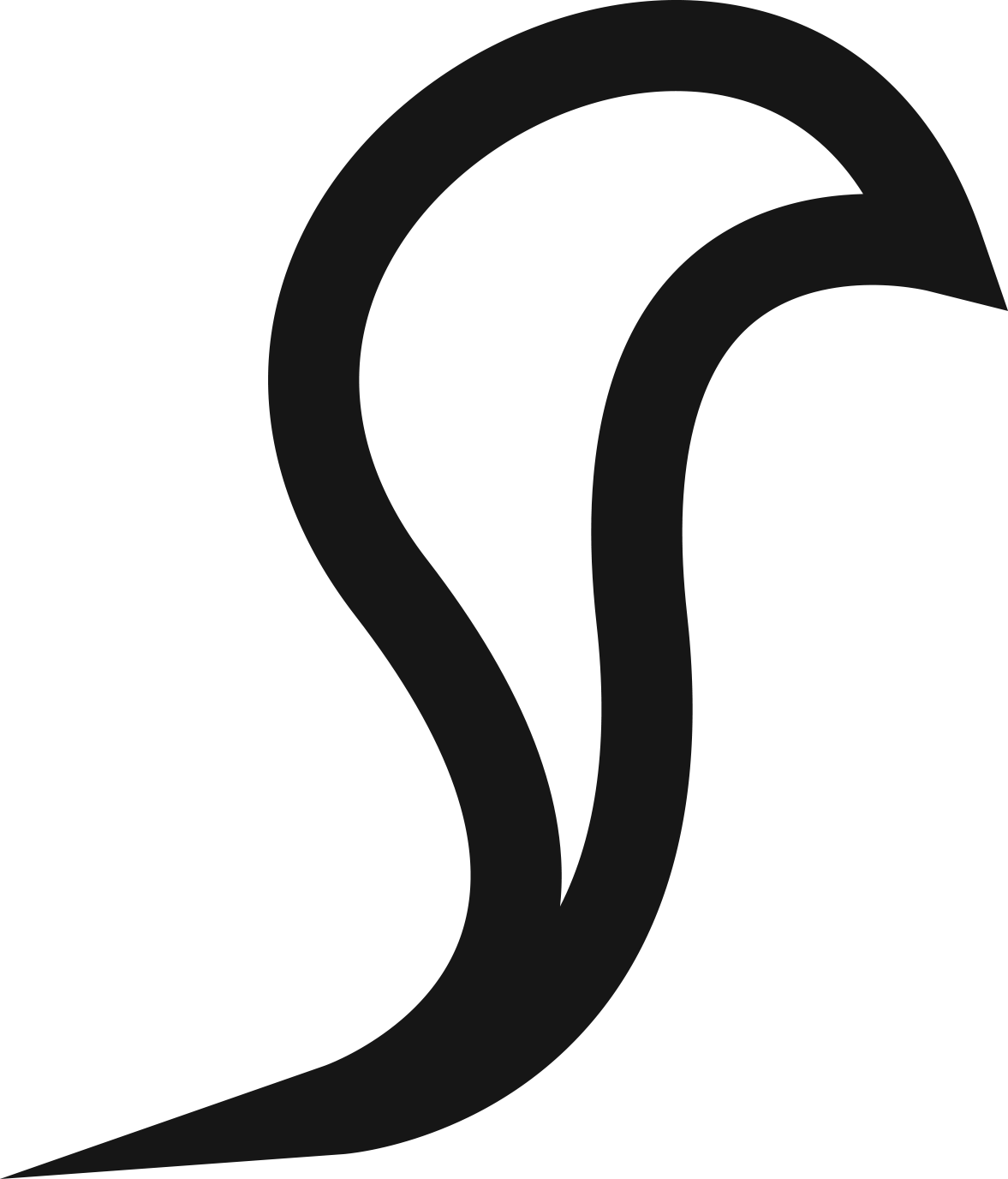 COMING UP WITH A BUSINESS IDEA
IDEAS - IDEAS - IDEAS….
You are starting to like the idea starting your own business, but you’re not sure where to begin?
Business ideas can occur at any time, so it is important to be on the lookout for opportunities!
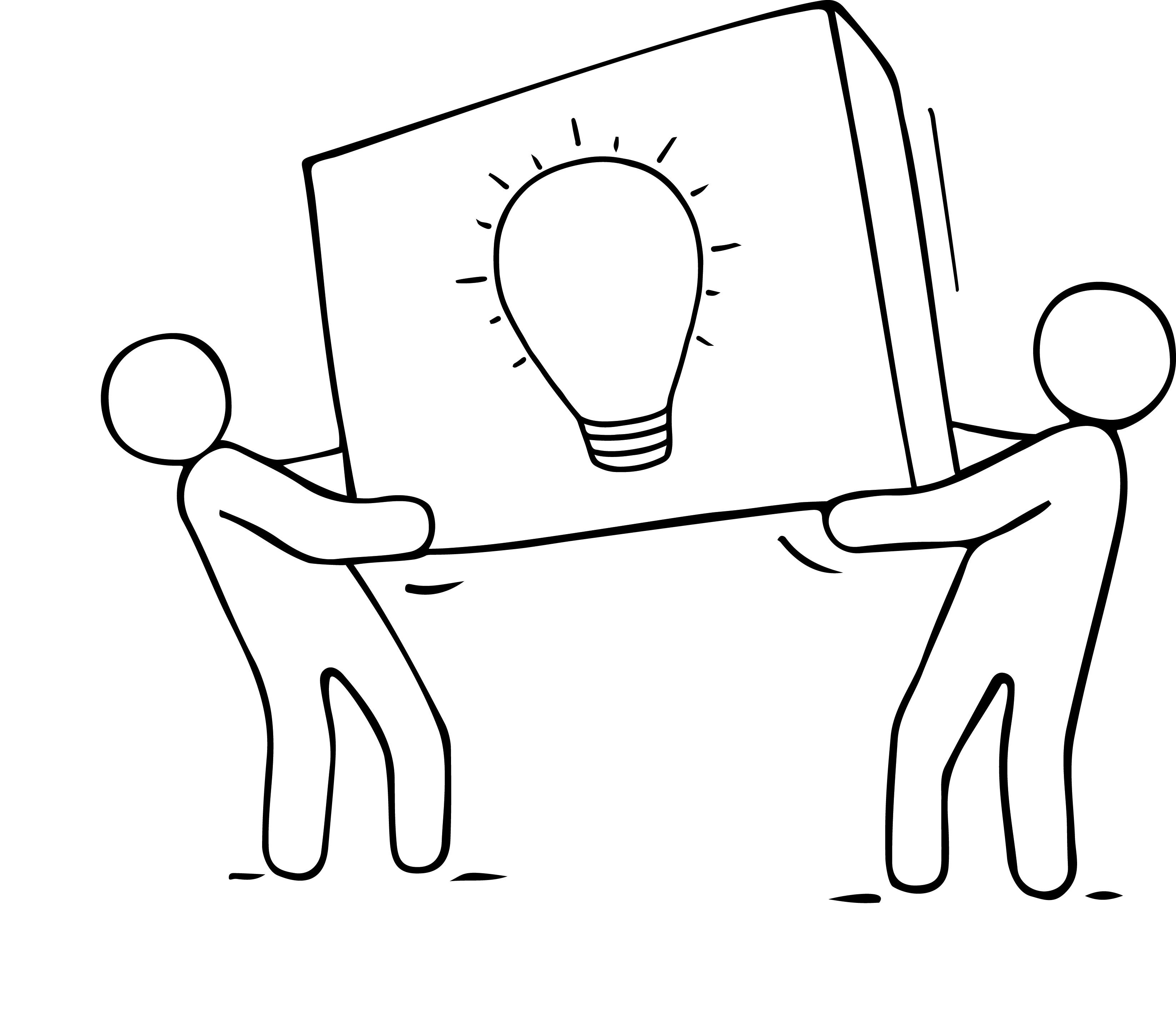 This first step can be the hardest for some would-be entrepreneurs, especially if you don't find coming up with new business ideas a natural process. 
At this early stage, don’t worry too much about the limitations of time or money – this will come later in the development stage. Have fun exploring your limitless entrepreneurial possibilities and see where an open mind can take you.

By the end of this module, you will have used a range of ideas generation techniques to generate your own business idea which you can work on developing throughout the remainder of the course.
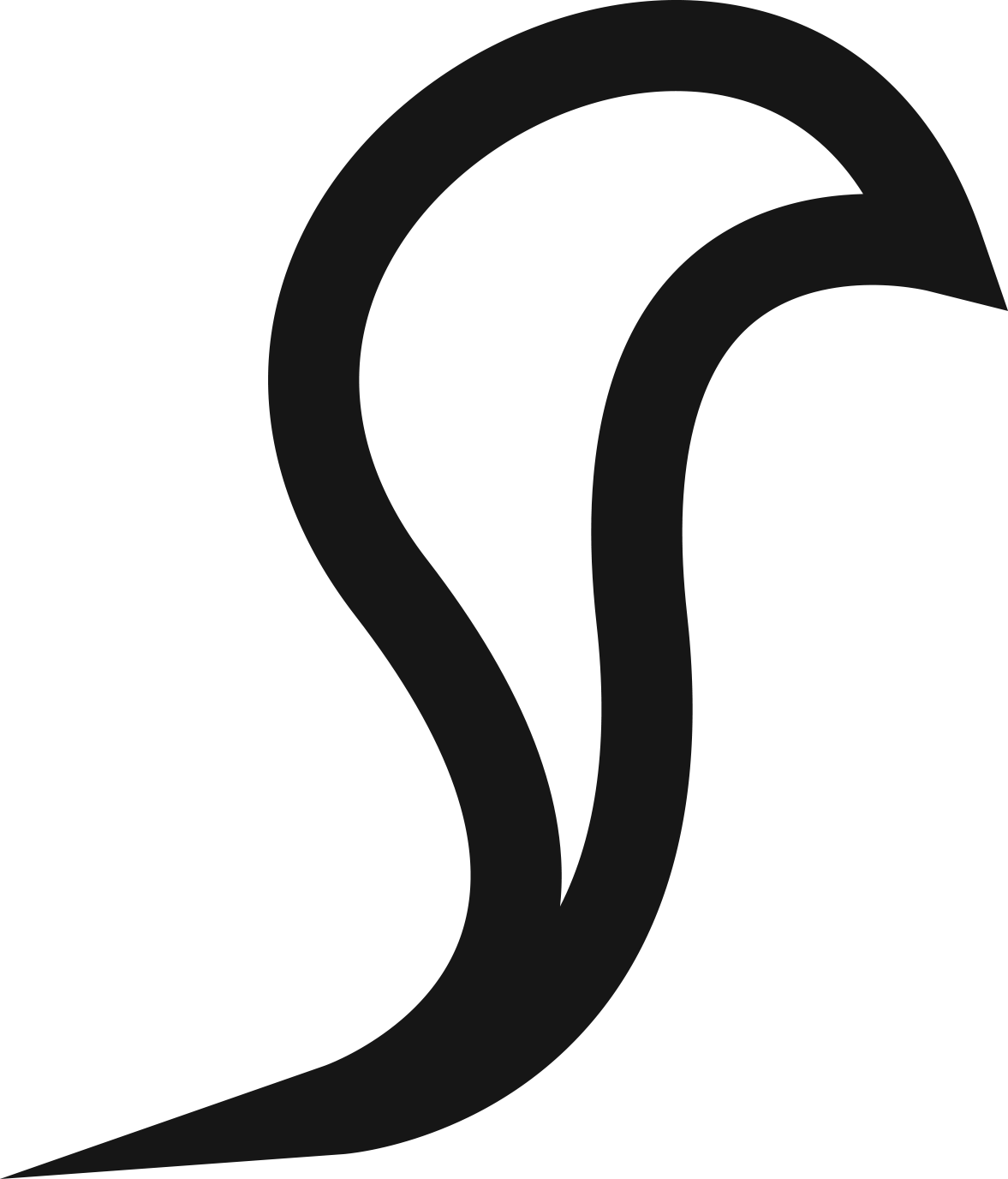 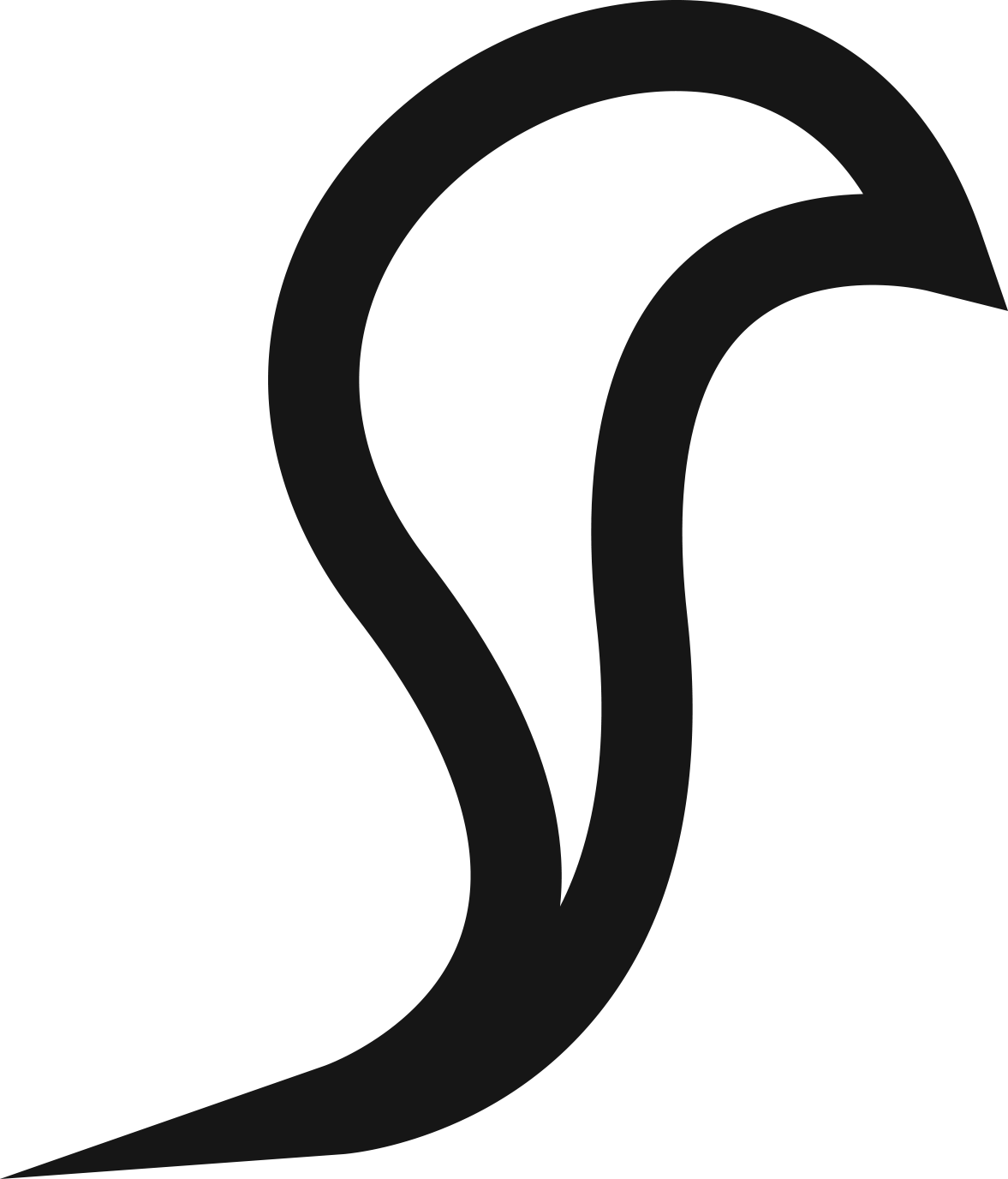 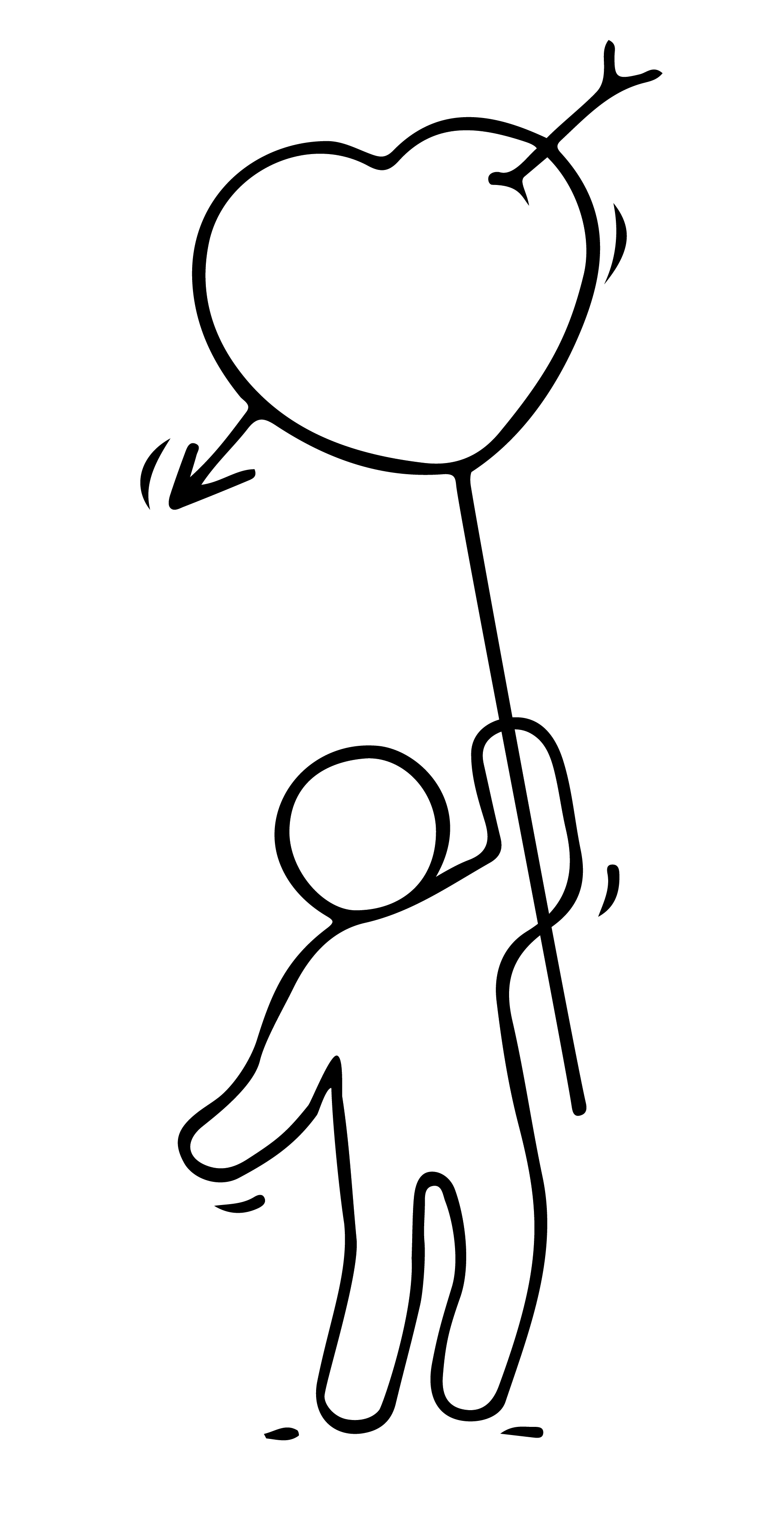 GETTING STARTED WITH     IDEA GENERATION
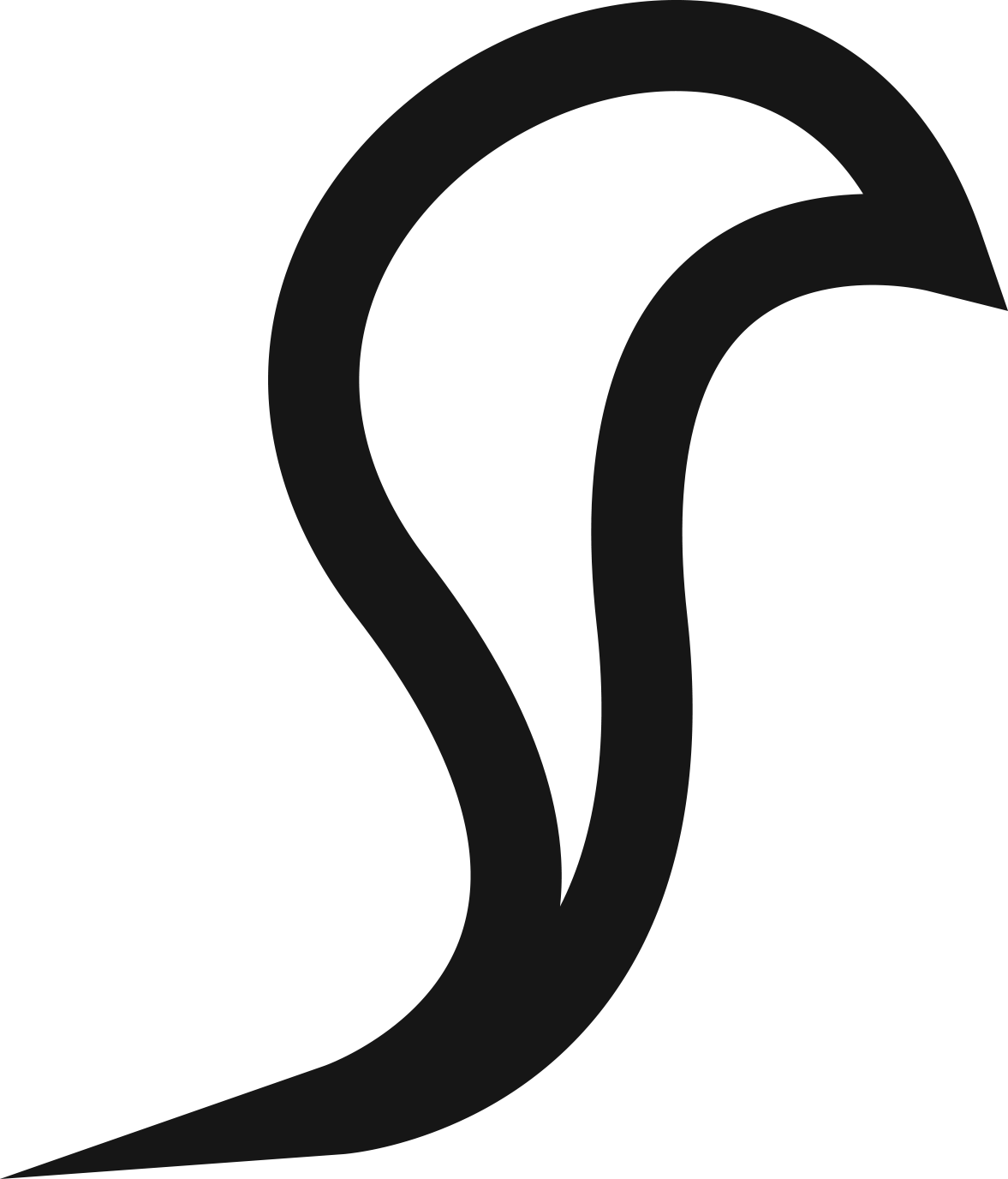 1. Doing What You Love

Starting a successful new business takes time. Lots of time. So, as you begin to think about compelling new business ideas,  none are more important than those related to your areas of passion.
When we do what we love, it makes the long hours easier, and that passion naturally translates into every aspect of your business. Passionate entrepreneurs have an edge.
WHAT ARE YOU GOOD AT?             WHAT ARE YOU PASSIONATE ABOUT?
Assessing your abilities and experience; your work experience, practical knowledge, technical abilities, hobbies, contacts and family background can also be important factors for business success. Many aspects of your life can provide ideas for starting a business, for example:
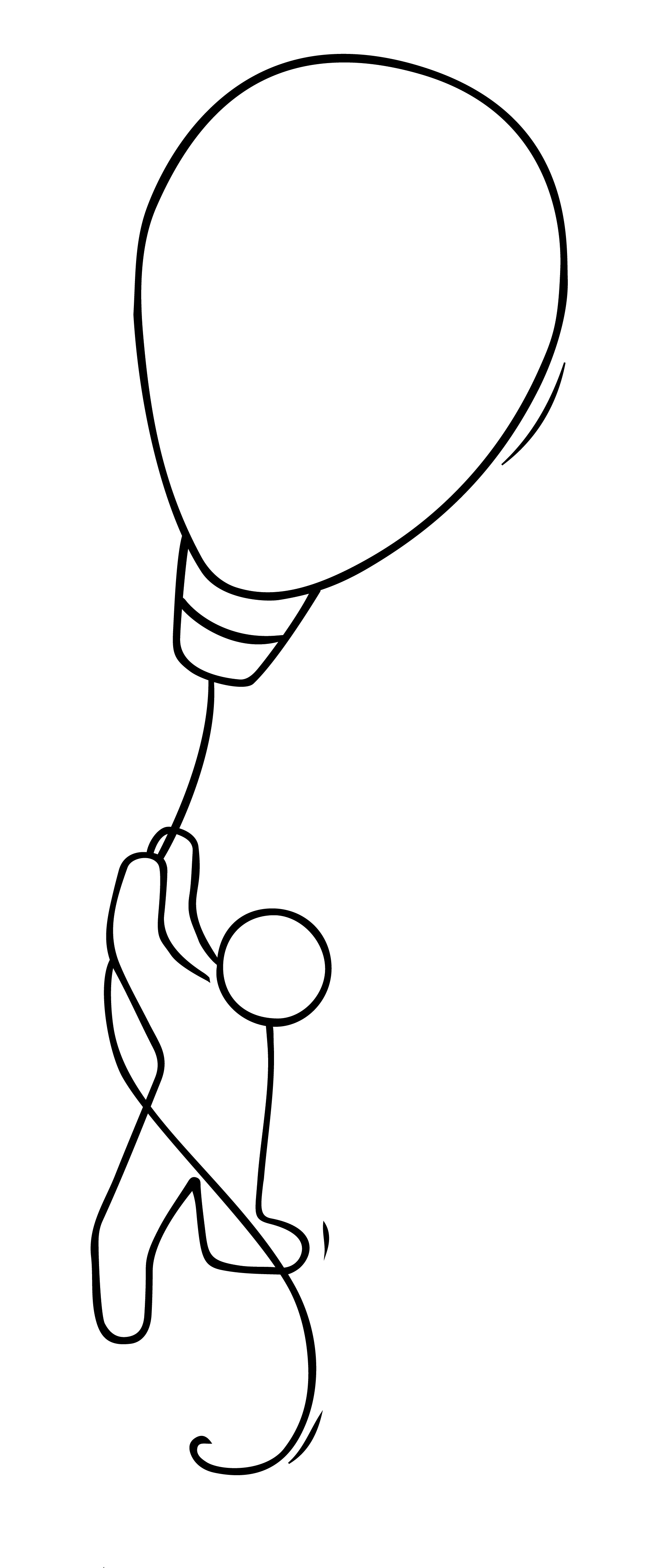 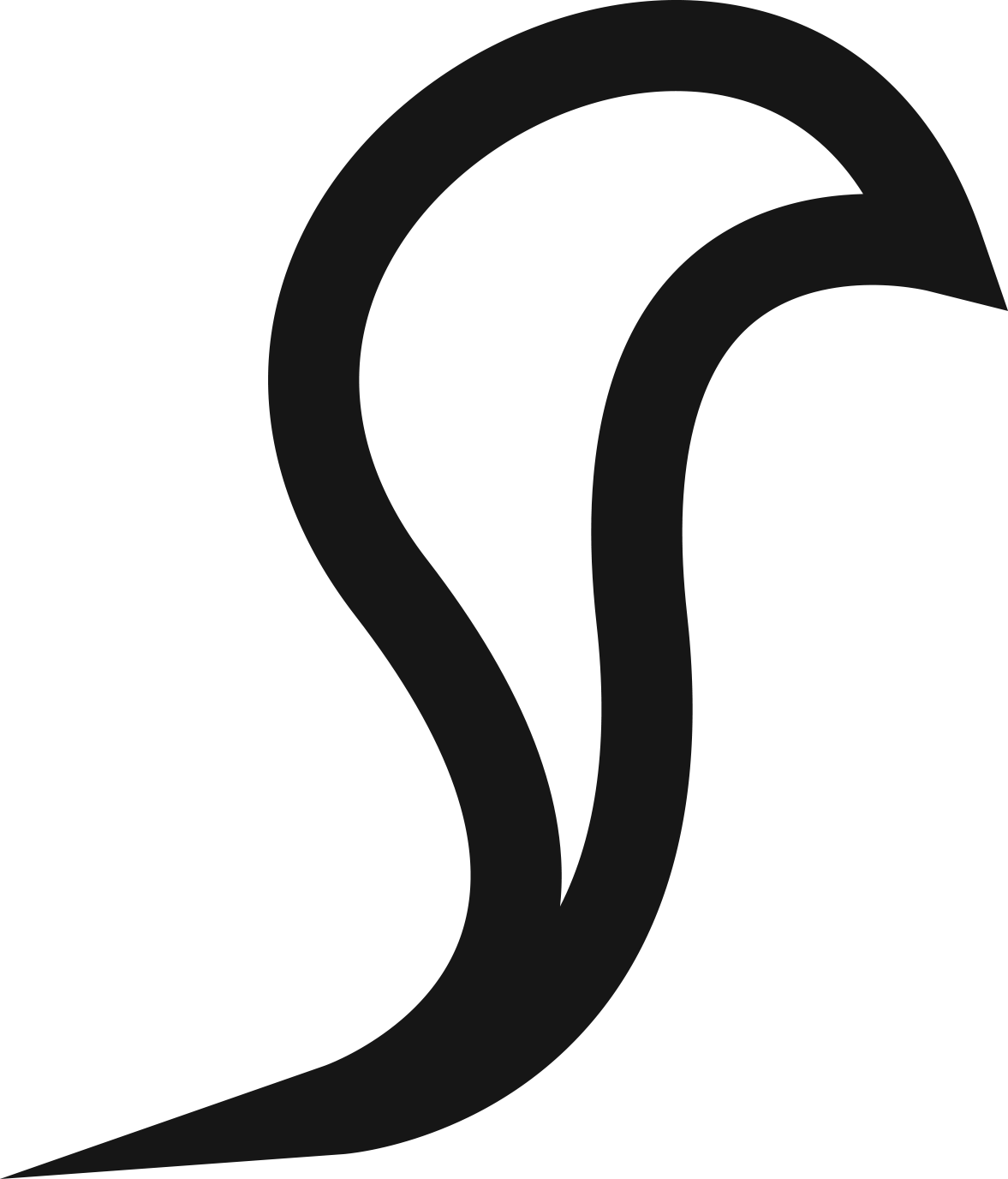 Climate change causes
Upcycling
Technology
Writing, blogging, and                                                  communicating
Fitness and the outdoors
Cooking
Creative arts
Your interests and hobbies can give you ideas for a new business.
BUSINESS IDEA GENERATION
Can’t find it? Create it!
Look around where you are. You are surrounded by business ideas. They are absolutely everywhere. Do you see them around you? No? That’s ok, most people don’t at first. 
The best business ideas represent solutions to problems that make things better, easier, faster, or more efficient. Problems can take the form of frustrations, annoyances, dissatisfaction, or even anger - generally things that most people try to resist or avoid.
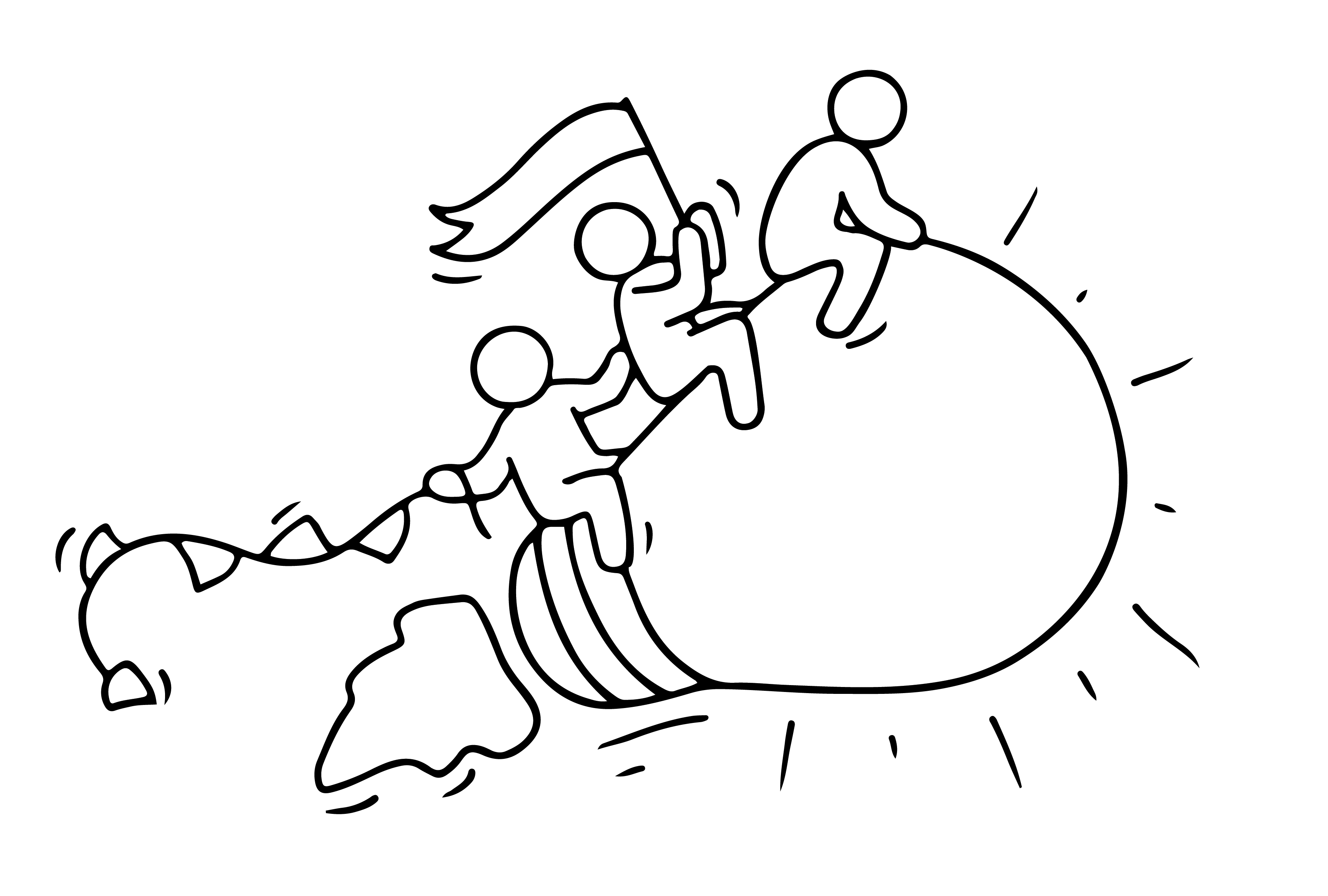 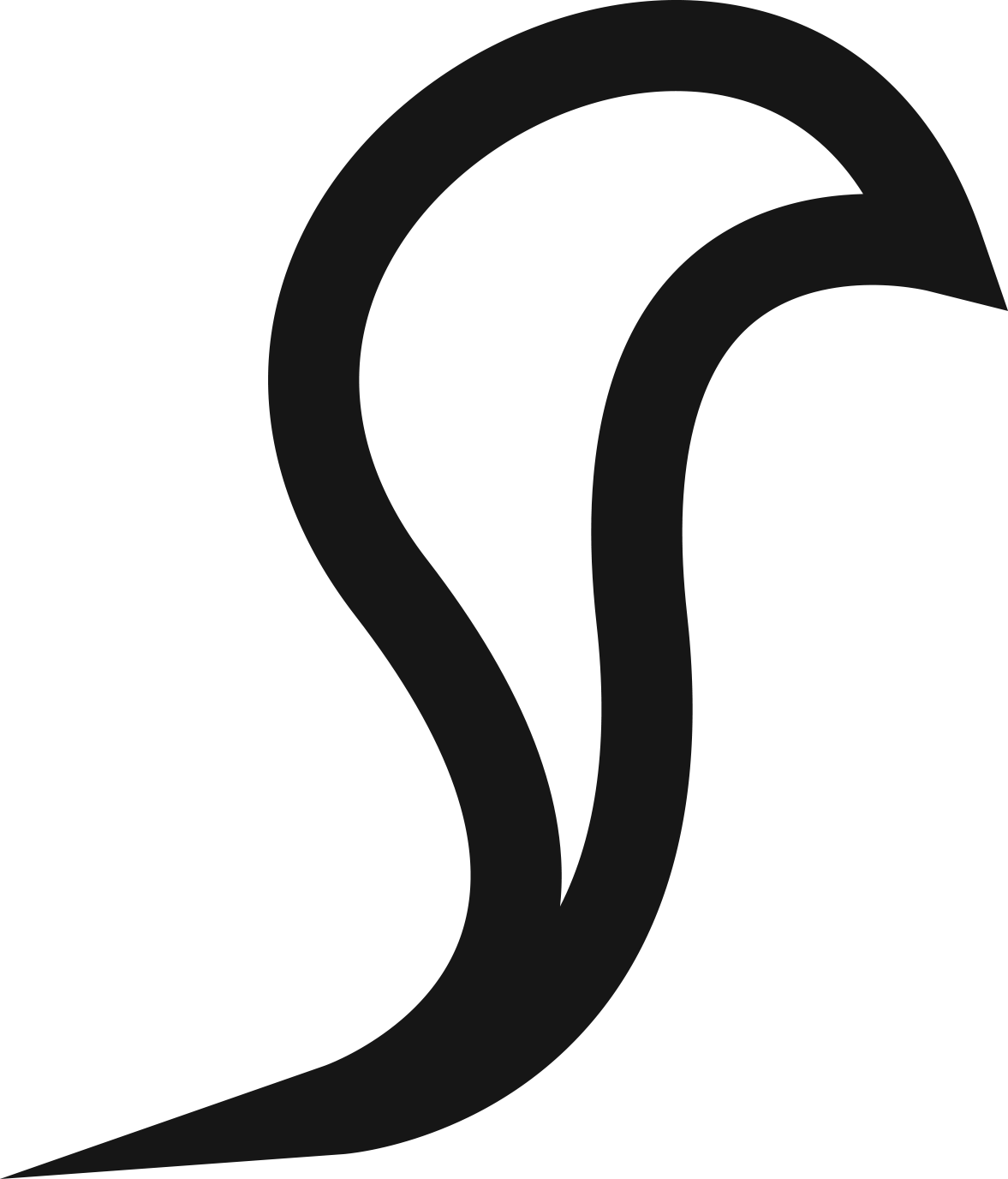 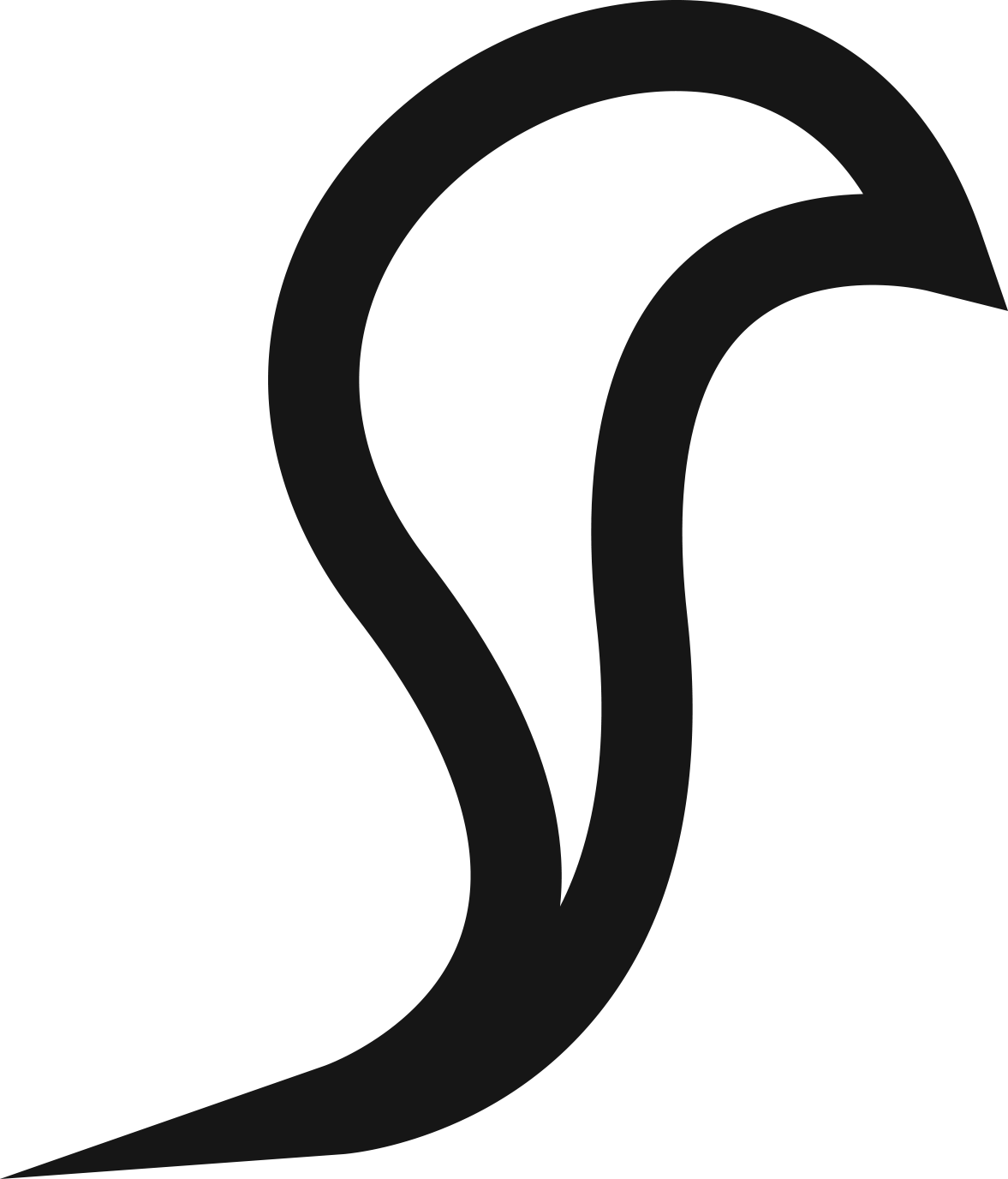 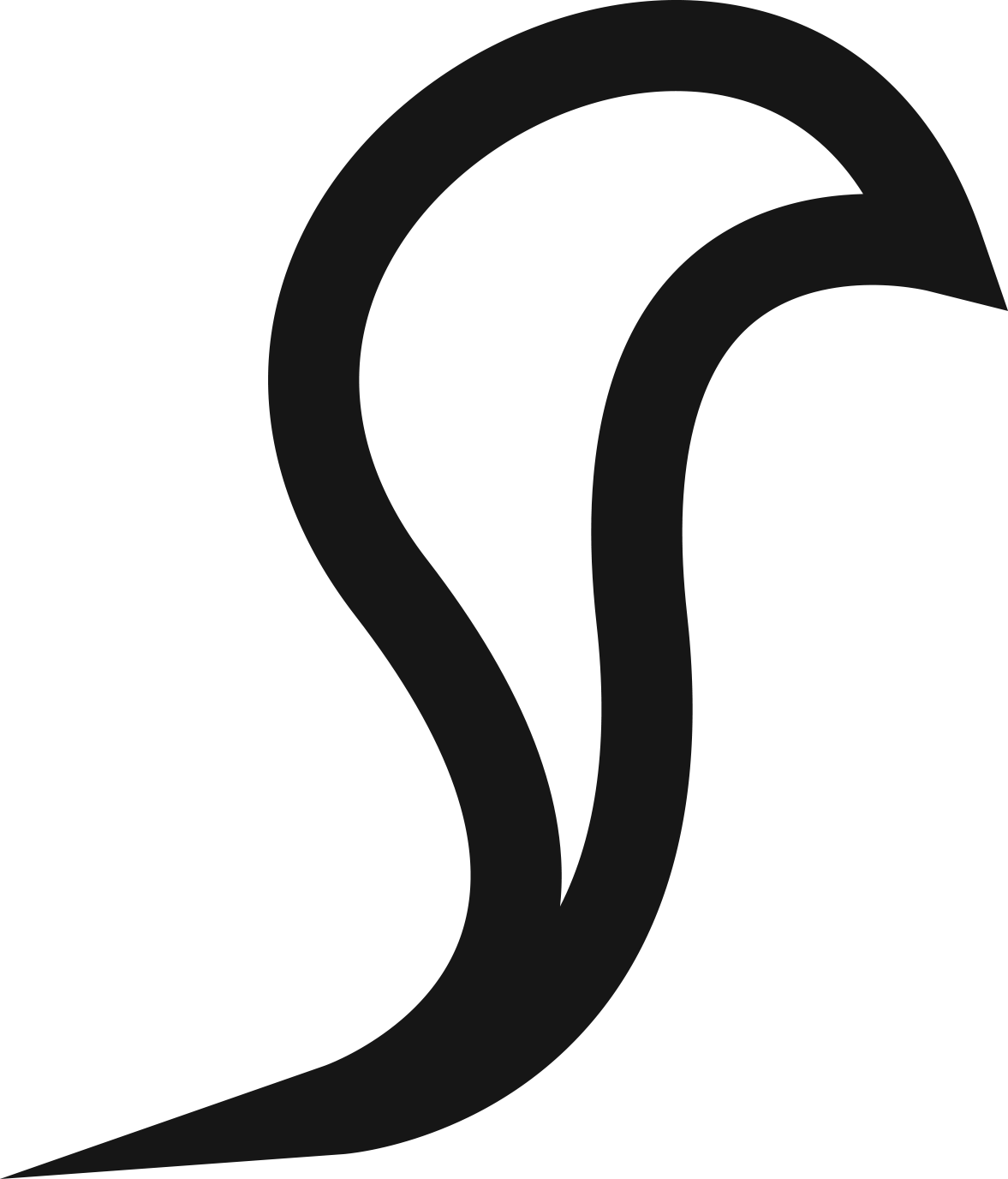 BUSINESS IDEA GENERATION
A pain point 

Pain points can be the catalyst for great business ideas. It is true that most businesses exist to fix problems.
 Entrepreneurs see business opportunities in every problem. If a person has a big enough painpoint she will do anything to find a solution. That solution can form the foundation of a new business.
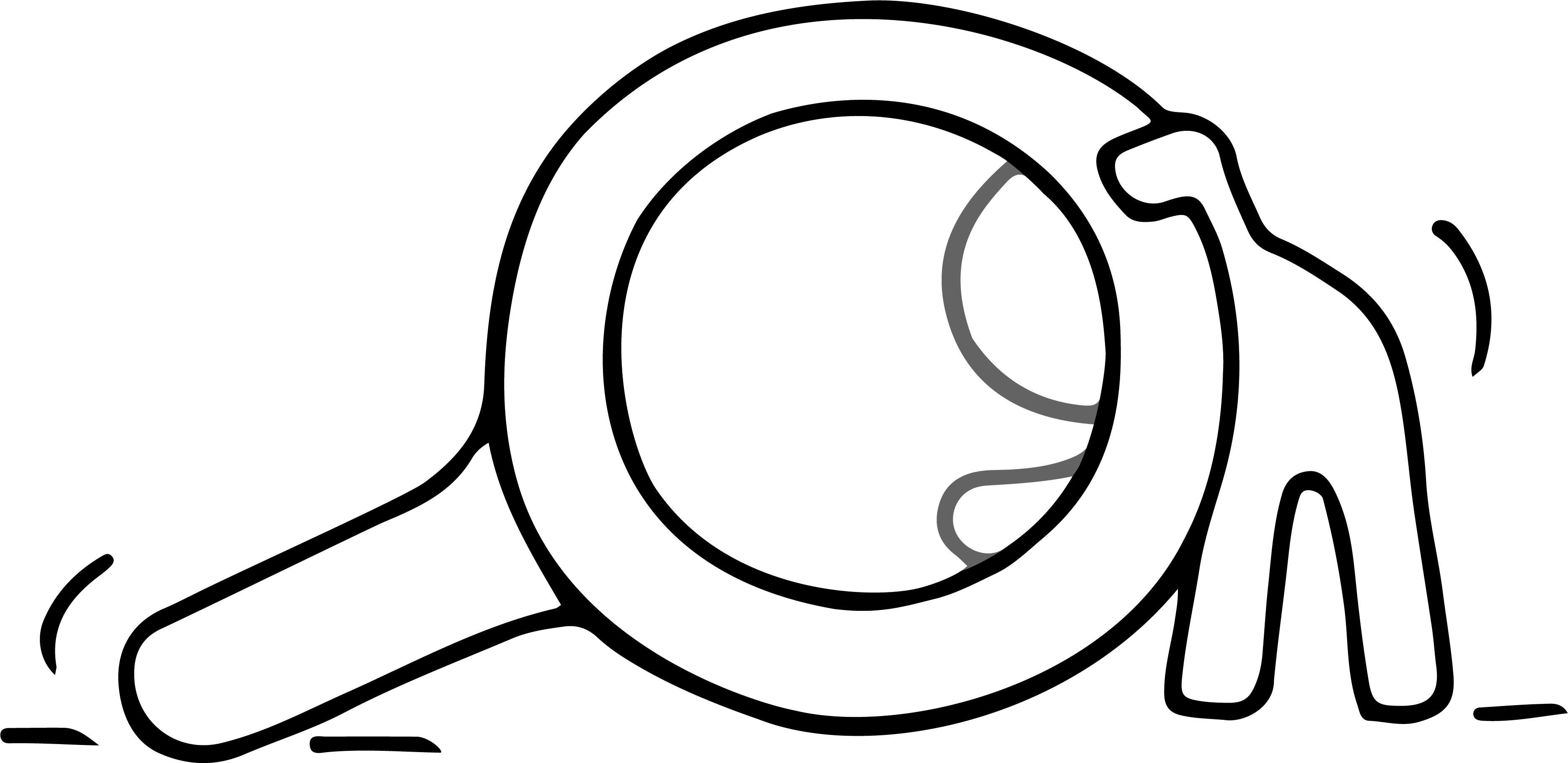 BUSINESS PLANNING ACTIVITY
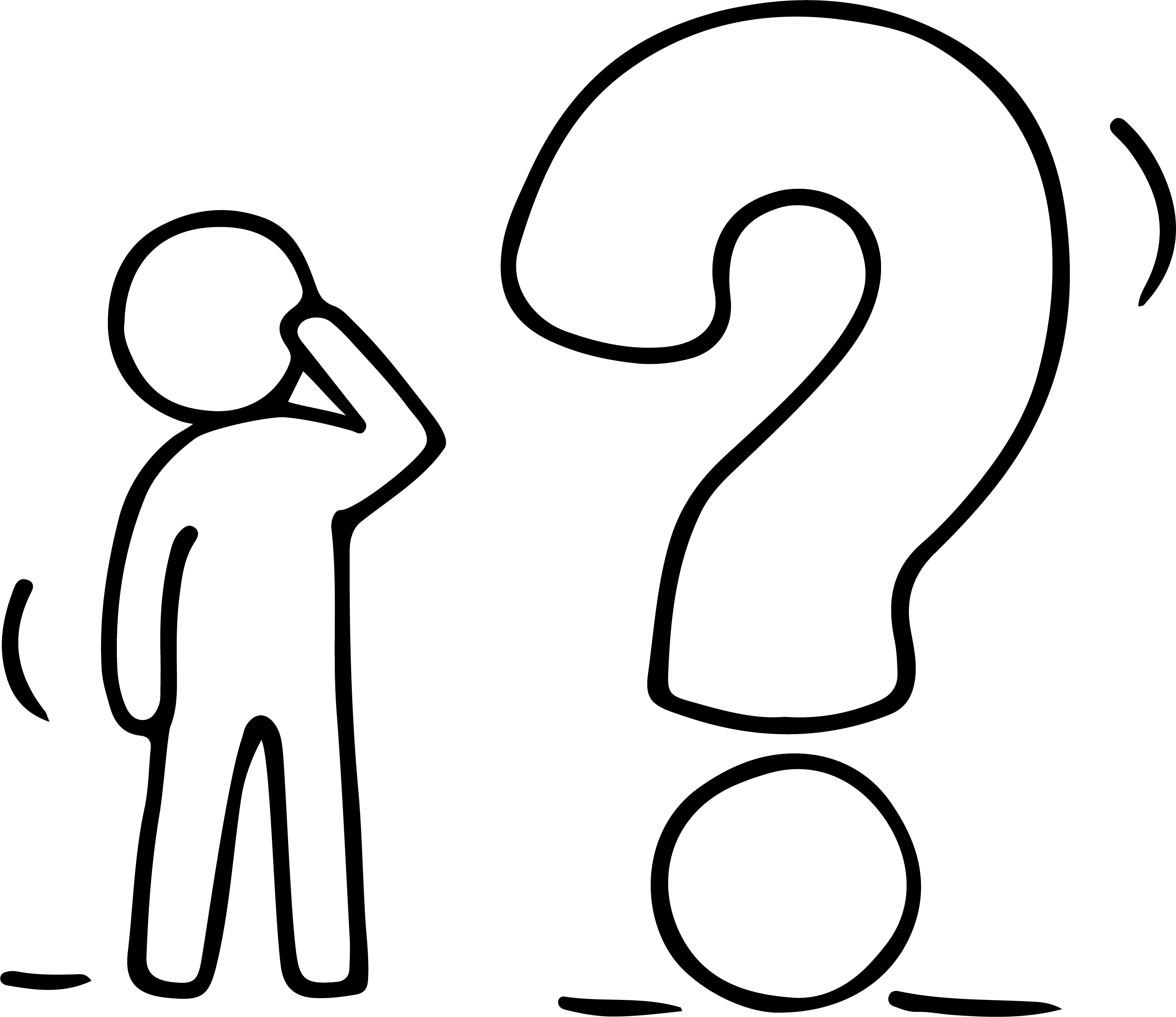 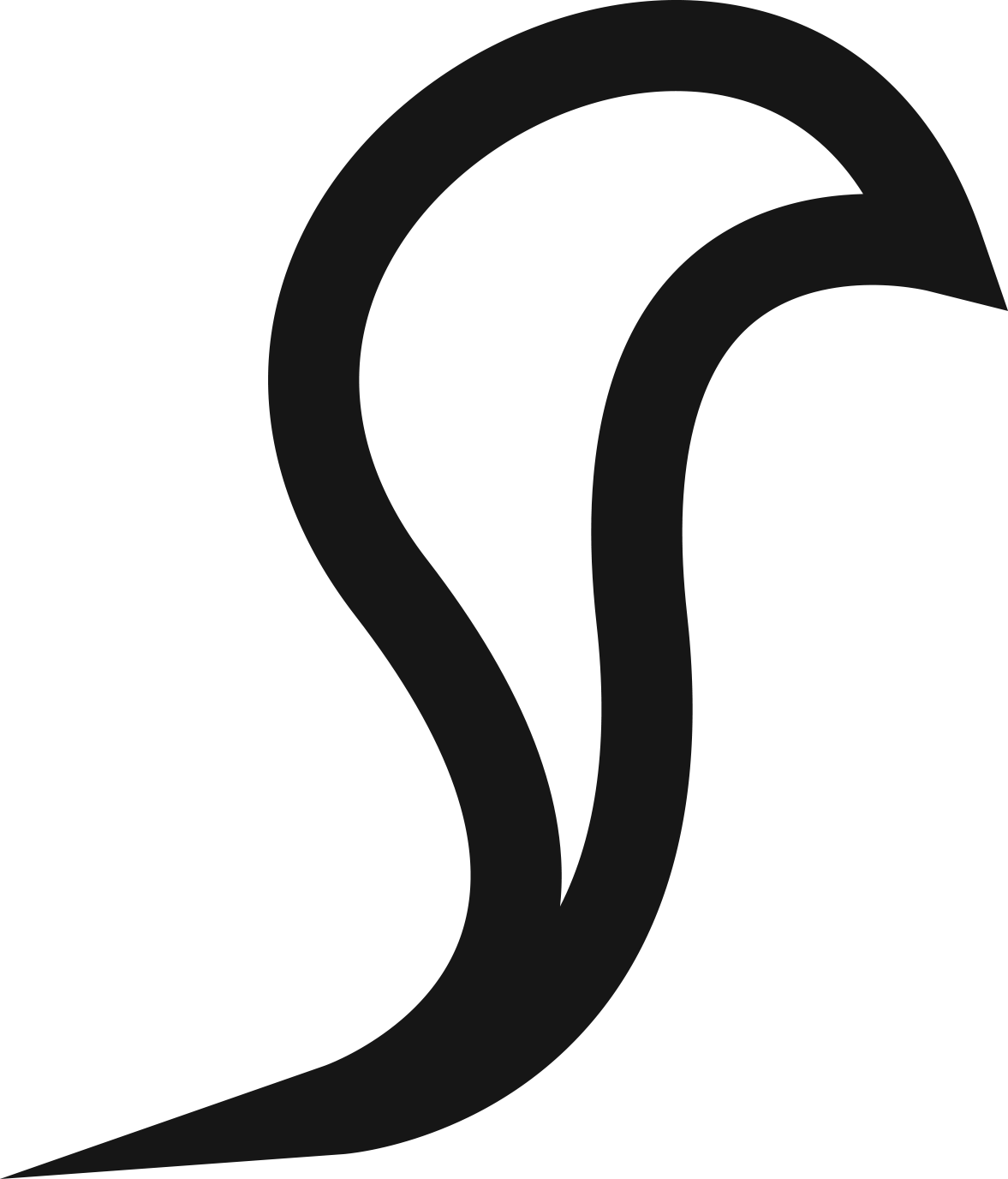 Think about what pain points you can                                                                     solve with a new product or service
BUSINESS IDEA GENERATION
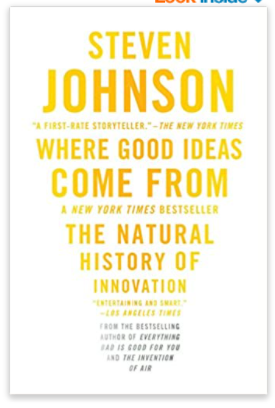 Steve Johnson, the author of “Where Good Ideas Come From,” has spent years researching and writing about this subject. He believes that you are more likely to develop great ideas when:
   You explore and experiment in different areas
   You allow your idea to develop slowly, over time
   You are exploring & open to the idea of serendipitous connections
    You make mistakes
   You look for new uses for old inventions
   You build on platforms that have come before
Inspirational websites
BUSINESS IDEA GENERATION
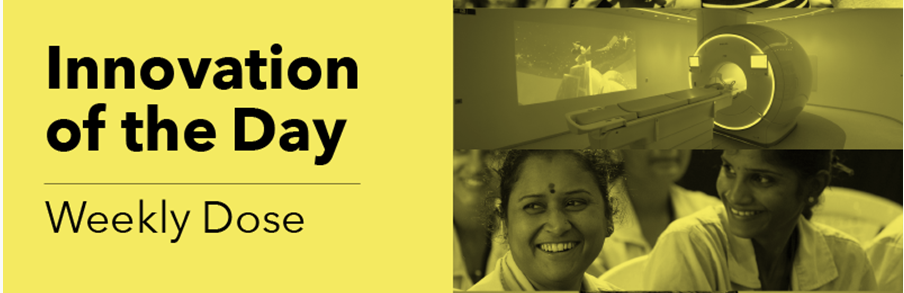 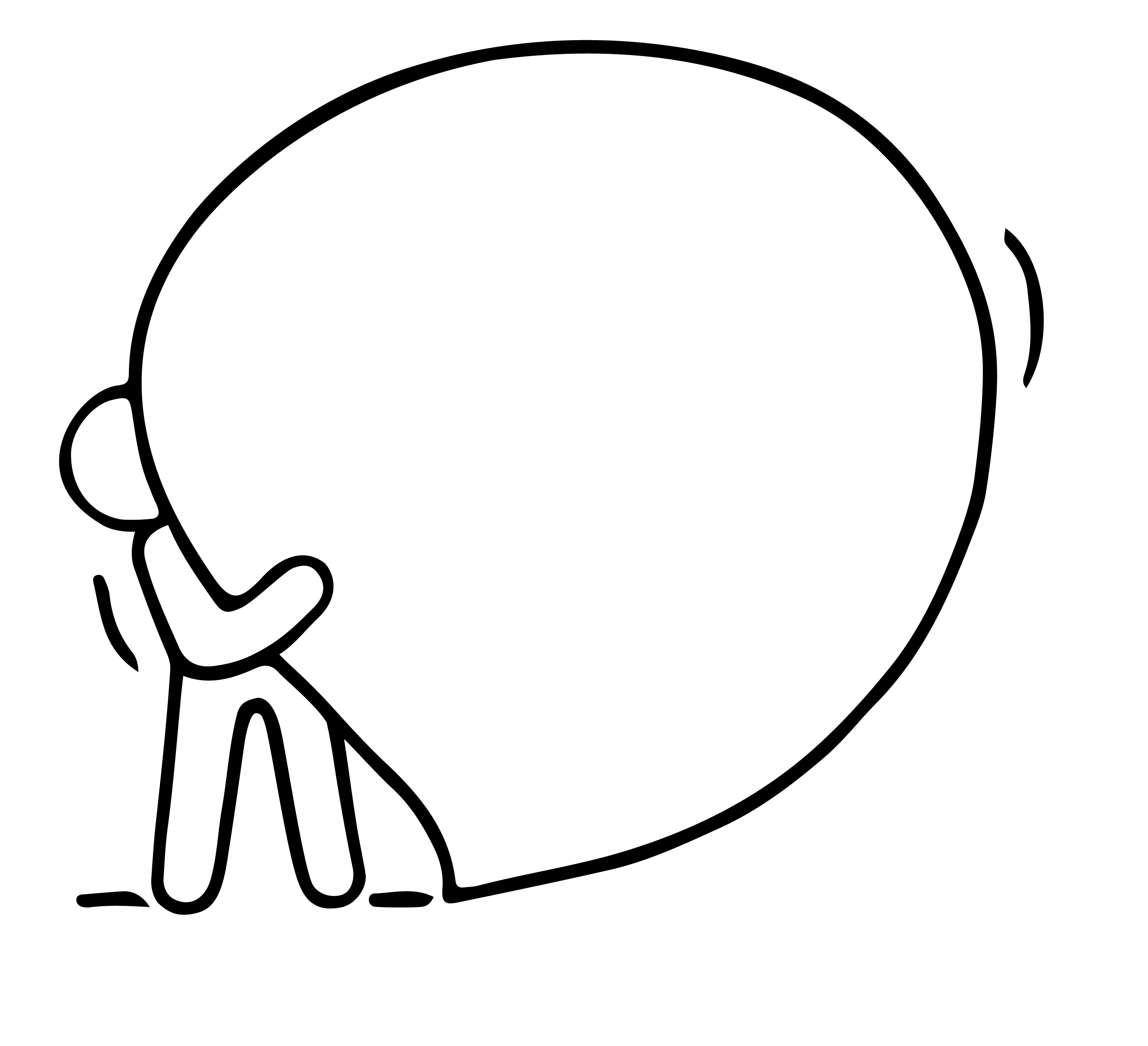 There are lots of websites that collate great business ideas. We love https://www.trendhunter.com/, it is the world's largest, most popular trend community and a source of inspiration for aspiring entrepreneurs and the insatiably curious. In addition to the main website, Trend Hunter Eco and SocialBusiness.org are very worthwhile to subscribe to. Ideas are categorised as fashion, tech, life, culture, design, eco, business, luxury and bizarre.
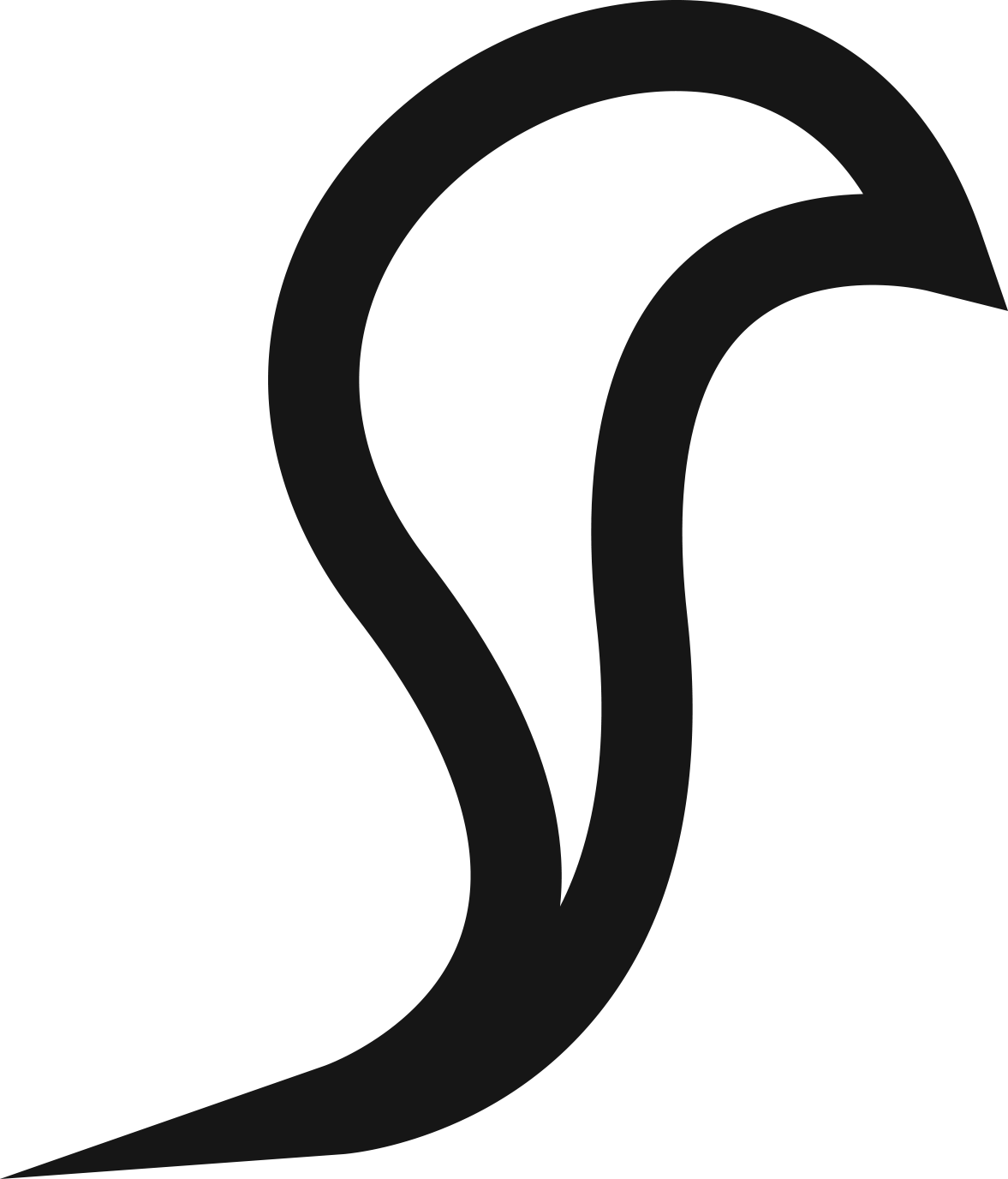 BUSINESS IDEA GENERATION
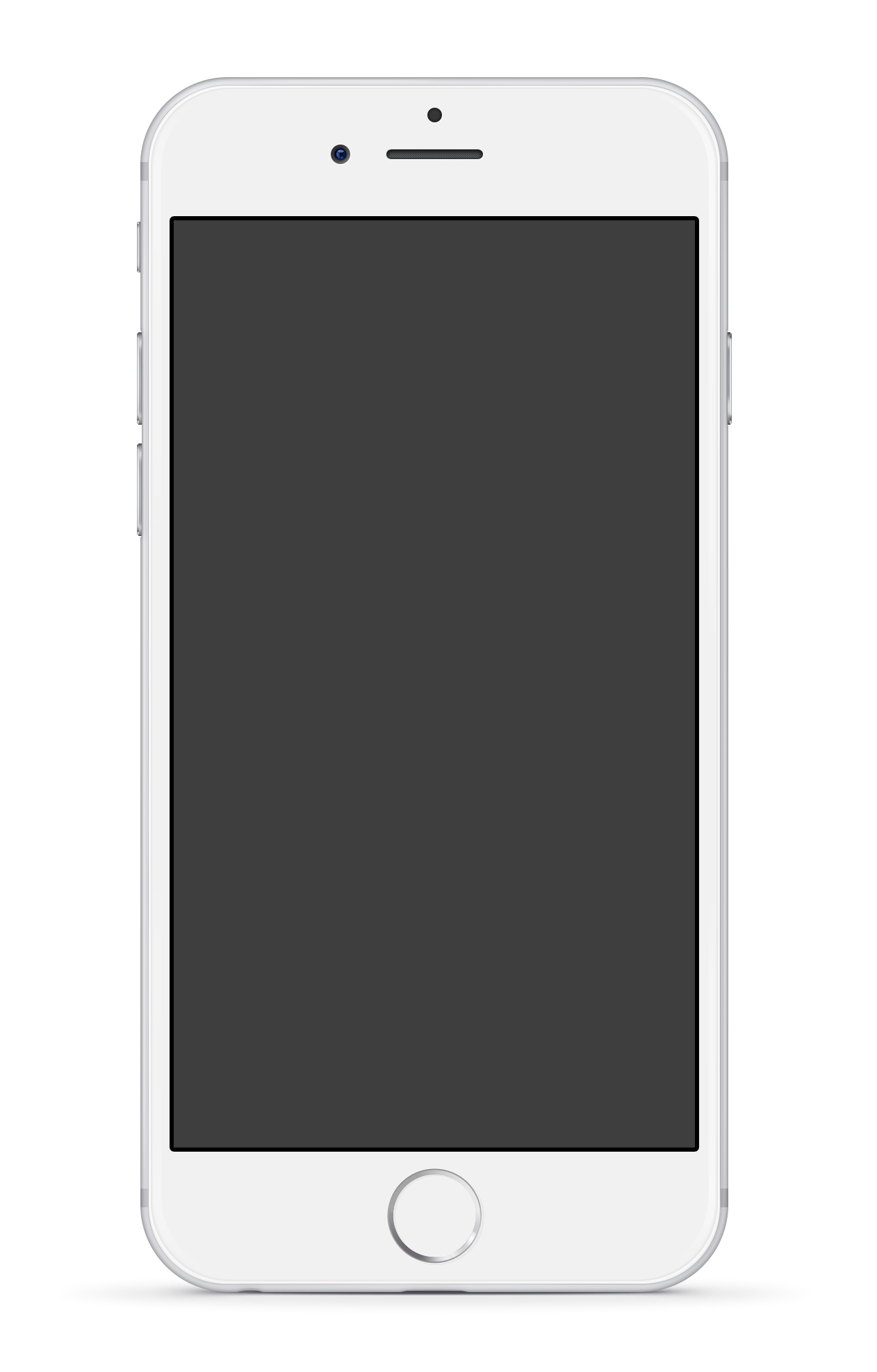 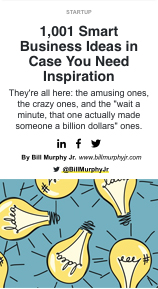 Inspiration News & Topics – Start, run and grow your business https://www.entrepreneur.com/topic/inspiration

1,001 Smart Business Ideas
https://www.inc.com/bill-murphyjr/1001-smart-business-ideas-in-caseyou-need-inspiration.html

Great Business Ideas, Start Ups, And Entrepreneurs https://businessideaslab.com/
BUSINESS IDEA GENERATION
Recycle a business idea from another community or your country of origin

There are thousands of businesses located across the world that could work in your local context. Why not consider recycling some of these good business ideas by bringing them to your community?
You can improve upon these business ideas, learn from a company’s strengths and weaknesses, and work same to your advantage.
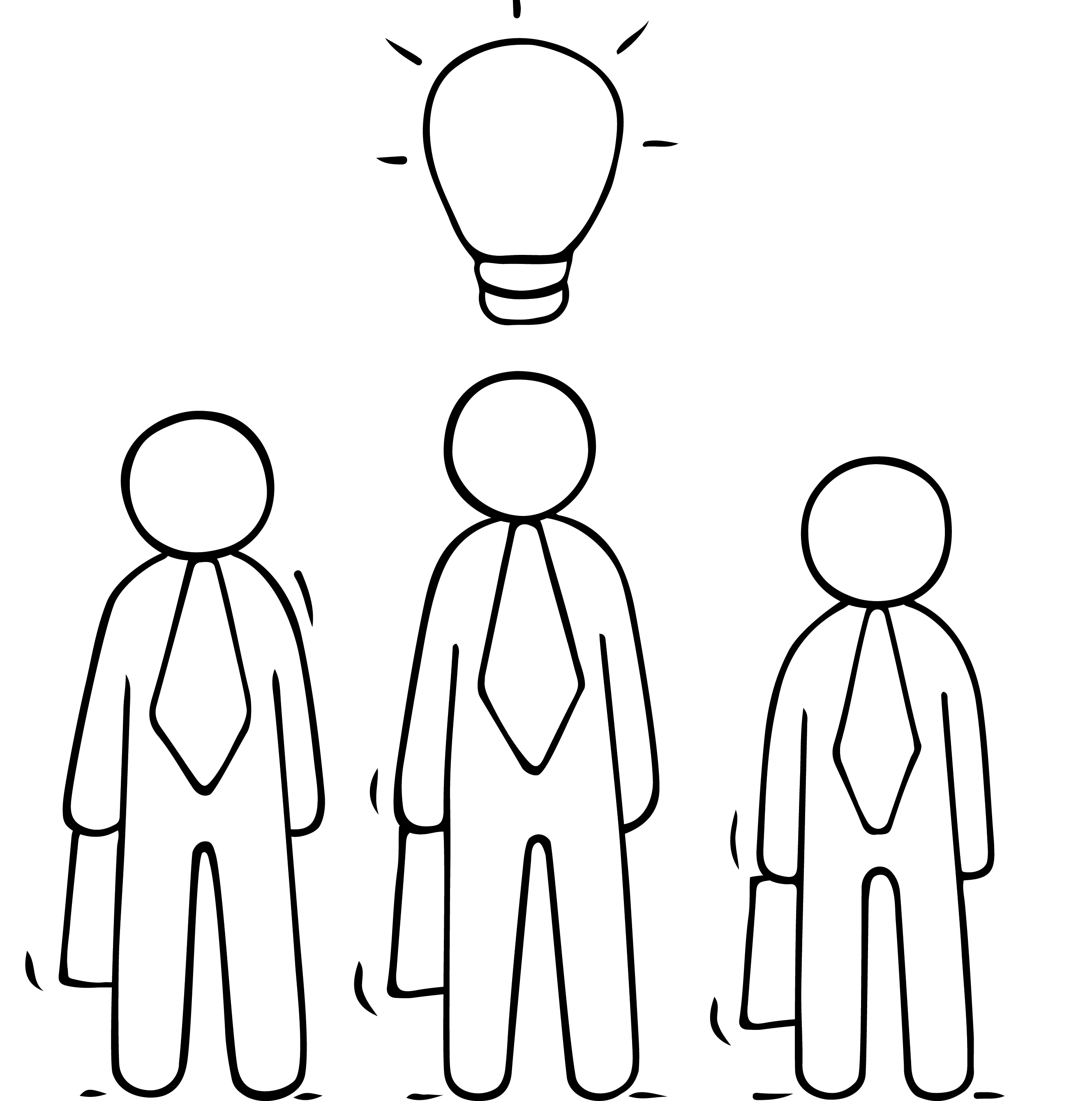 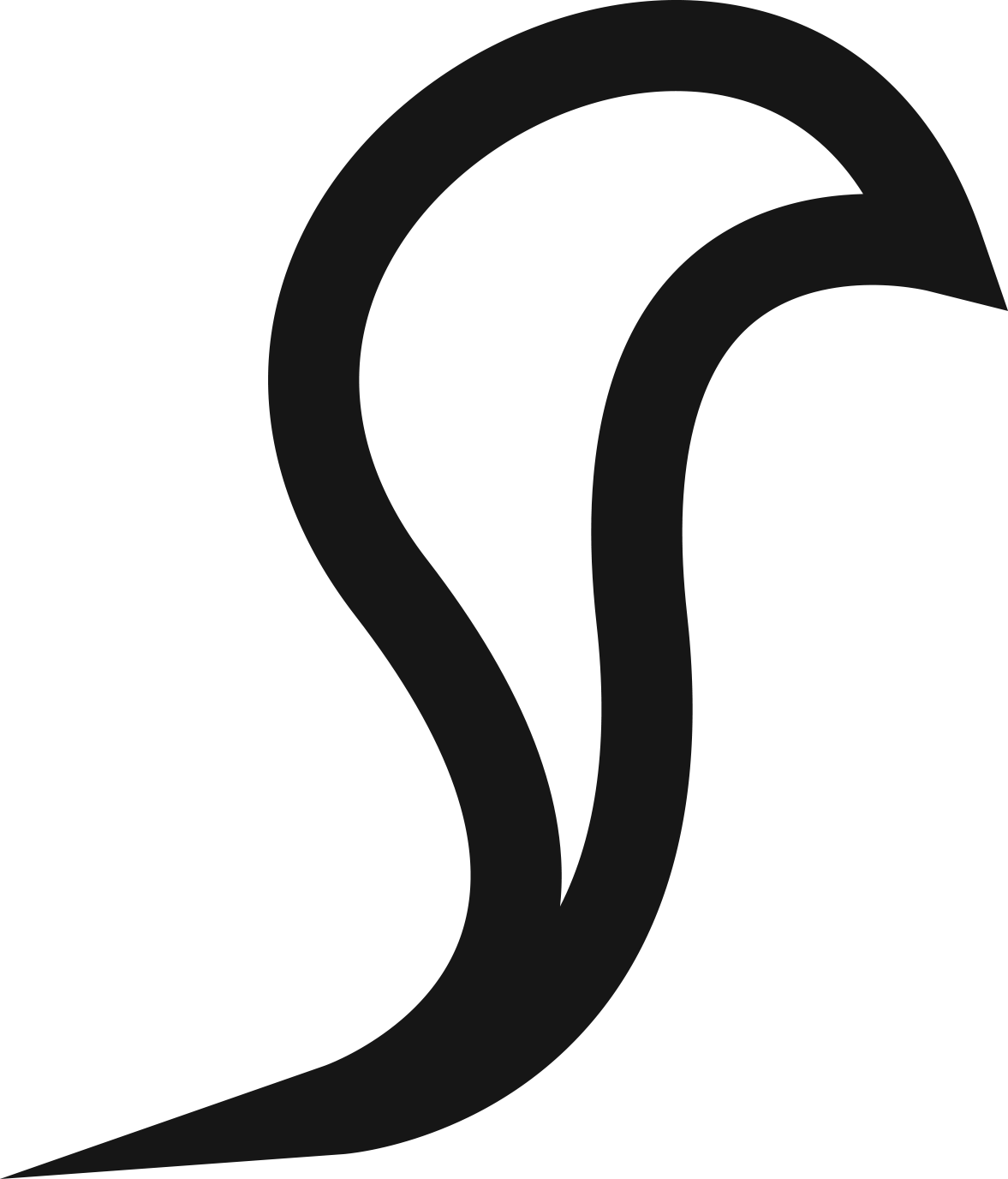 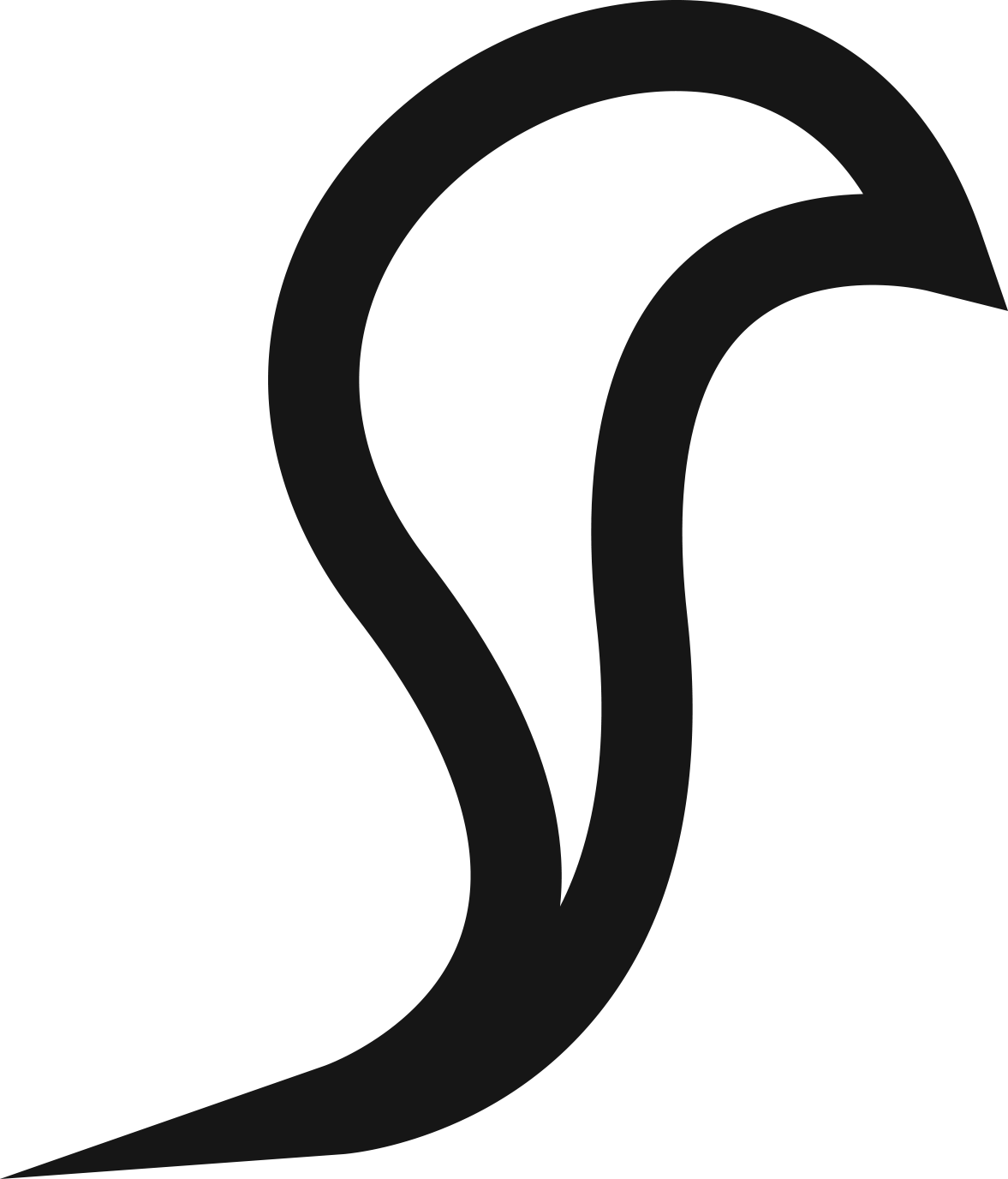 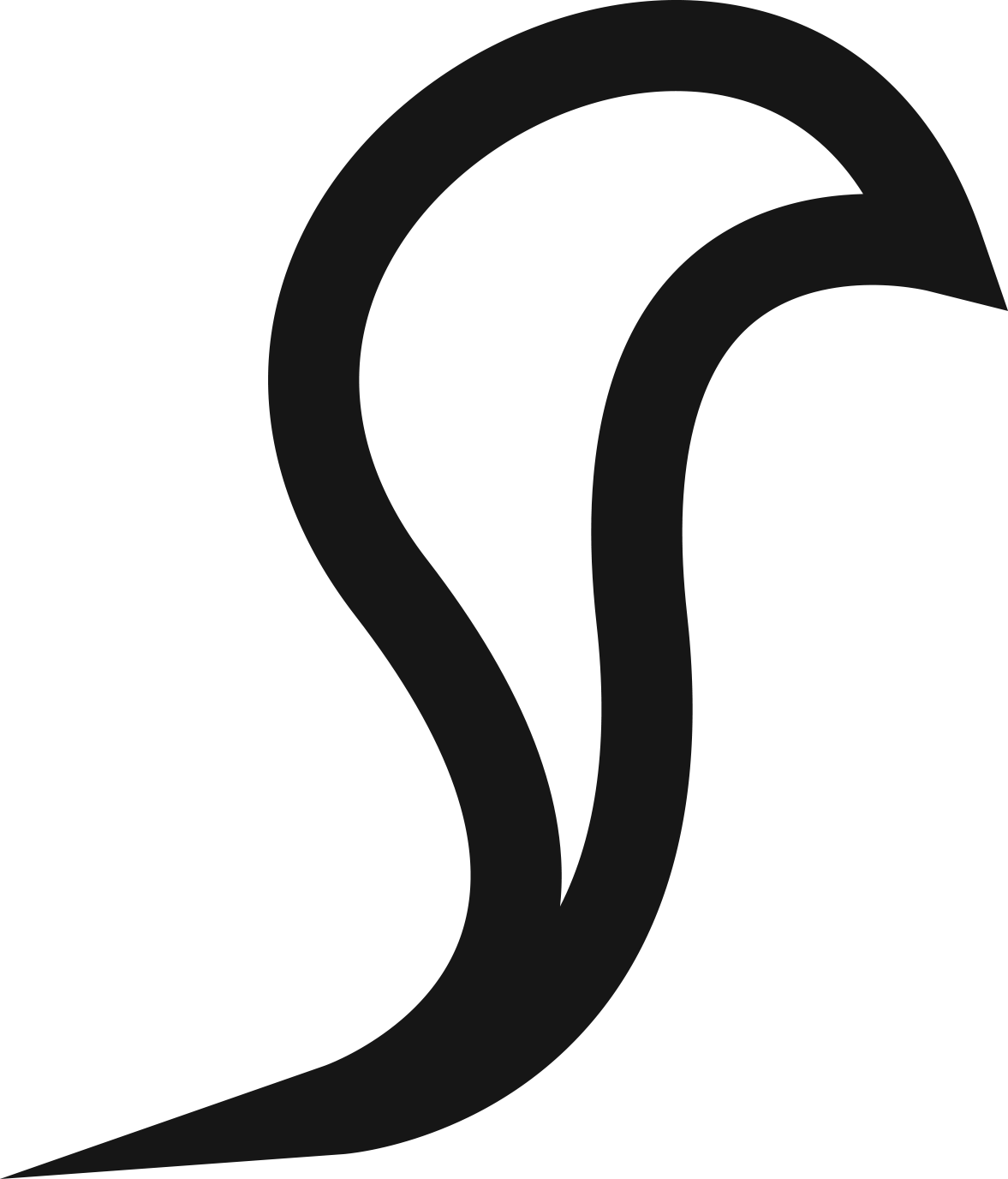 BUSINESS PLANNING ACTIVITY
BUSINESS RECYCLE ACTIVITY – Business Idea Brainstorm
Spend some time searching the internet to find stories of entrepreneurs who started interesting businesses that are located in another country.
As you read an article about each small business ask yourself some questions:
1. 	What need is this business trying to solve?
2. 	Would people in my community have a similar need for this type of business If I set up something similar locally?
If the answers are “yes” then document the business concepts on the next slide
BUSINESS PLANNING ACTIVITY
Make a note of the following when you come across a business or an idea that strikes you as interesting and high potential …
Name of Business: ….......................
Location:…........................................
Website: …........................................
1. What products/services are they selling?
2. How could I improve on what they are doing?
3. Who in my community/location would be my target market?
https://www.entrepreneur.com/article/226501
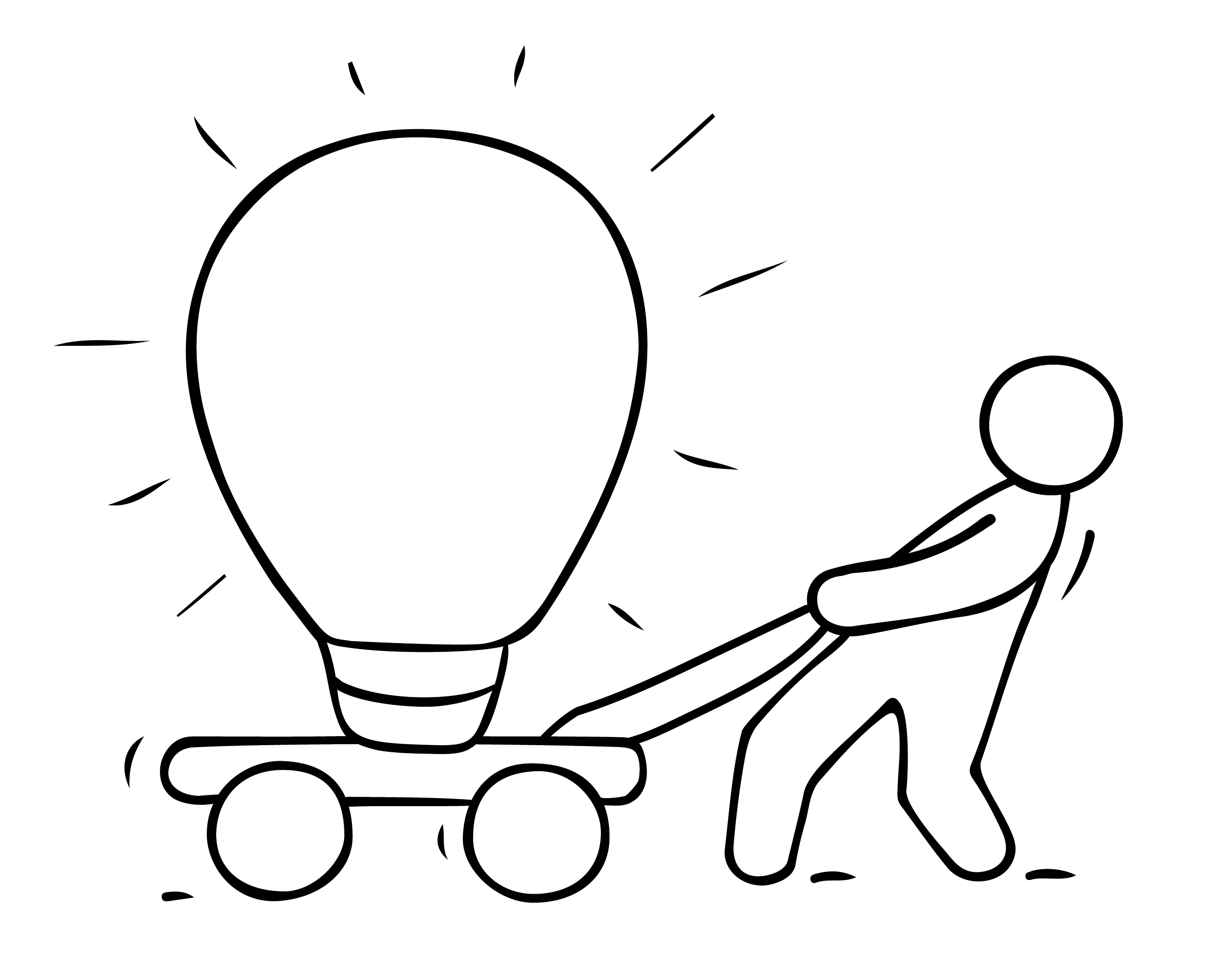 DEVELOPING YOUR BUSINESS IDEA
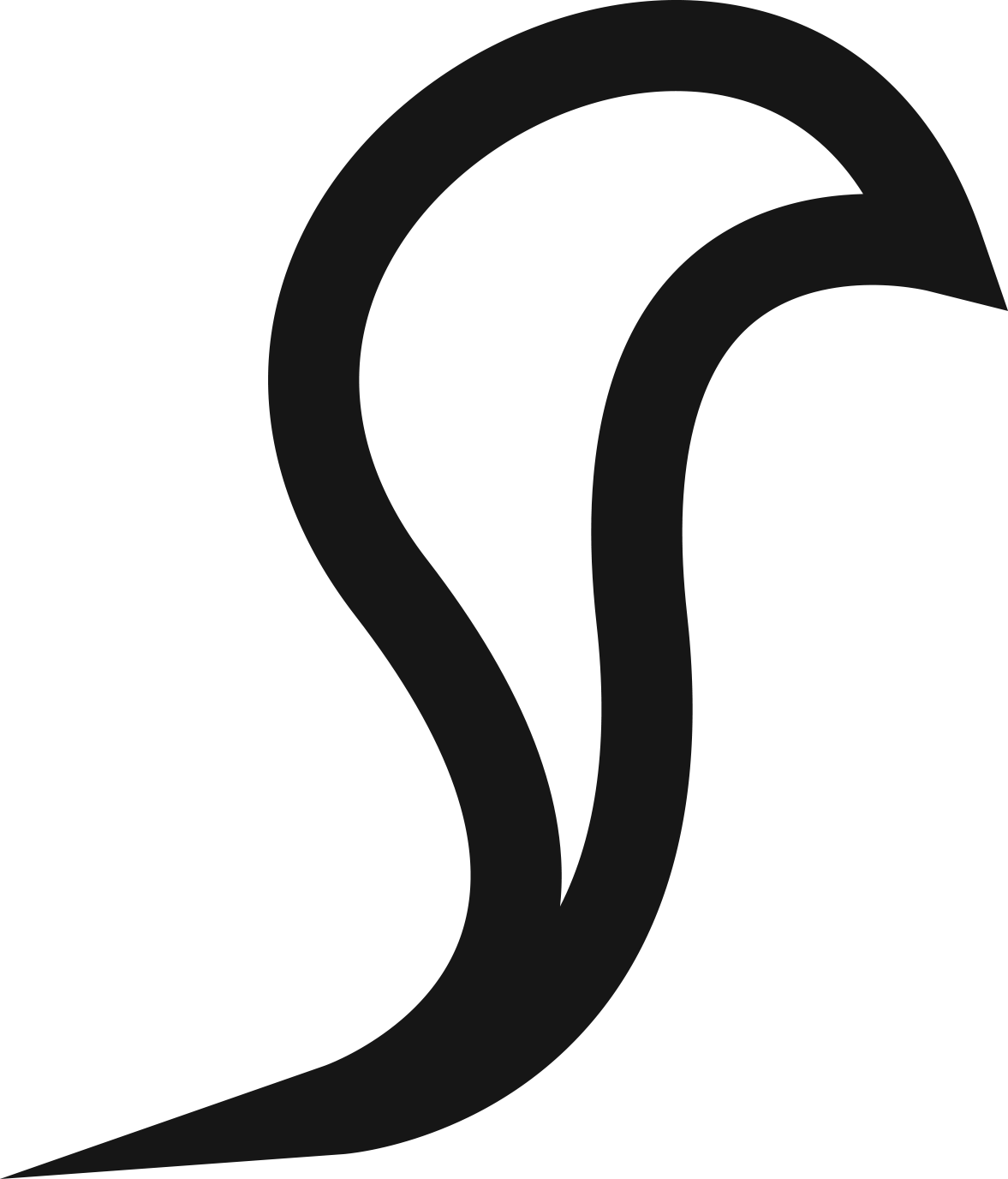 Go out of your way to ask others how you can help; Coming up with ideas on your own isn’t always easy. That’s why brainstorming has consistently been found to be such a powerful tool. You may be struggling to come up with a world-changing idea. But there could be plenty of people around you who have great insights that can lead you in the right direction. Don’t be afraid to consult with several different groups to find ideas. 

Example, you could ask family and friends about specific challenges.
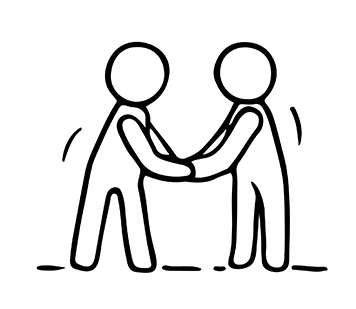 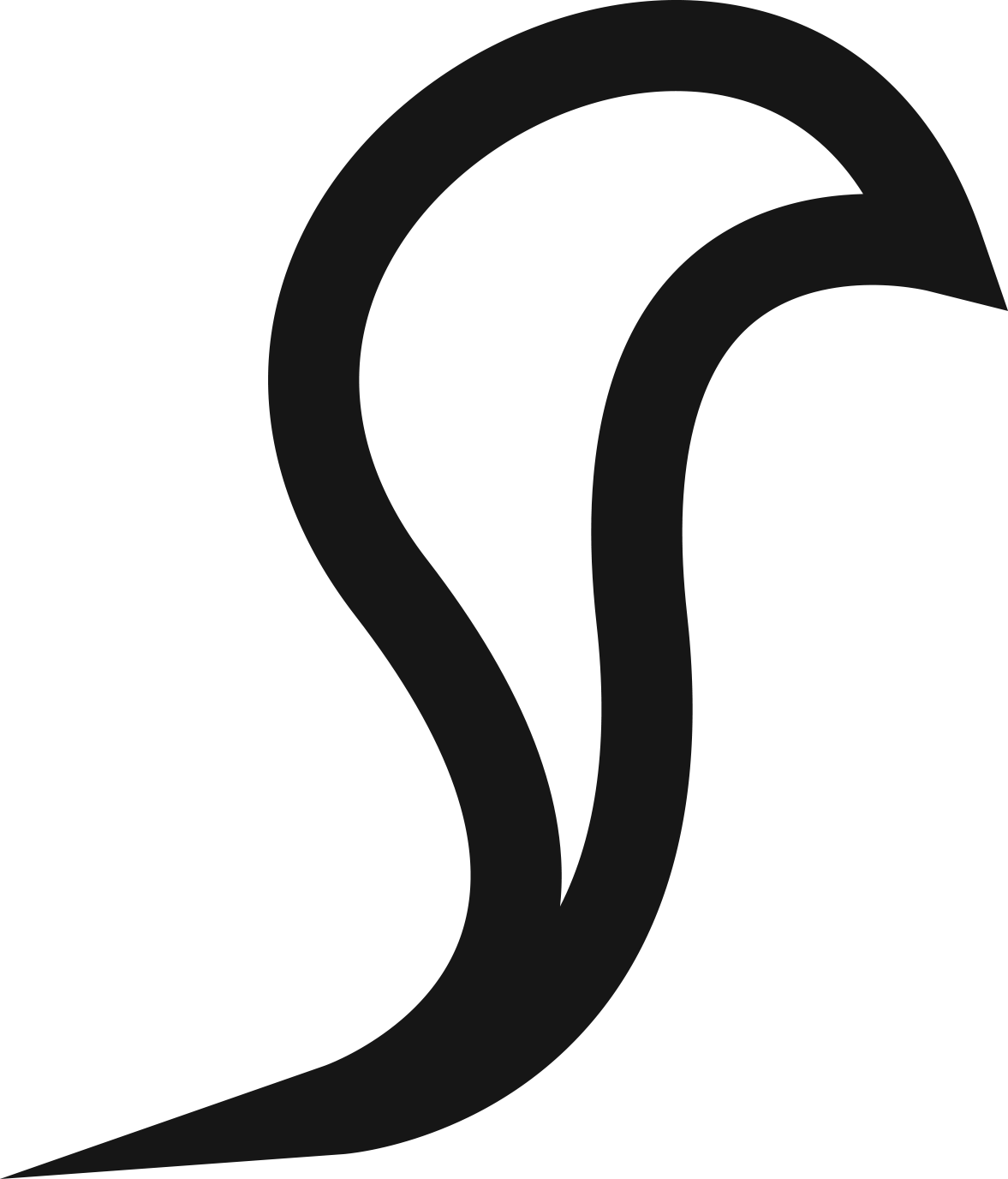 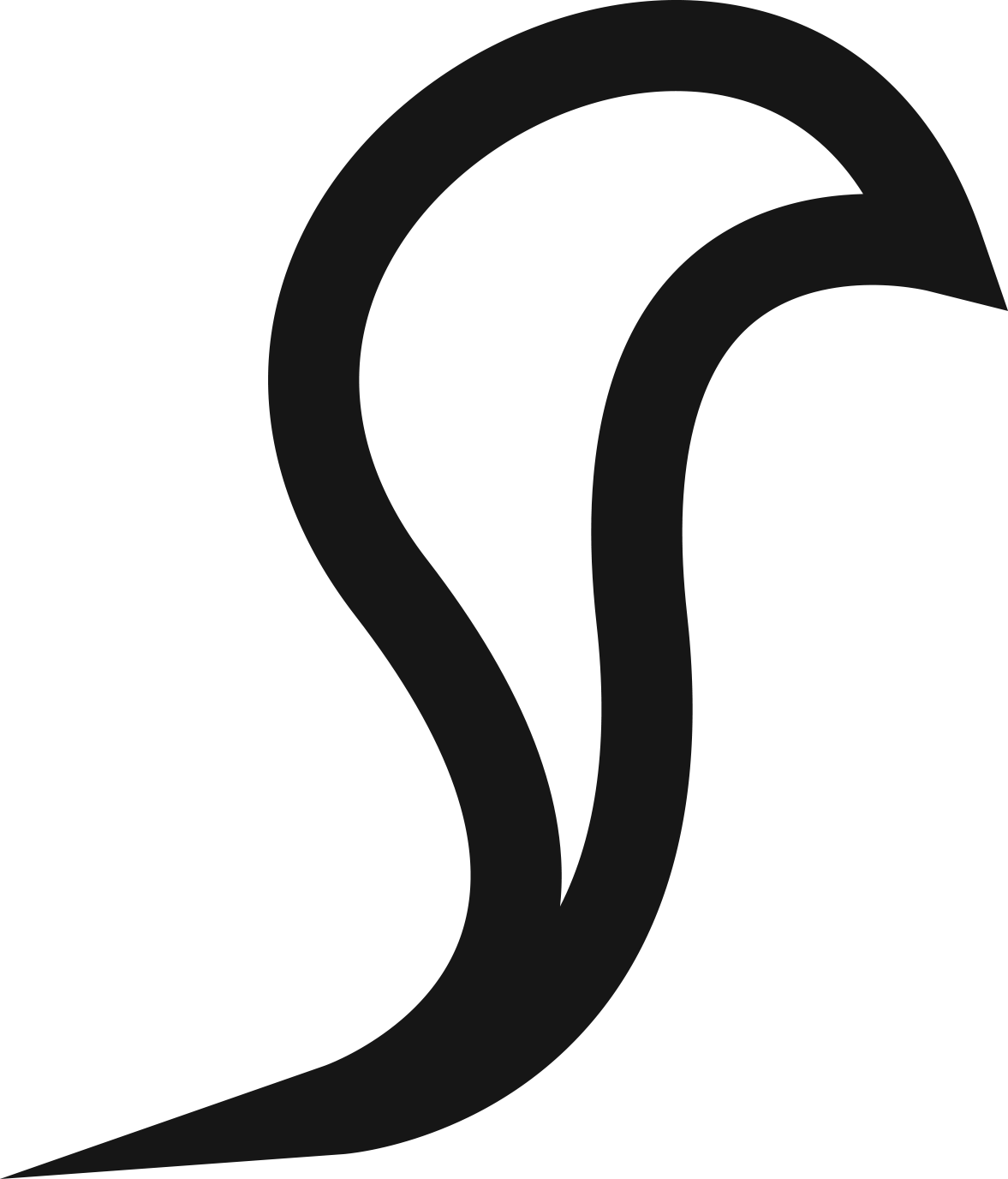 EMPATHY – a wealth of new business ideas
Empathy is our ability to see the world through other people's eyes, to see what they see, feel what they feel, and experience things as they do. Earlier, you learnt that the best business ideas come from responding to a customer pain point.

Therefore, empathy is an important tool to help us gain a deeper appreciation and understanding of people's emotional and physical needs, and the way they see, understand, and interact with the world around them. The better you can understand people’s needs, the most prepared you will be for designing products/services to meet those needs.
DESIGNING A PRODUCT OR SERVICE FOR A SPECIFIC GROUP OF PEOPLE
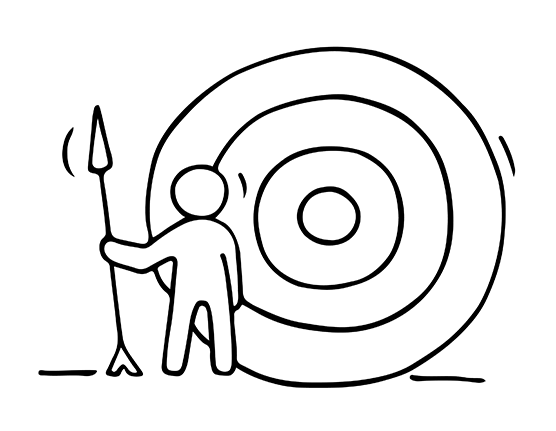 Being empathetic will allow you to think you might have a idea for a business to target a problem that a specific group of people have? This group is known as your target market and they can be described by a wide range of characteristics such as:
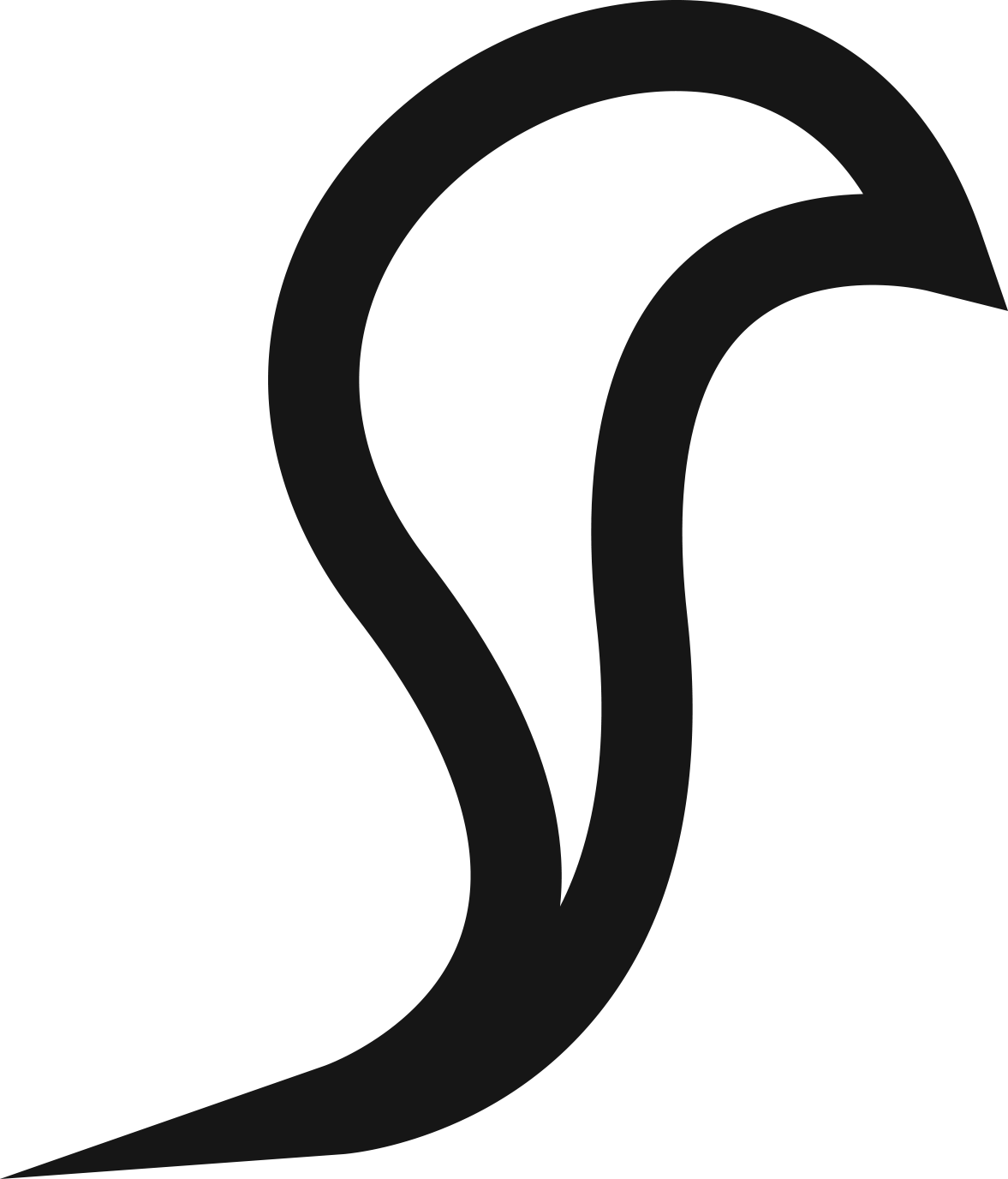 Location
And as we will see in the next section,  culture examples that draw on  ethnicity or nationality
Age
Gender
Profession
Interests
https://www.interaction-design.org/literature/article/design-thinking-getting-started-with-empathy
USING YOUR CULTURAL BACKGROUND
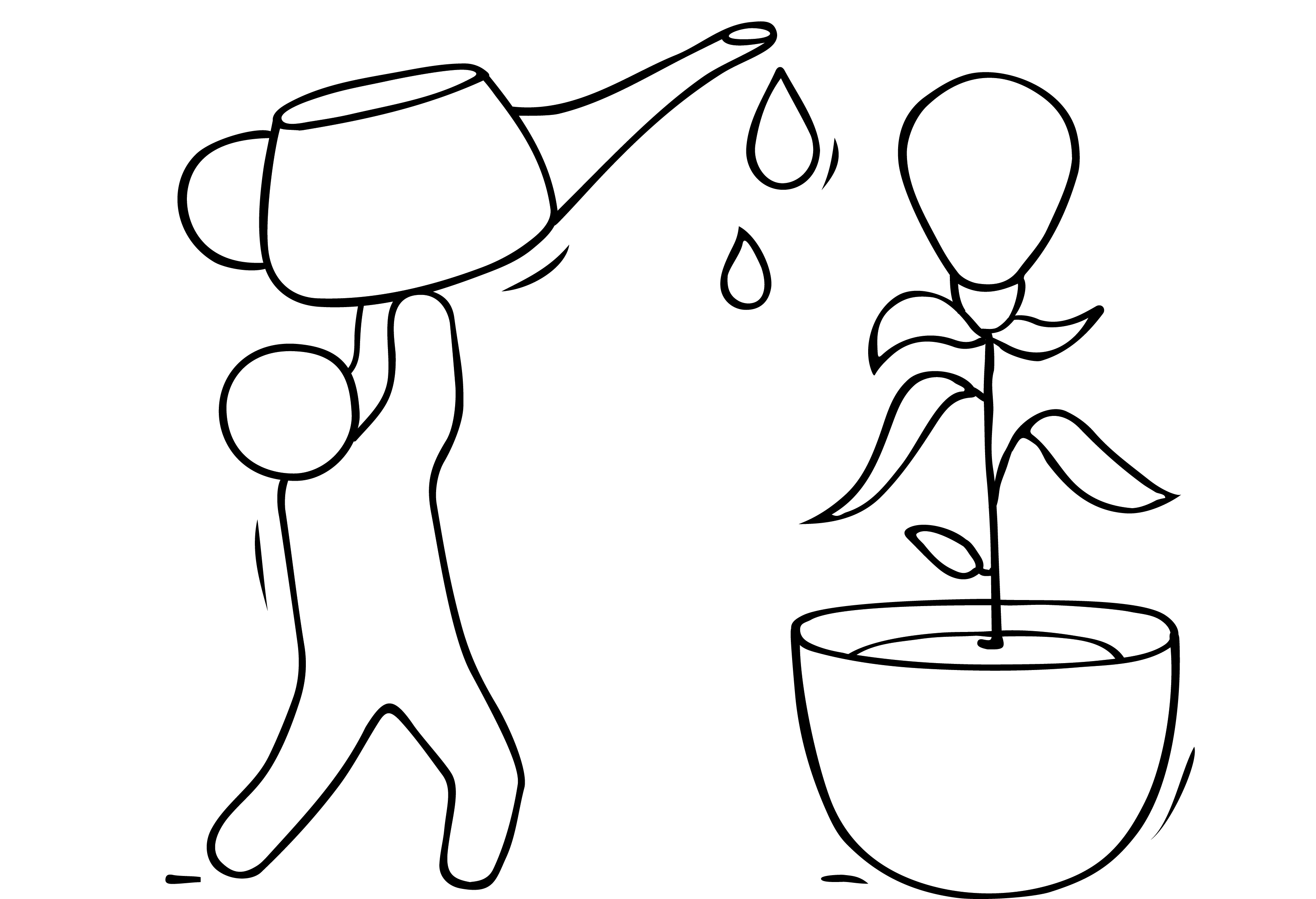 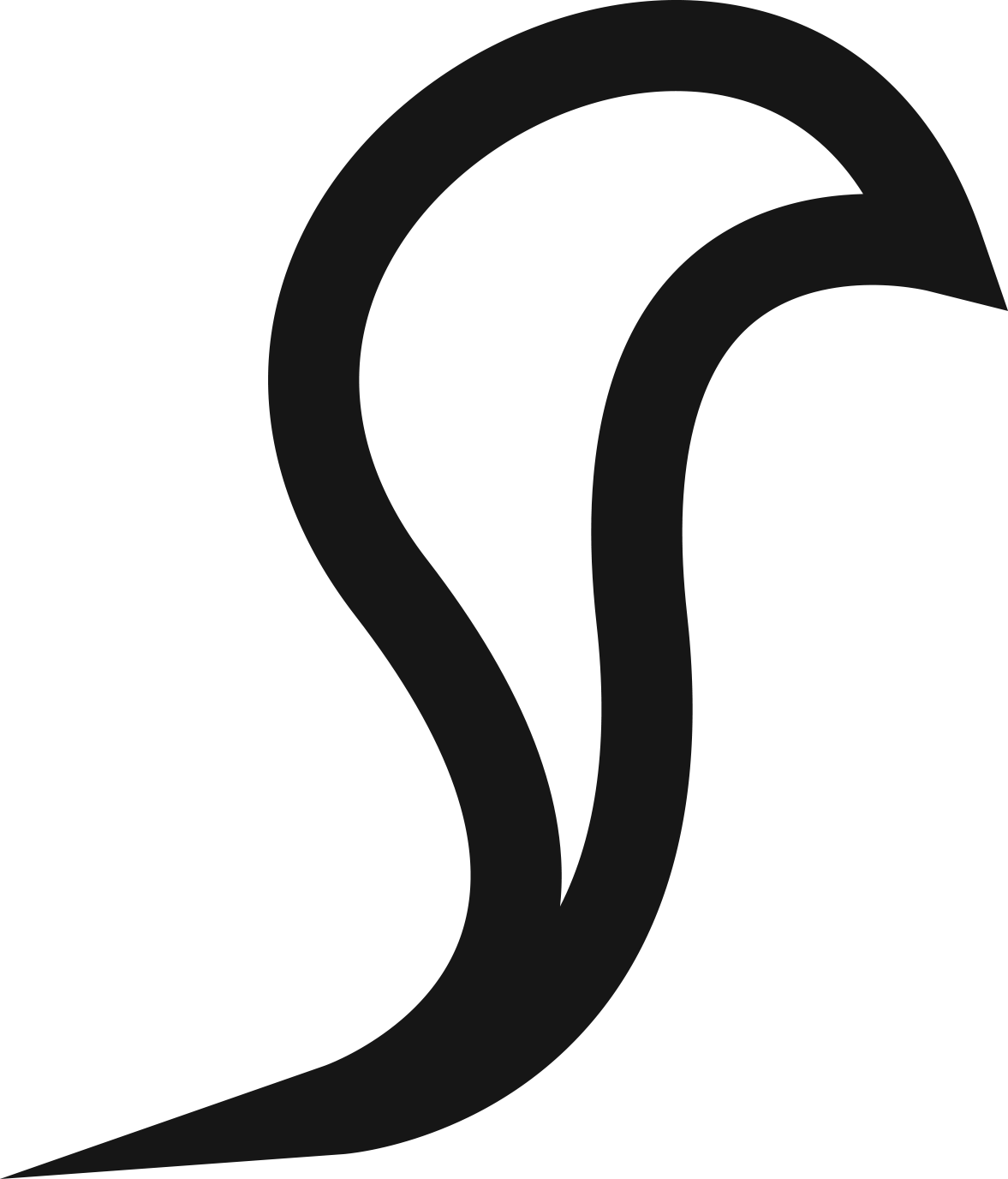 WHAT ABOUT A BUSINESS BASED ON YOUR CULTURE?
Culture is our “way of being.” 
Culture is that which shapes us; it is something which shapes our identity and influences our behaviour. It can be a combination of some or all of these shared things - language, beliefs, values, norms, behaviours, and material objects that are passed down from one generation to the next. 
Culture is seen in people's writing, religion, music, clothes, cooking, and in what they do. 
Cultural diversity is important and can be a really strong basis for your business development.
My culture is a rich source of new business ideas
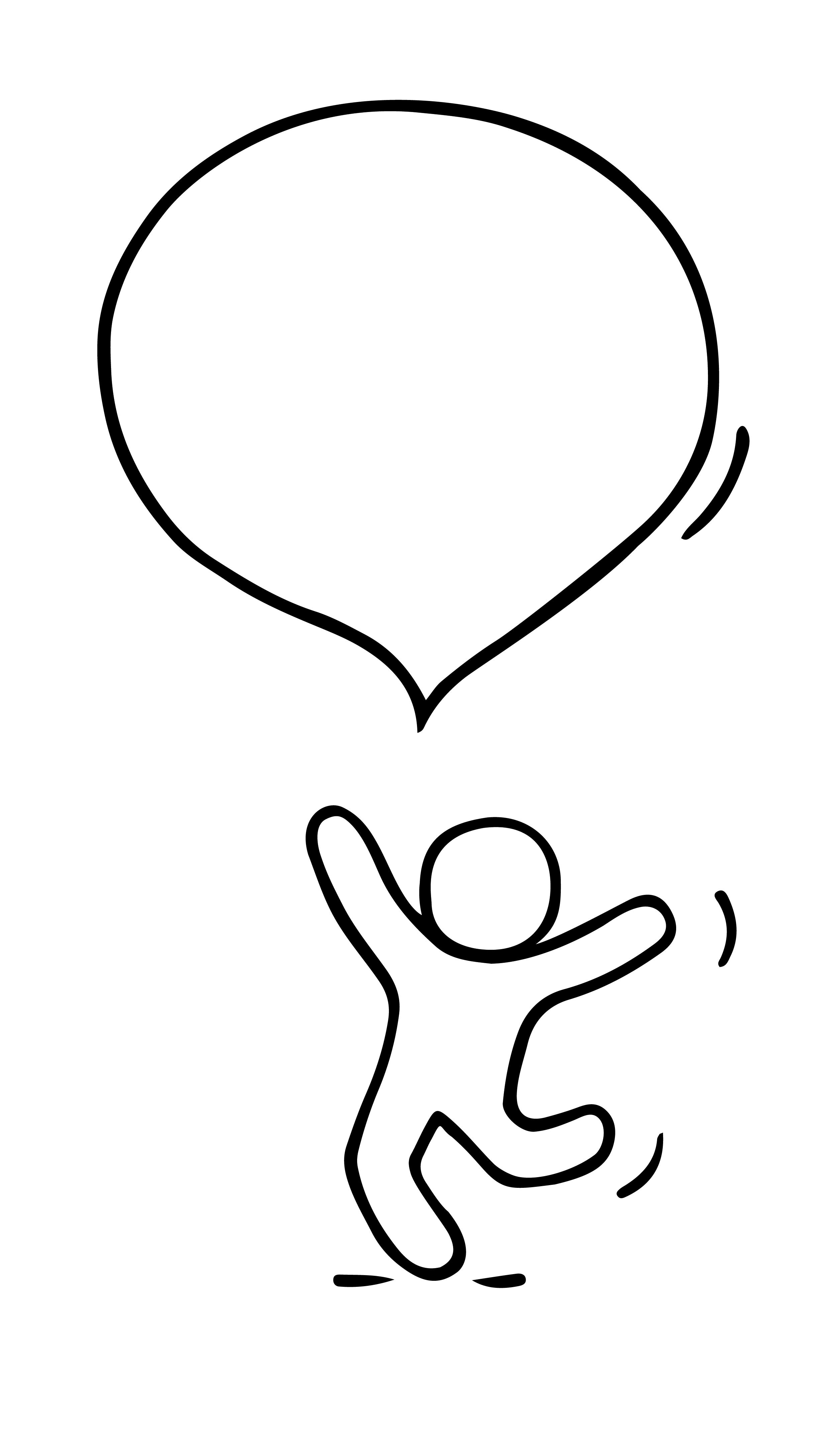 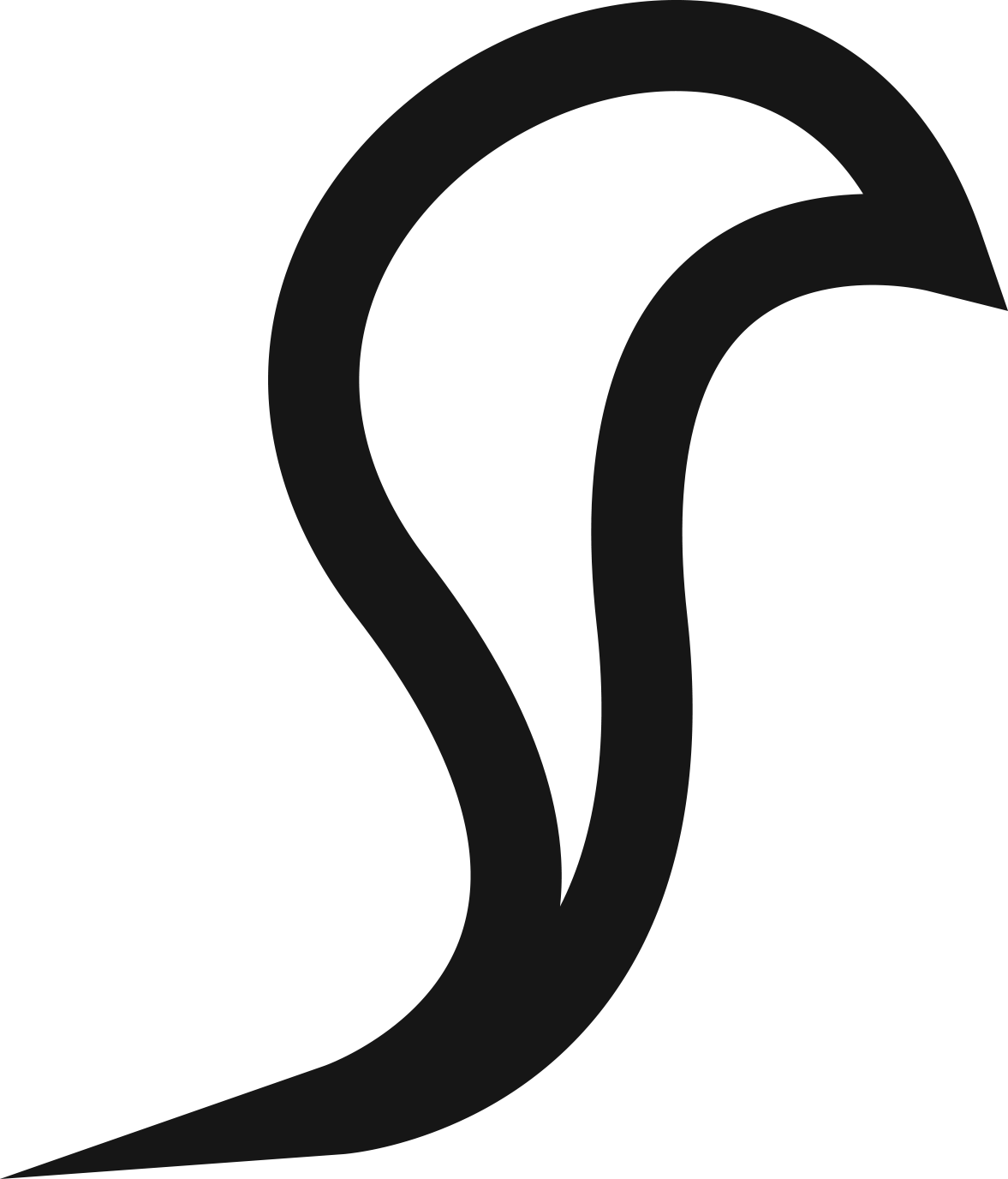 WHAT ABOUT A BUSINESS BASED ON YOUR CULTURE?
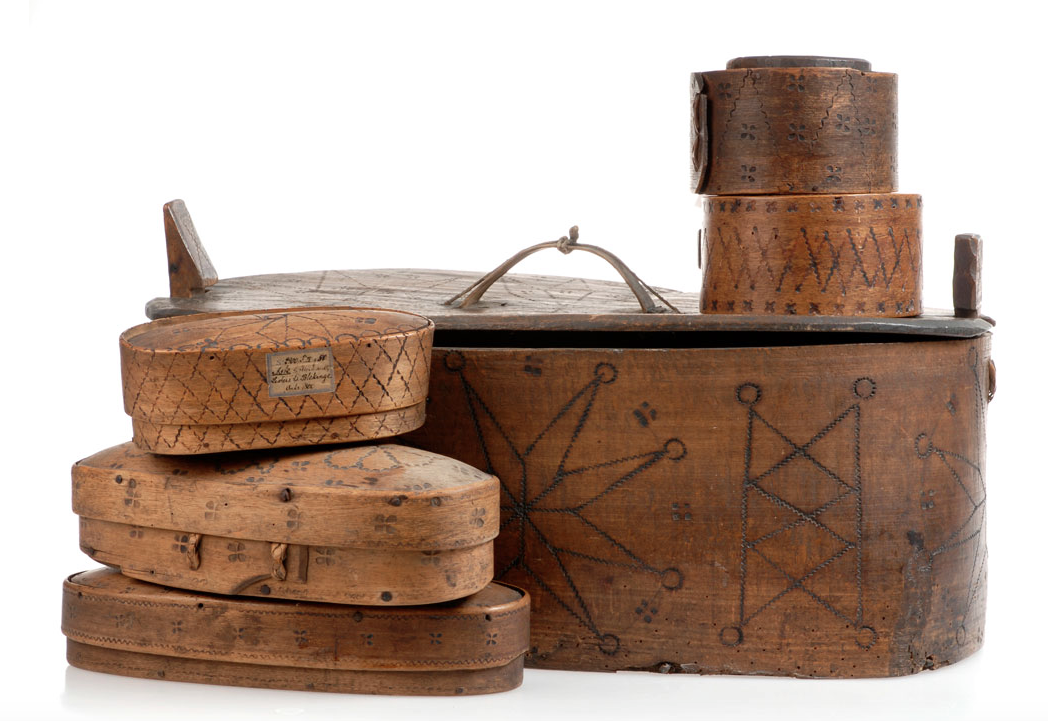 Craft And Culture In Sweden

Swedish design is so much more than minimalism and IKEA. Swedish craft and design spans everything from traditional crafts, such as glass and Sami handicrafts, to exciting contemporary designs and materials, often eco and sustainable
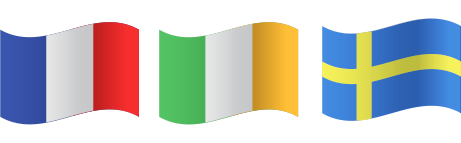 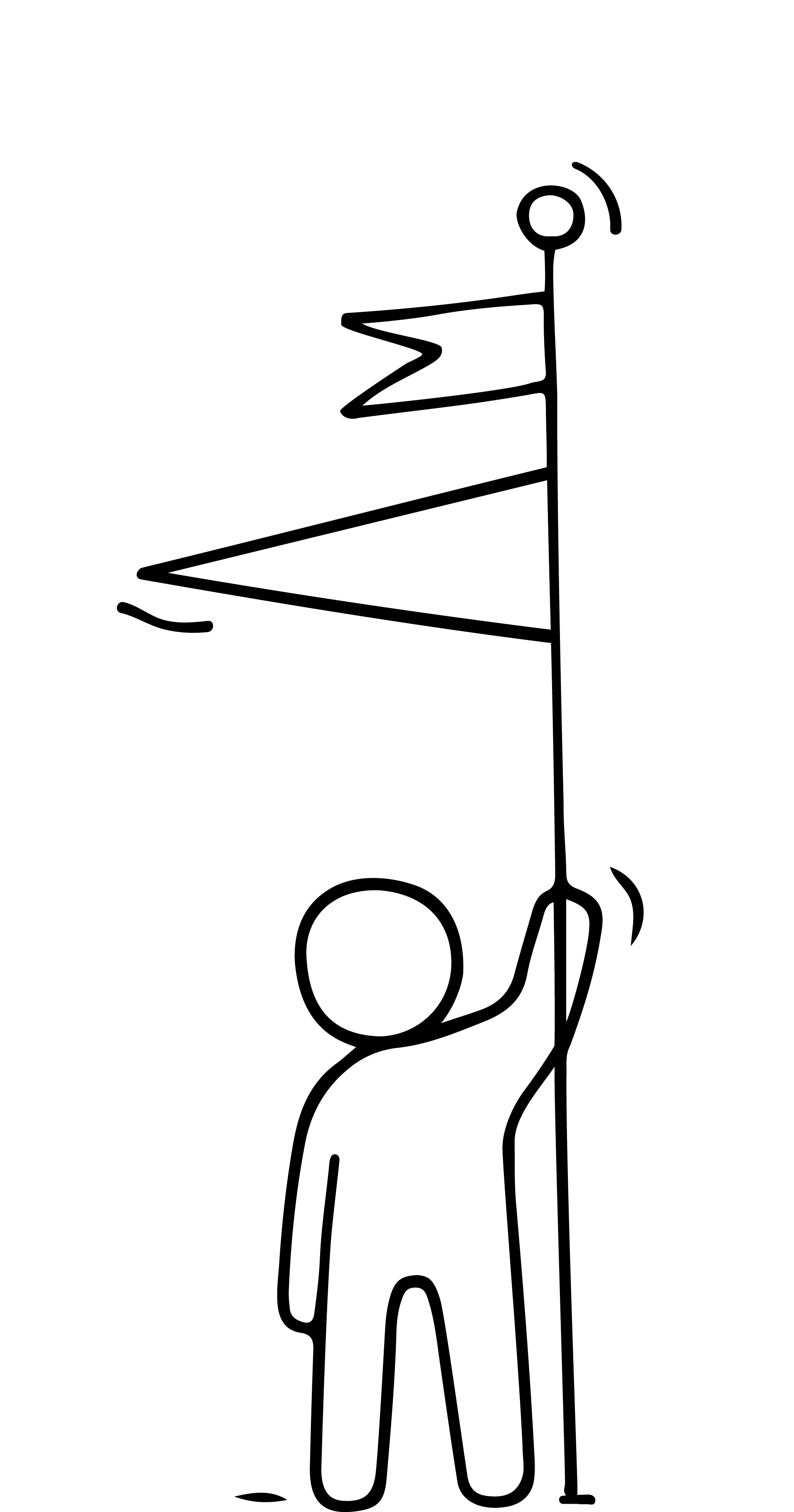 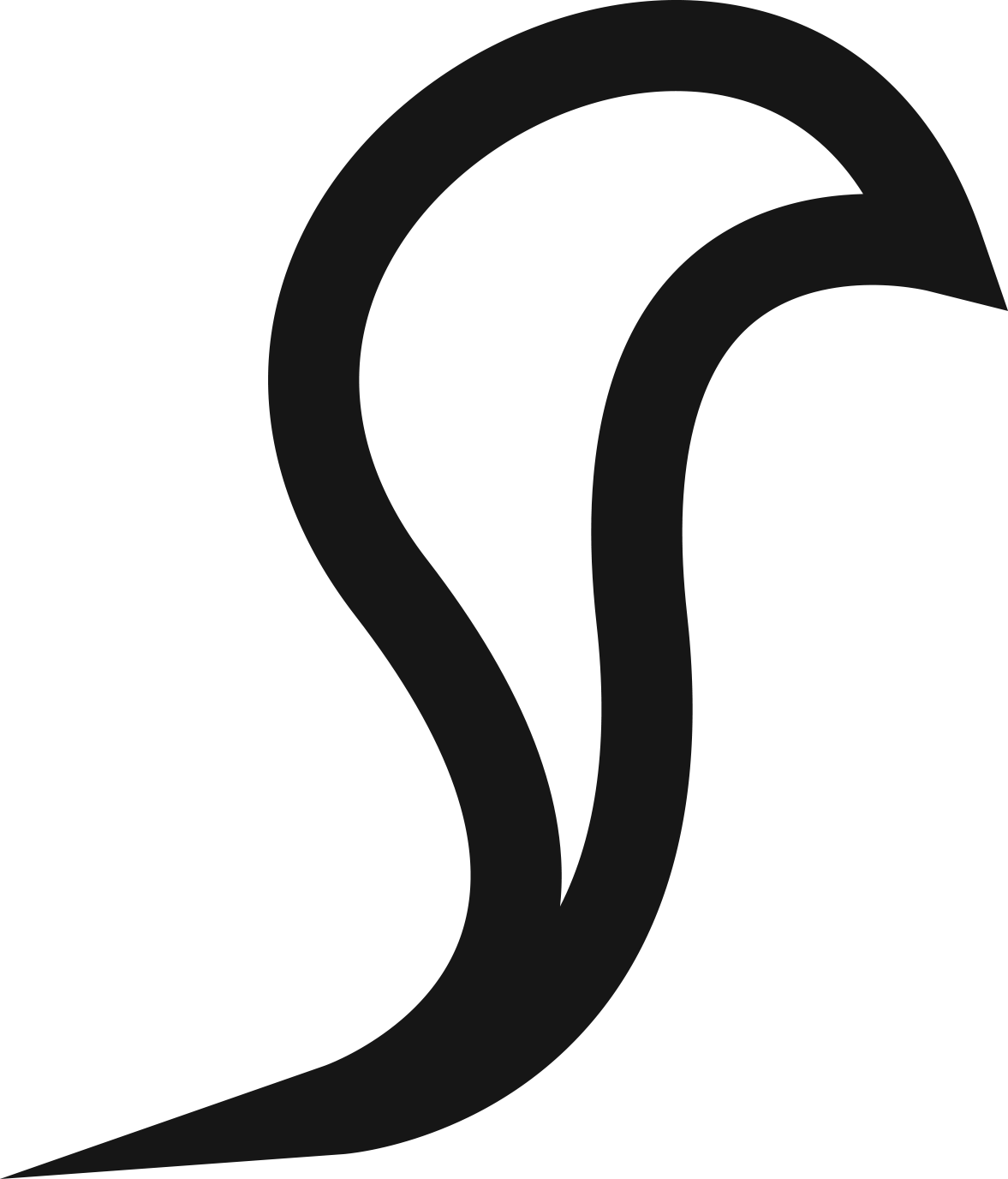 WHAT ABOUT A BUSINESS BASED ON YOUR CULTURE?
Storytelling and Mythology in Ireland

Ireland is famous for its myths and legends that have been passed on from generation to generation. From goddesses to high kings, giants to leprechauns, Ireland is overflowing with stories that have very much become a part of the history and culture of Ireland. Irish people have a rich history in storytelling which was used to pass information down through the generations.
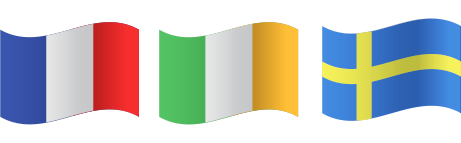 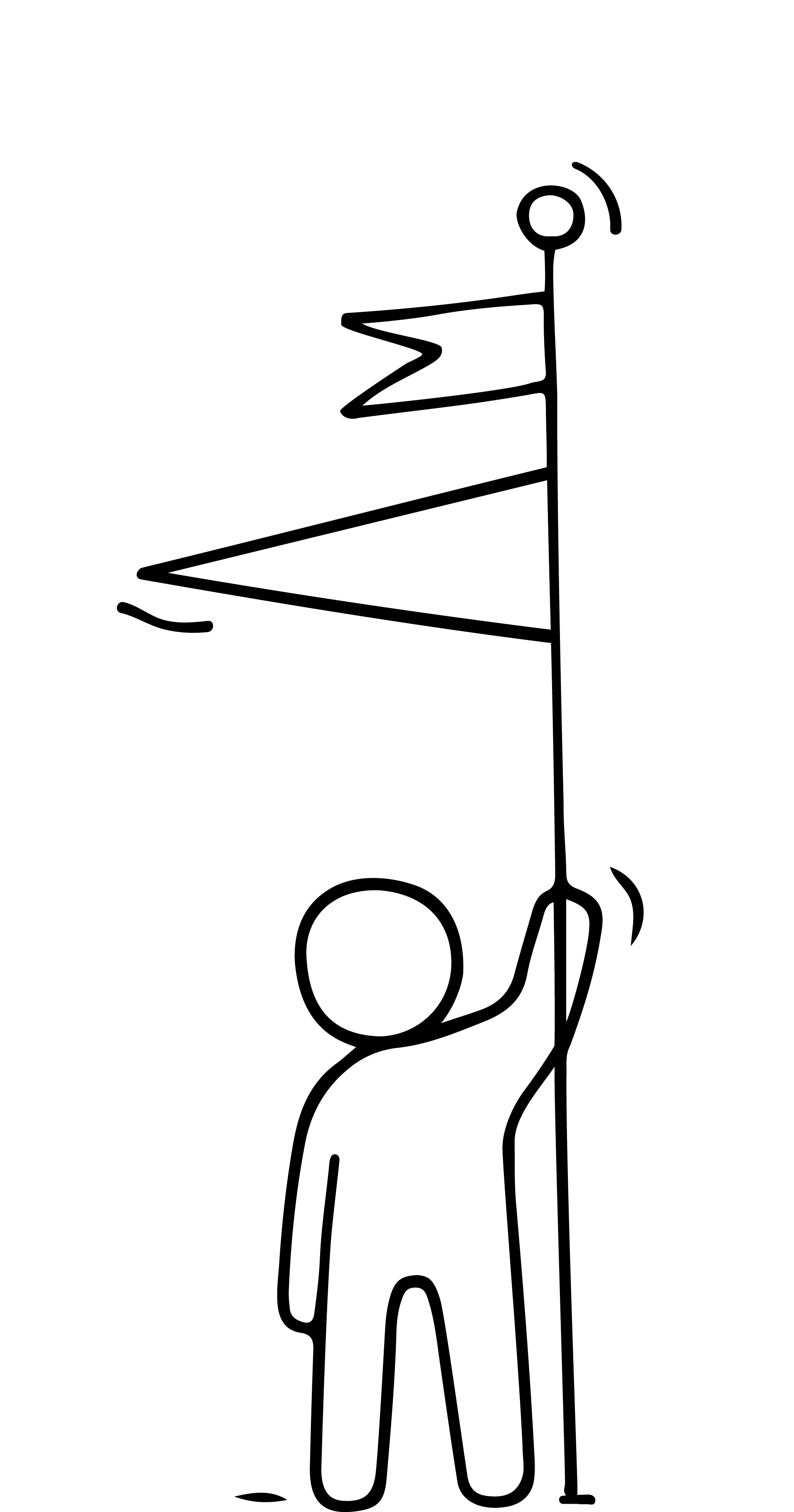 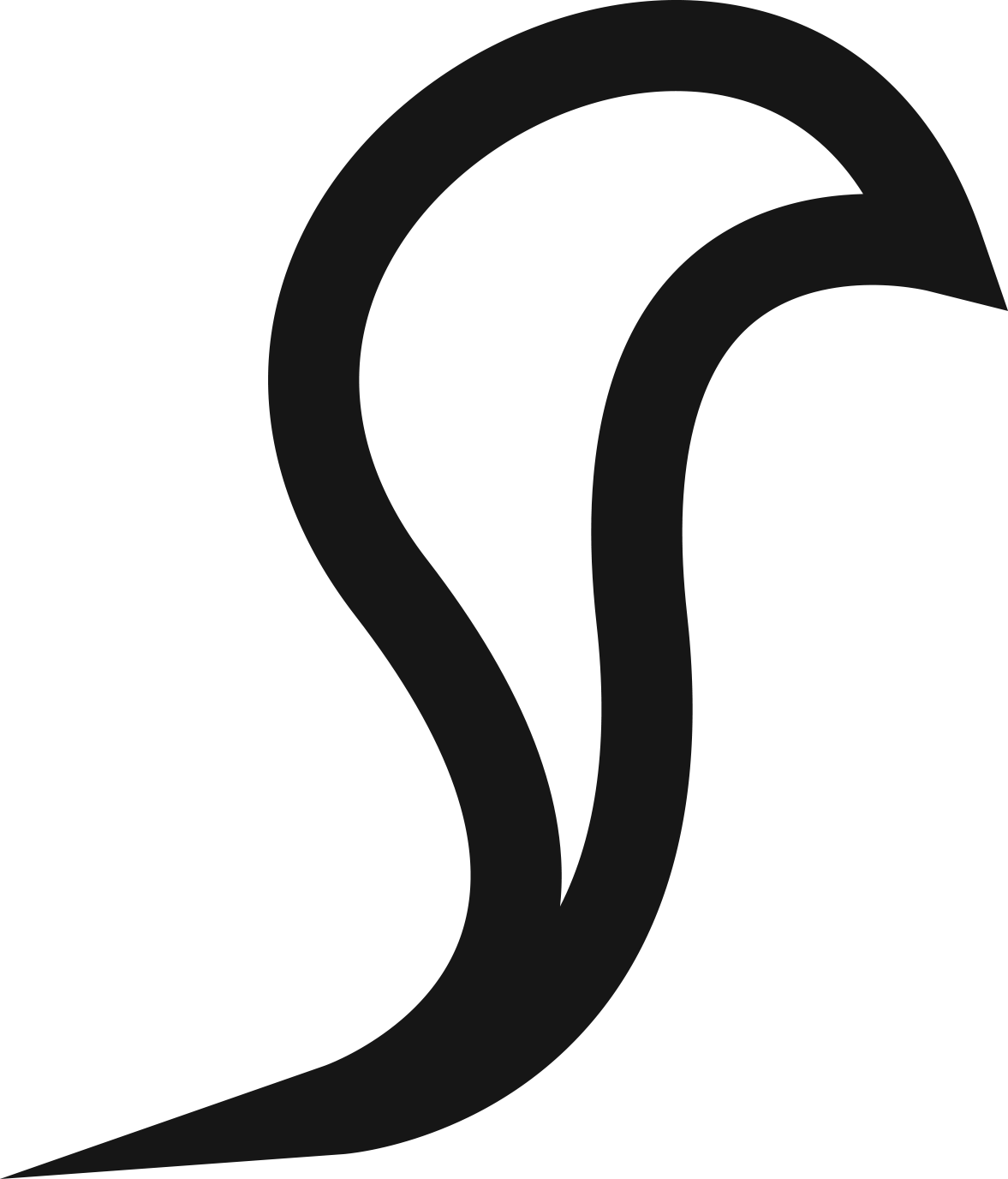 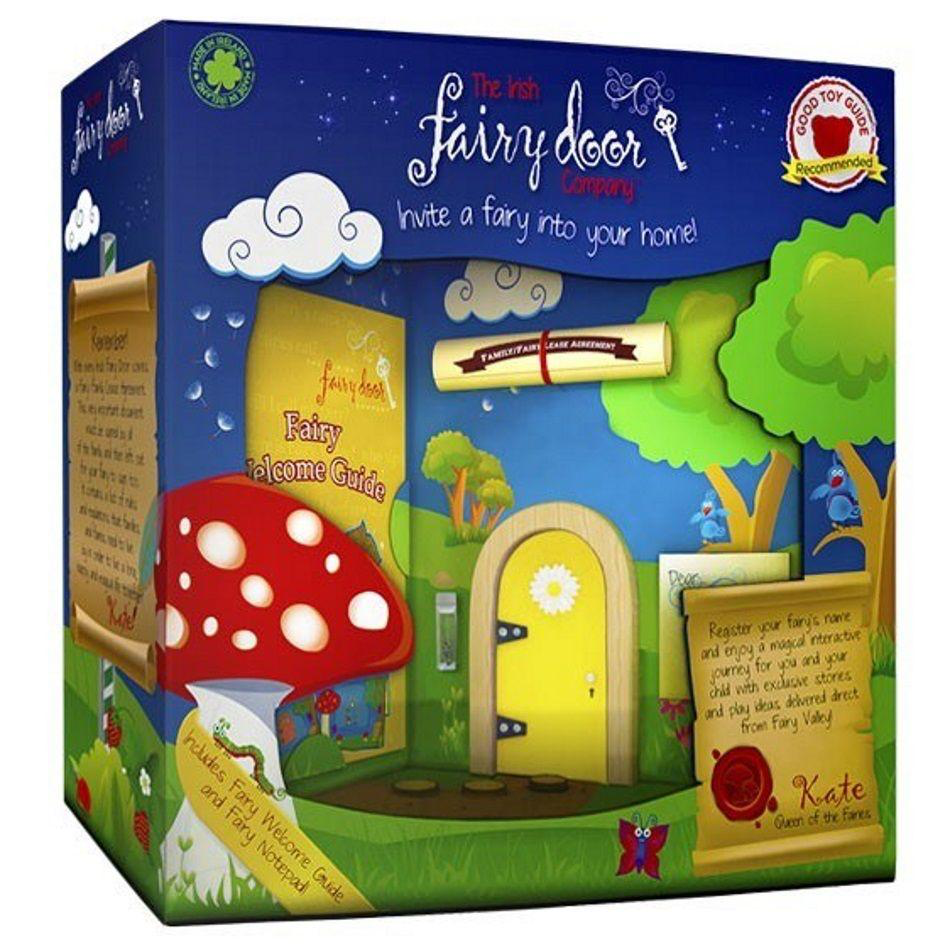 WHAT ABOUT A BUSINESS BASED ON YOUR CULTURE?
THE IRISH FAIRY DOOR COMPANY Aoife Lawler and Niamh Sherwin Barry set up their business to help fairies relocate into homes and gardens all over the world by producing high-quality wooden Irish fairy doors.

The Irish Fairy Door Company, now employs 15 people, started trading in August 2013.
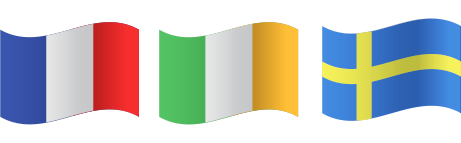 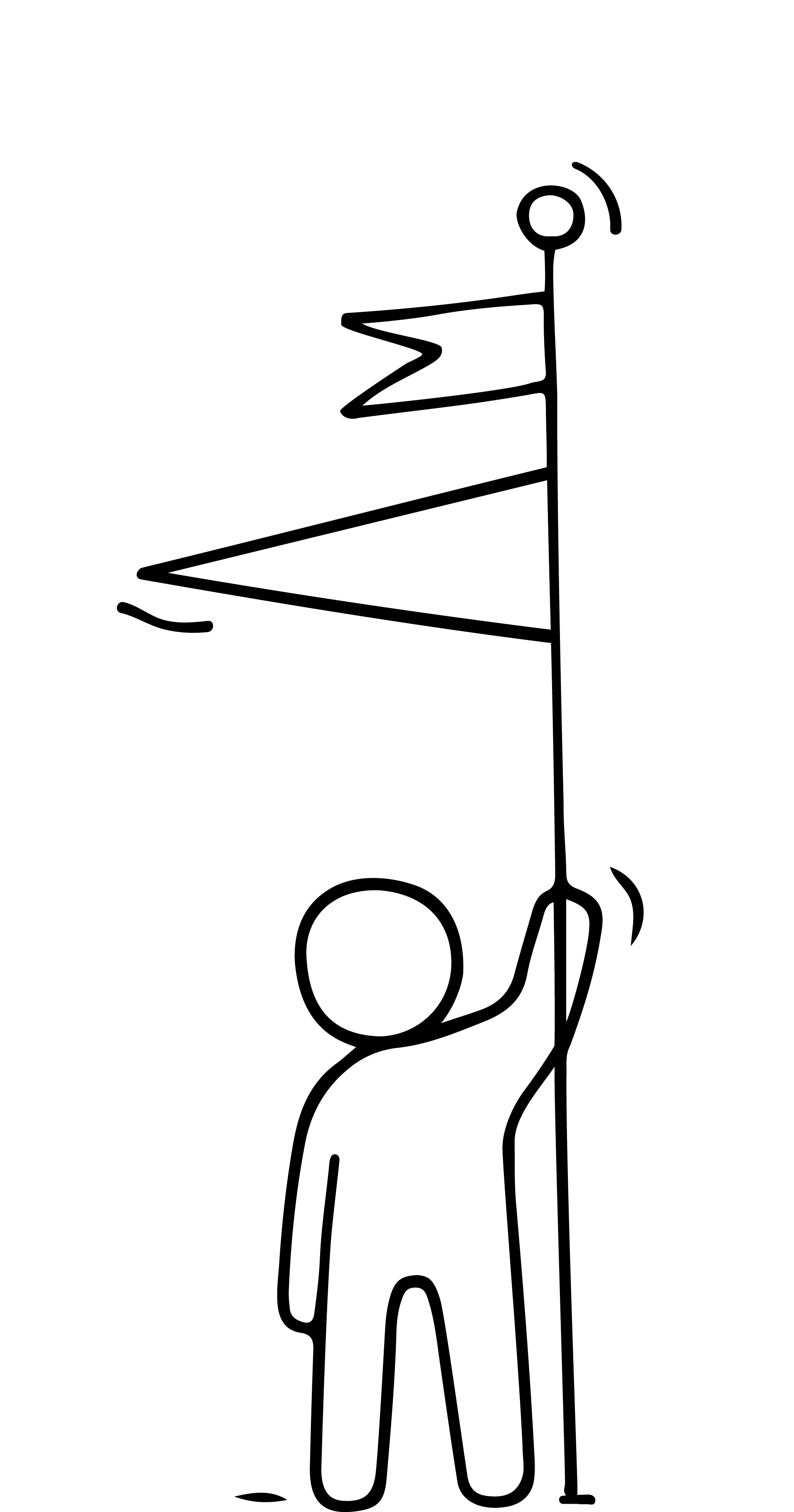 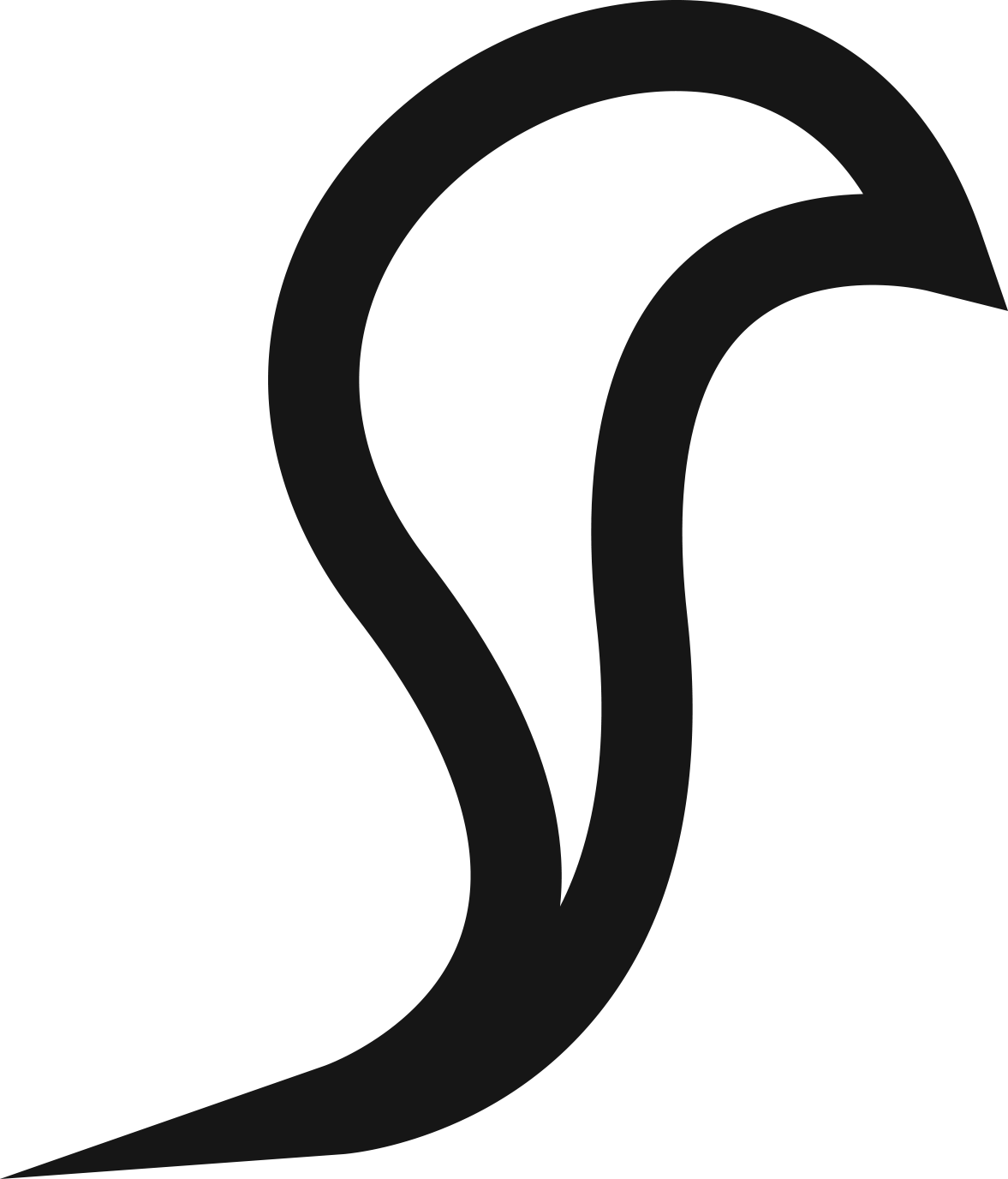 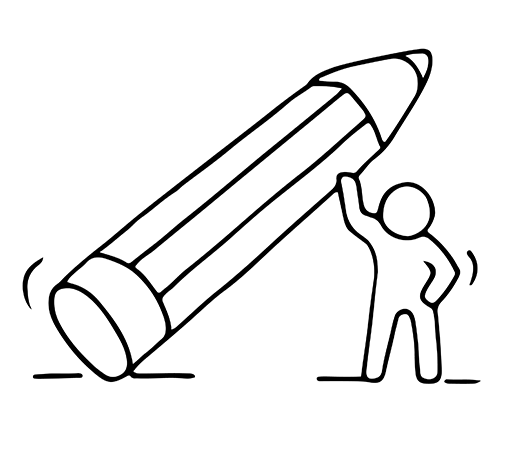 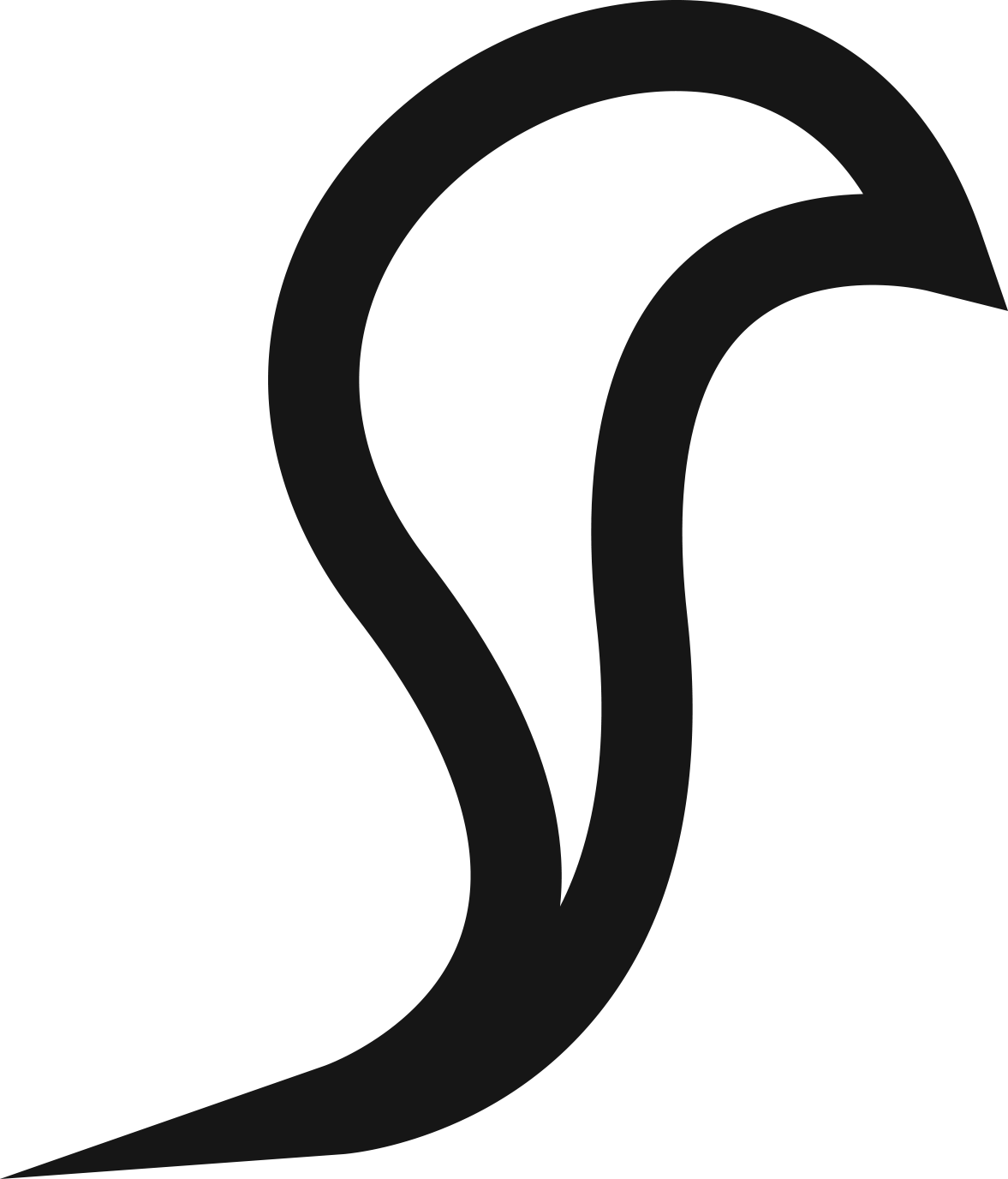 VARIOUS EXERCISES TO HELP YOU COME UP WITH NEW BUSINESS IDEAS
Try these exercises on your own or as part of a group, they can be really helpful.
IDEAS GENERATION TECHNIQUES – BRAINSTORMING
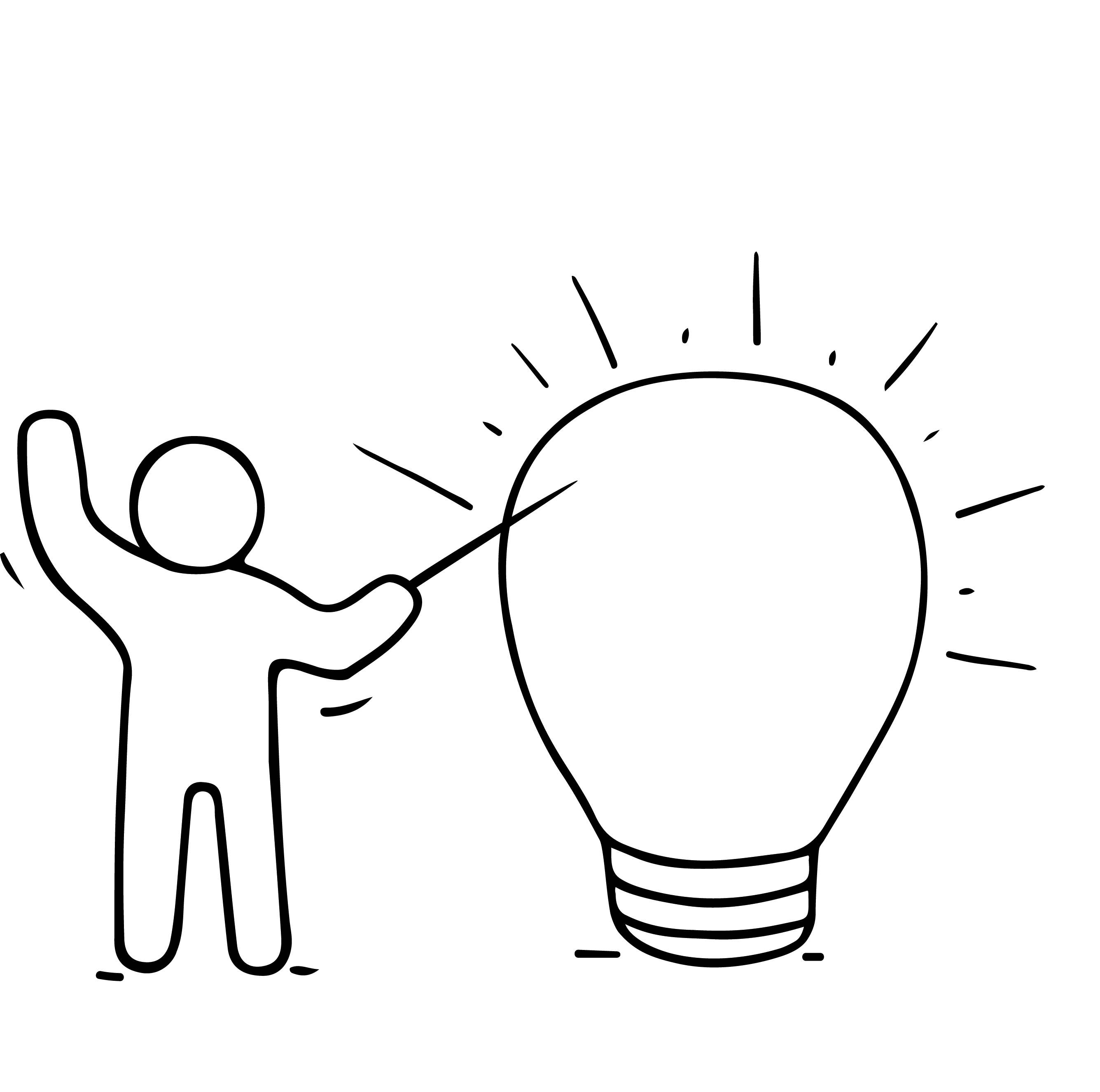 What is brainstorming?
Brainstorming can help to"jolt" you out of your normal ways of thinking. Brainstorming is a great way of coming up with ideas that can, at first, seem a bit crazy.
You never know you might strike upon a very unique idea that can be crafted into original, creative solution to a problem.
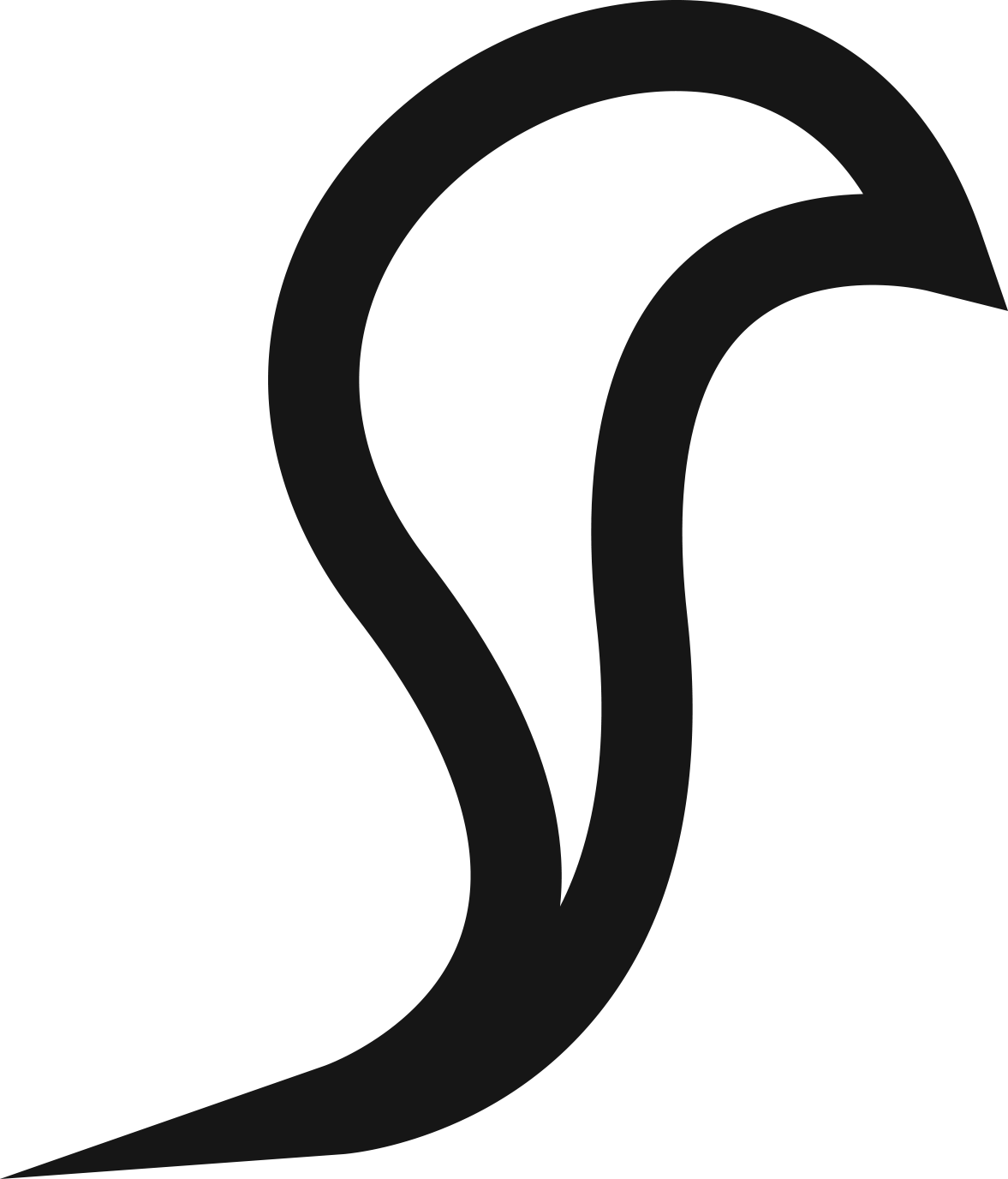 IDEAS GENERATION TECHNIQUES – BRAINSTORMING
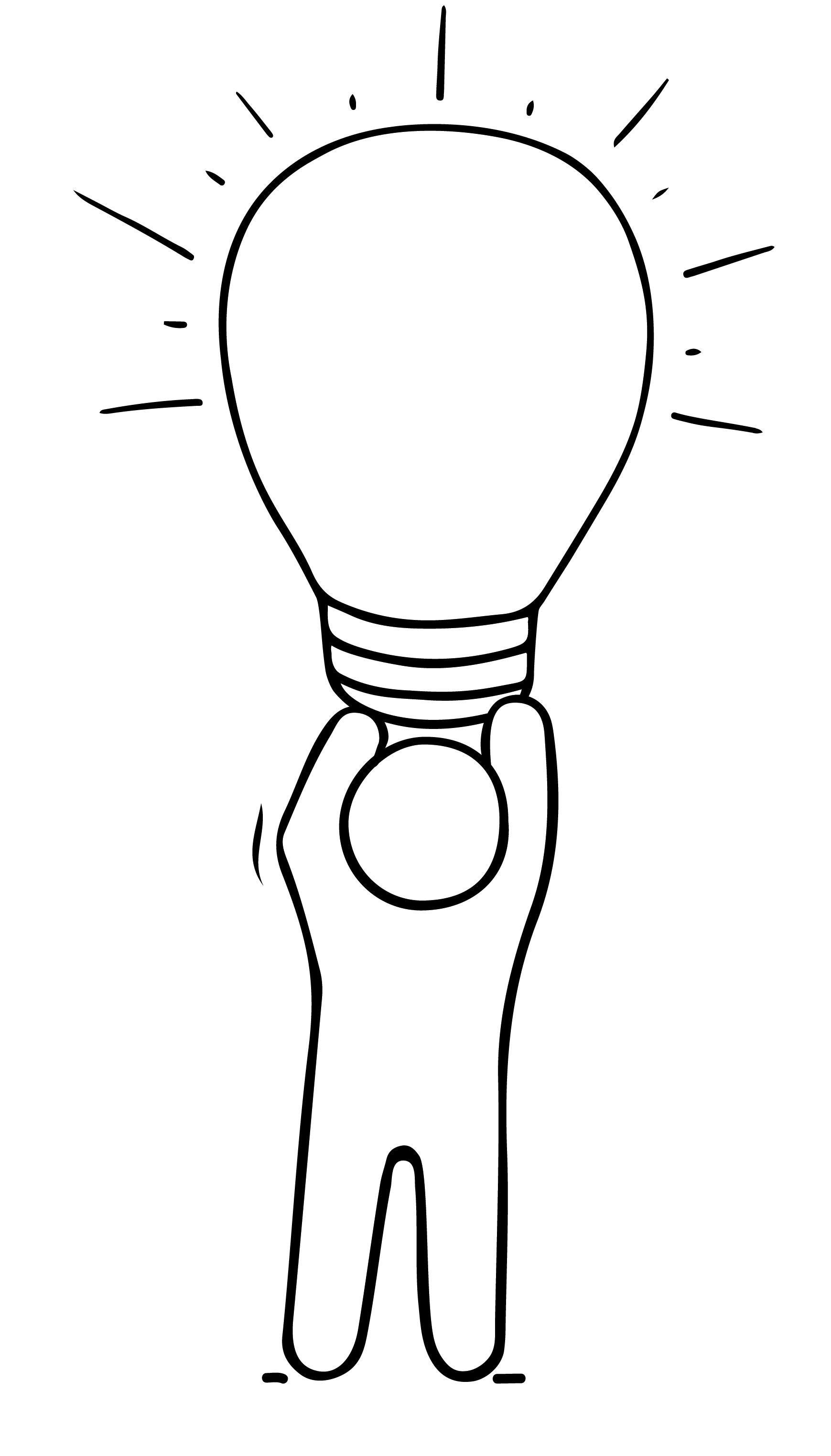 Getting Started with Brainstorming
Works best with a clear set of instructions and a time limit
When Brainstorming there is no such thing as a bad idea – there must be no self judgement or judgement of others
Quantity of ideas not quality is important
Free your mind, let it wander– this link shows you that some of the best business ideas are the craziest ones –
https://blog.printsome.com/17-crazy-businessideas
BUSINESS IDEA GENERATION
WHAT IF ACTIVITY - Business Idea Brainstorm
What if you could listen to music while swimming?
Don't be afraid to let your mind wander and dream. What do you really wish were possible?
The more you exercise your creative muscle, the easier it will be to regularly create new products and services that improve people's lives.

Allocated Activity Time - 20 mins
https://www.entrepreneur.com/article/226501
BUSINESS IDEA GENERATION
WHAT IF ACTIVITY - Business Idea Brainstorm
What two products could be brought together for the first time to create a new one?
 
Don't be afraid to get unconventional. The decision to combine a flashlight with a screwdriver was ingenious. It's now possible to work in dark areas without having to hold a flashlight. And of course, what would our phones be without a camera?
Allocated Activity Time - 20 mins
https://www.entrepreneur.com/article/226501
BUSINESS IDEA GENERATION
IDEA VALIDATION GROUP EXERCISE – 
The Six Thinking Hats
Using this technique a group can evaluate an idea and can argue both the pros and cons whilst remaining as objective as possible. A chairperson is appointed in the group. An individual may ‘wear’ a hat to produce a comment without any possible attached stigma. Get to know the meaning of each hat and then complete a ‘storyboard’ for each idea – see next slides and learner workbook.
Negative
Feelings
Creativity
Positive
Facts
Control
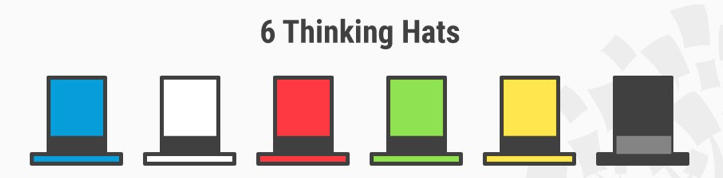 https://www.entrepreneur.com/article/226501
BUSINESS IDEA GENERATION
ABOUT THE ROLES OF – The Six Thinking Hats
The Yellow Hat symbolizes brightness and optimism. Under this hat you explore the positives and probe for value and benefit.
The Green Hat focuses on creativity; the possibilities, alternatives, and new ideas. It's an opportunity to express new concepts and new perceptions.
The Blue Hat is used to manage the thinking process. It's the control mechanism that agrees actions, next steps and conclusions.
The White Hat calls for information known or needed. "The facts, just the facts.“
The Red Hat signifies feelings, hunches and intuition. When using this hat you can express emotions and feelings and share fears, likes, dislikes, loves, and hates.
The Black Hat is judgment - the devil's advocate or why something may not work. Spot the difficulties and dangers; where things might go wrong. Probably the most powerful and useful of the Hats but a problem if overused.
CREATE YOUR OWN STORYBOARD FOR EACH IDEA
See learner workbook for work sheets
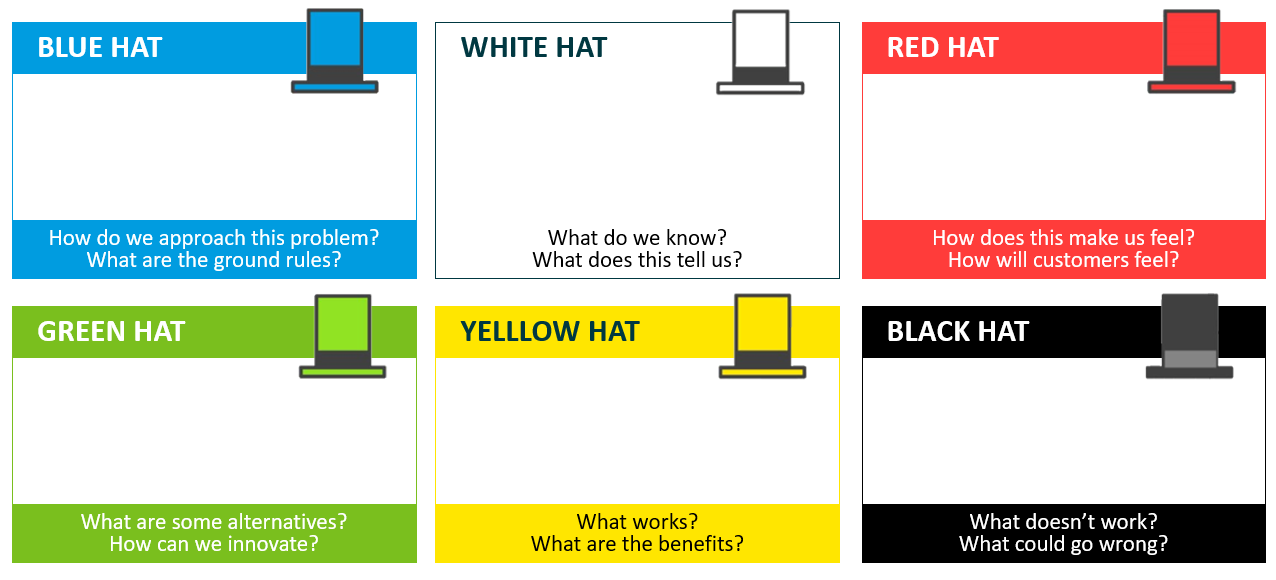 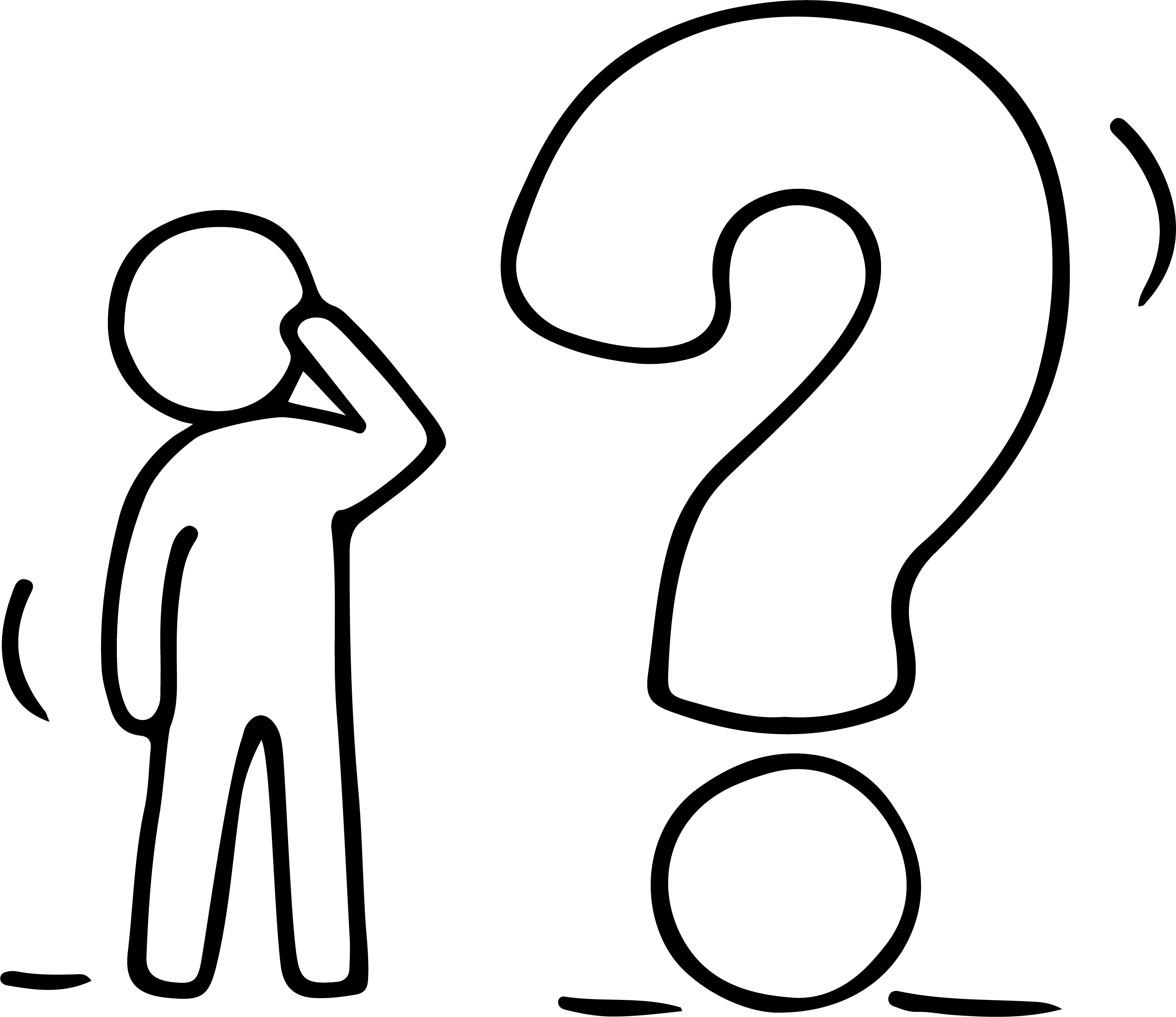 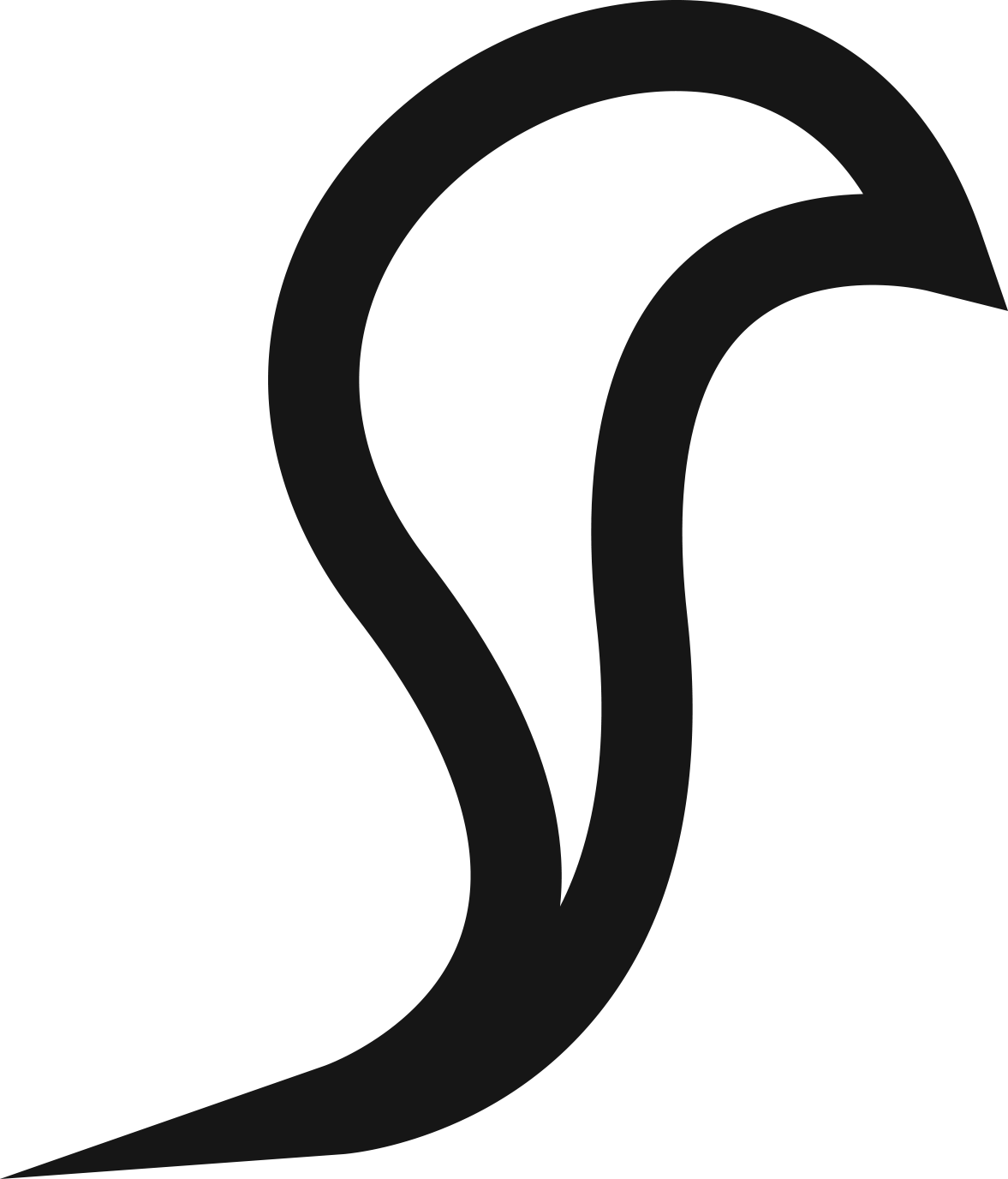 WHAT BUSINESS SHOULD I START? 
LET’S LOOK AT AREAS OF BUSINESS THAT ARE GROWING AND DIFFERENT WAYS OF BEING IN BUSINESS…
EXPECTED GROWTH areas are
Anything that saves people time or money
Services for the greying population
Health & fitness activities
Convenience, Ethical and Functional foods (that help prevent medical problems)
Upcycling businesses - recycling & businesses using recycled materials
Software, technology, online services, social media
Energy efficiency & low carbon solutions
Medical technologies, biotech, clean-tech
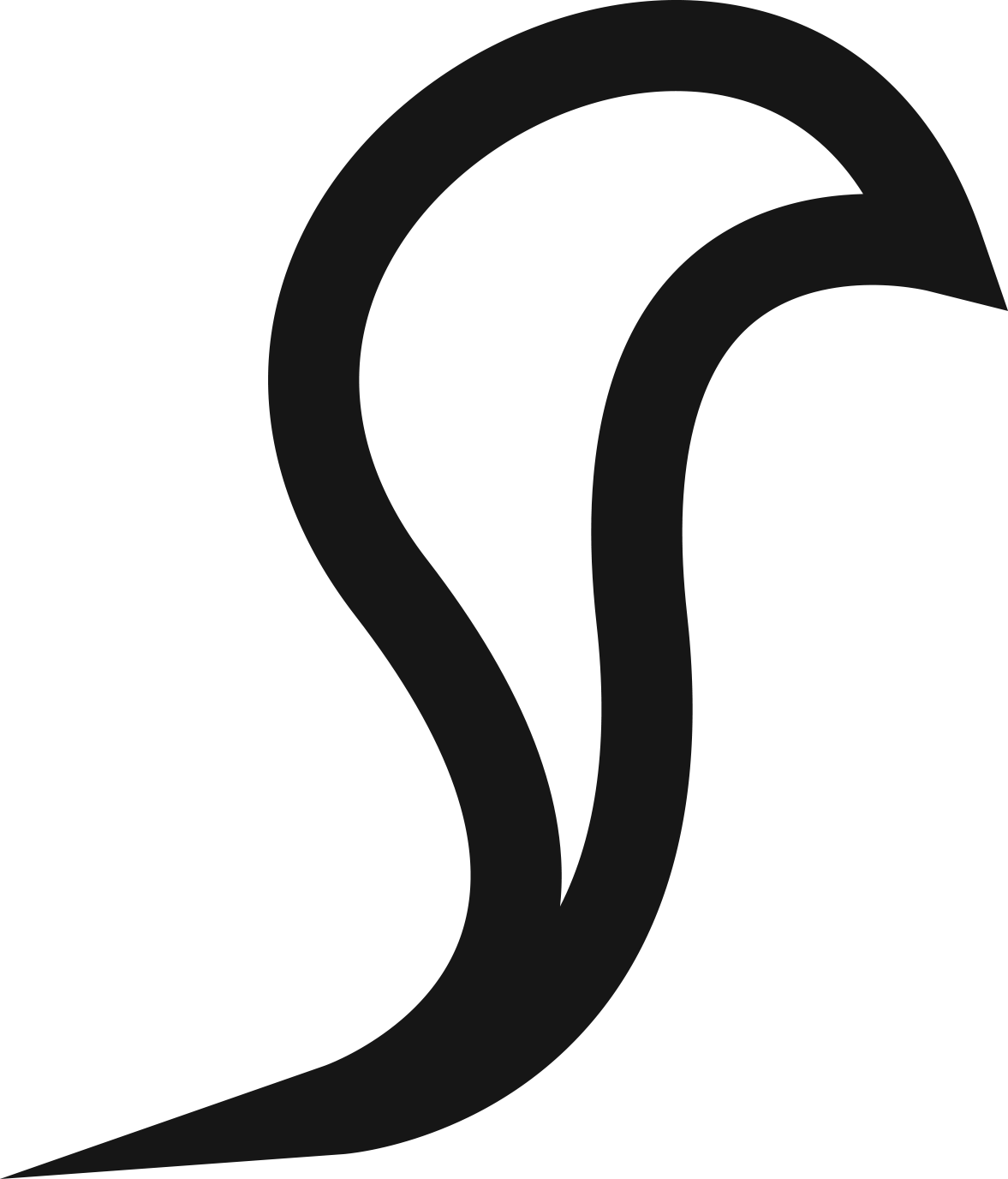 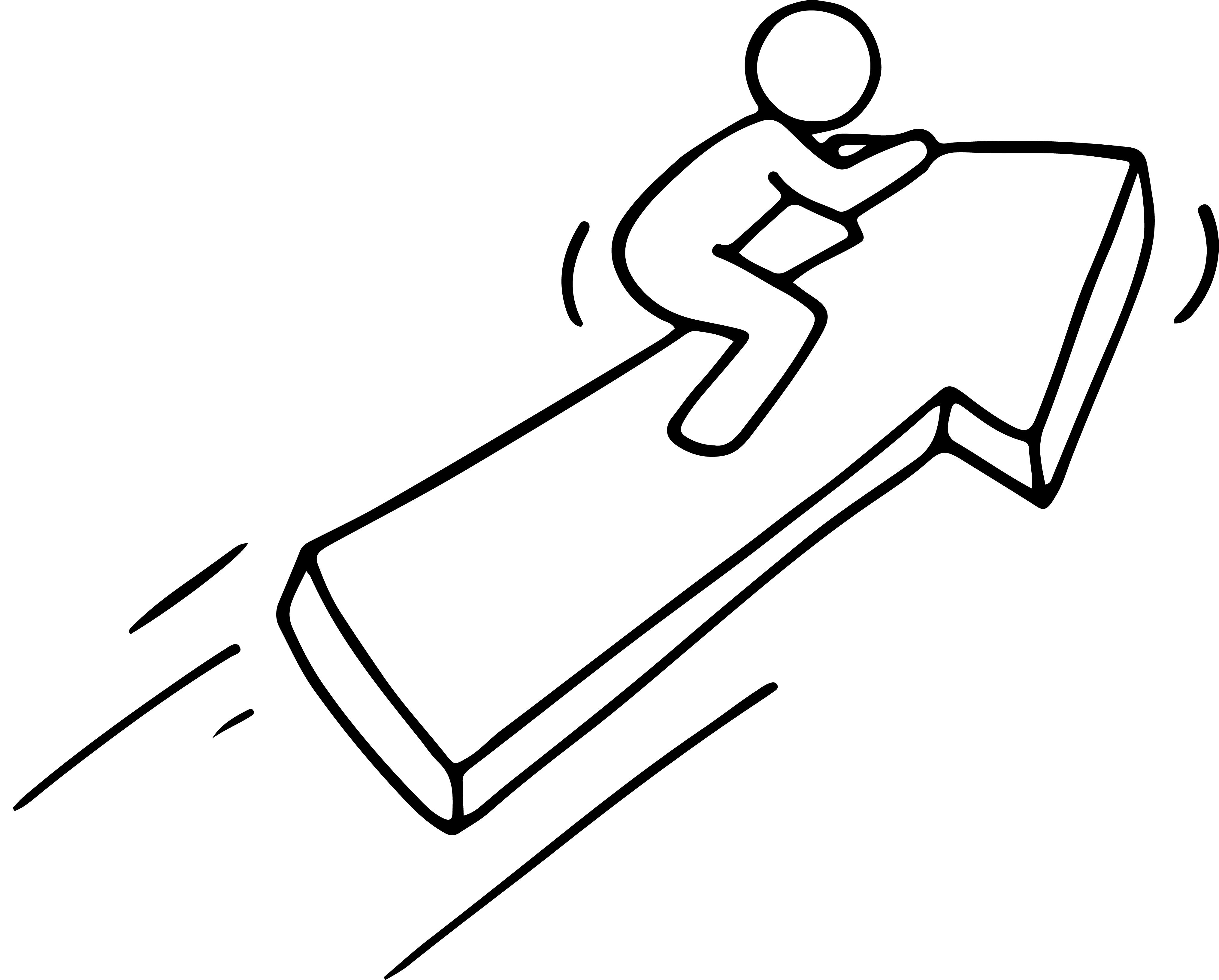 WHAT BUSINESS SHOULD I START? LET’S LOOK AT SOME OPTIONS …
In Which Industry/Topic?
To make it easier on yourself, choose an industry or topic that you are not only interested in but have some expertise or experience. Otherwise, you're going to have to spend a lot of time and money educating yourself that you could be putting into your new business, or worse, making costly mistakes because you don't have the necessary knowledge

Retail or Wholesale Business
Retail businesses sell goods directly to consumers, usually in small quantities.
Wholesalers buy goods (often in large quantities) from manufacturers or importers and then sell them to retailers and other distributors.
LET’S LOOK AT SOME OPTIONS …
Storefront or Non-Storefront Business 

For a business selling products, you need a storefront of some kind, whether bricks-and mortar, such as a retail store, or virtual, such as an ecommerce site. Many successful businesses have both, expanding their customers beyond their local area. You can also "borrow" a storefront, by getting their products distributed by other businesses, selling their products through markets and fairs, or by using available e-commerce venues. (Selling on eBay is one example of this.)
LET’S LOOK AT SOME OPTIONS …
Product or Service (or Mix of Both)
If you are a trained professional, such as a book-keeper, photographer, hairdresser, IT professional or chef, your business could revolve around the professional services you can provide.

Have a think as to whether you be happiest:
telling someone how to do something,
doing something for them or
offering them the products they would need to do the job themselves?

STEP 3 covers this topic in a lot more detail.
There are three key ways to be in business
Based on your own cultural background, personal                                        preferences and the opportunities you see, there are three key ways to be in business:- 
Business enterprise - more focus on profit and wealth
Social enterprise - focus is solving societal issues for the benefit of community, e.g., tackle climate change environmental challenges,  health and wellbeing
Community enterprise - use business to improve the life of a community
You will learn about the mechanics of each option in Step 3 of this course.
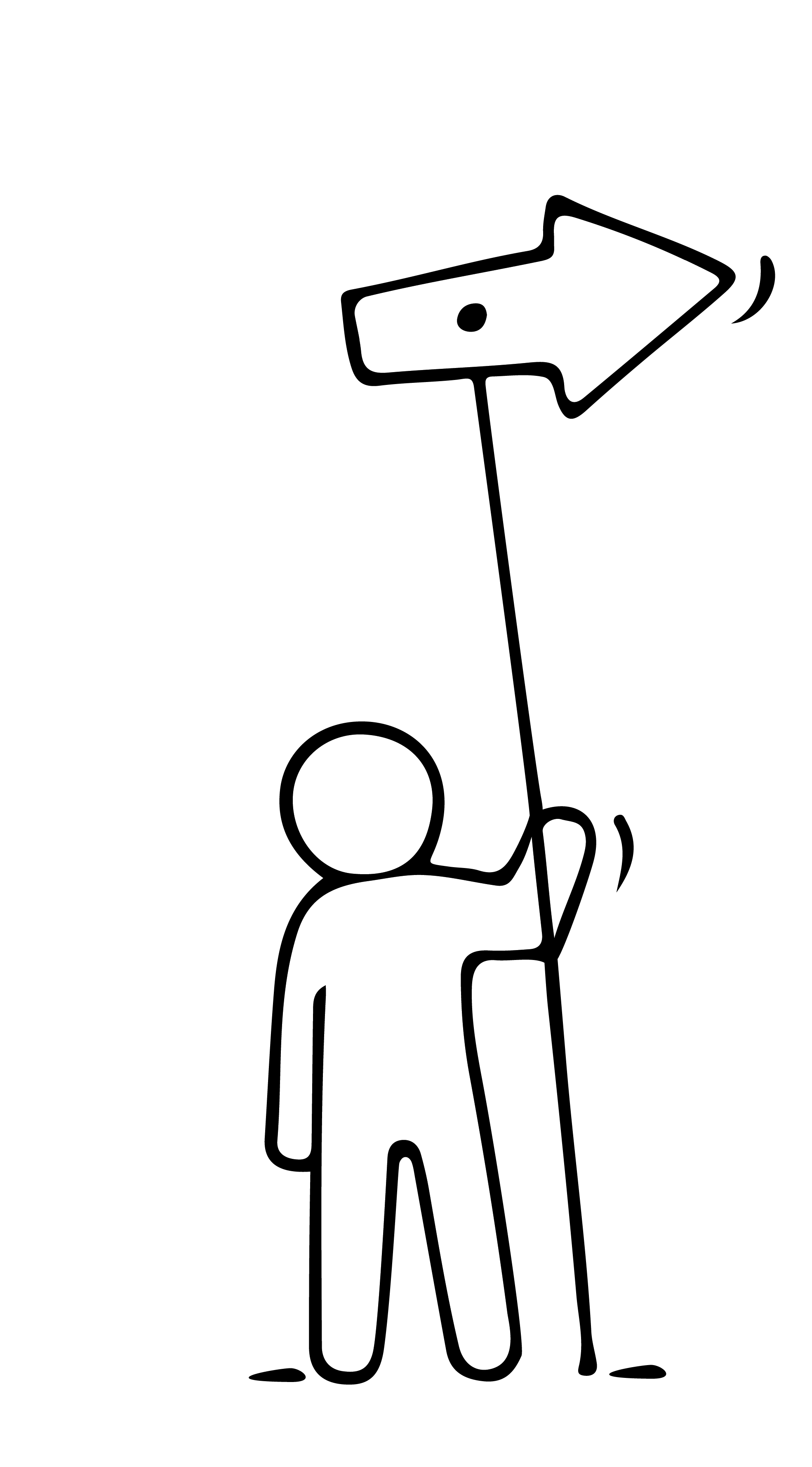 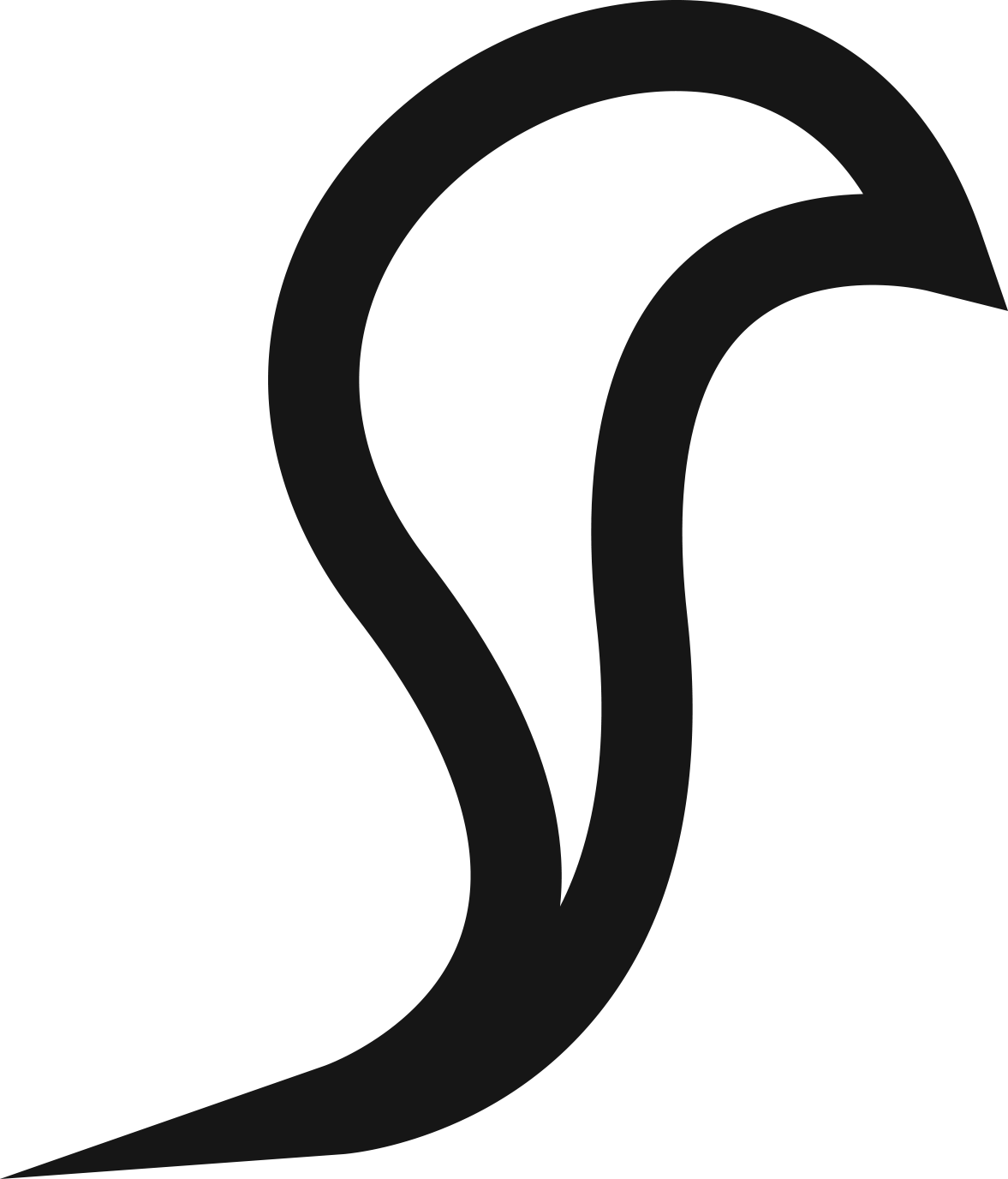 Next.. Step 2
RESEARCH – DEEP DIVE INTO YOUR BUSINESS IDEA
Enjoyed learning about Step 1?

Join in the conversation with your peers on our EMINENT Closed Facebook Group
A safe place to talk about your opportunities and challenges, excitement and fears.
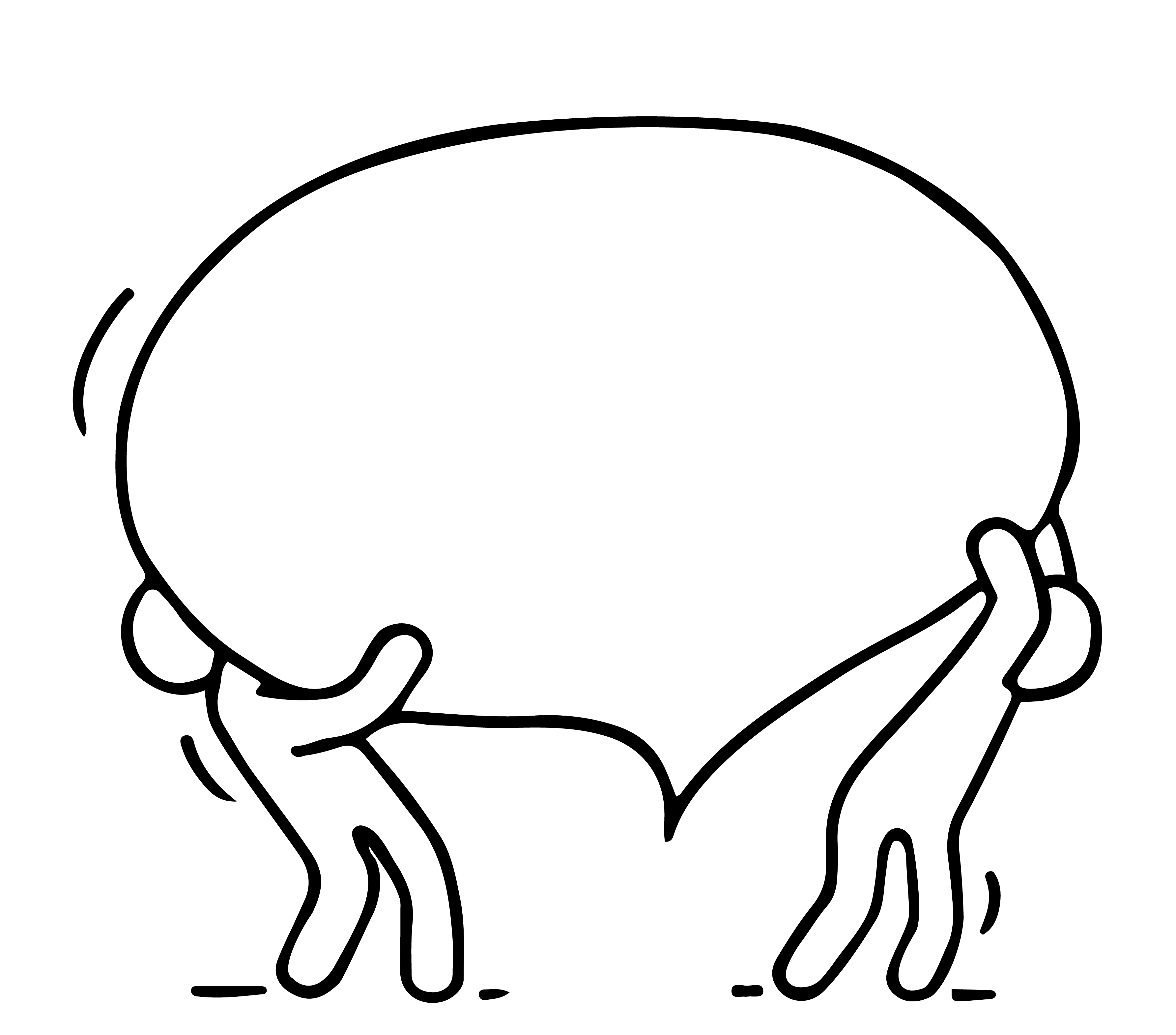 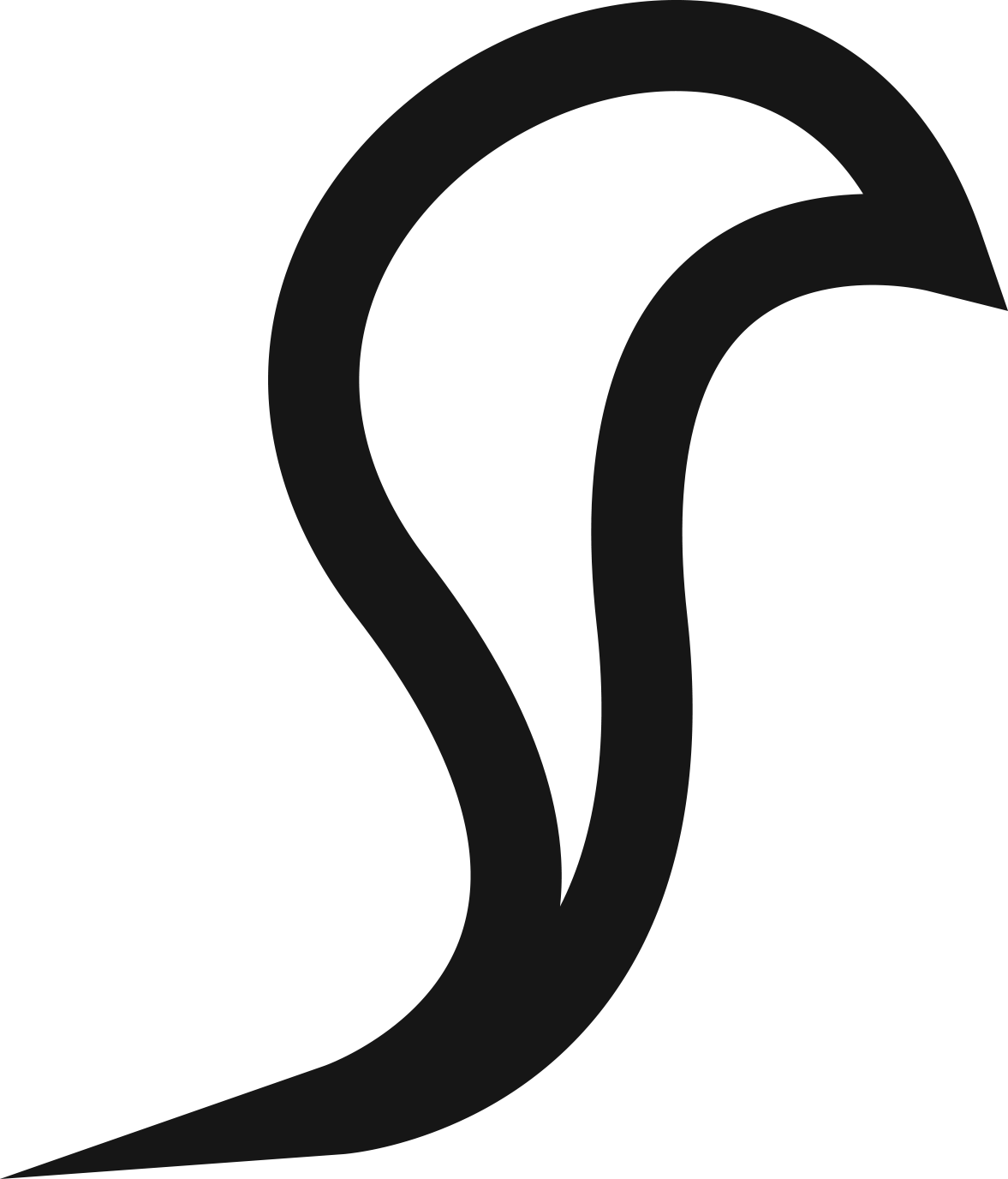